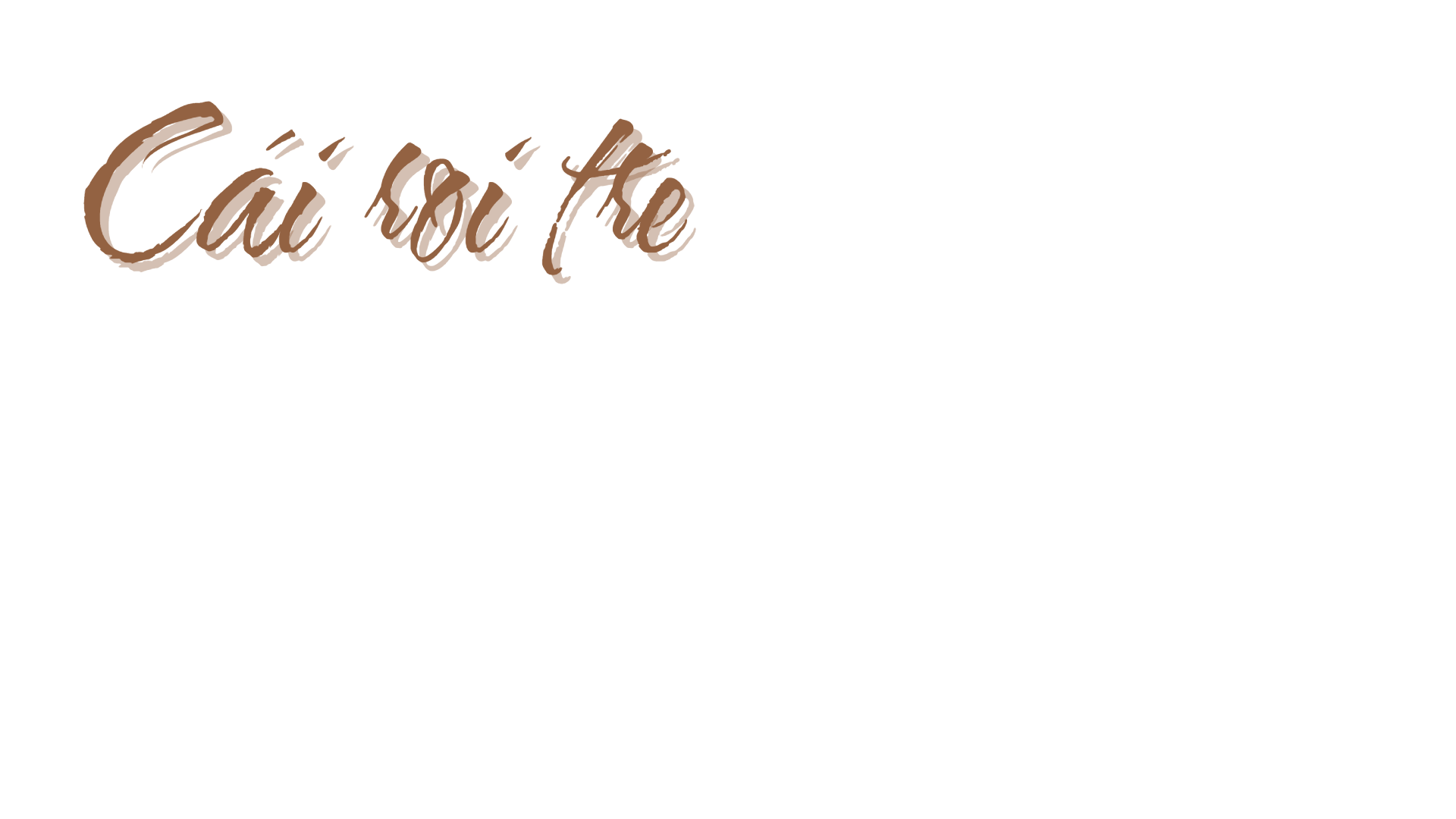 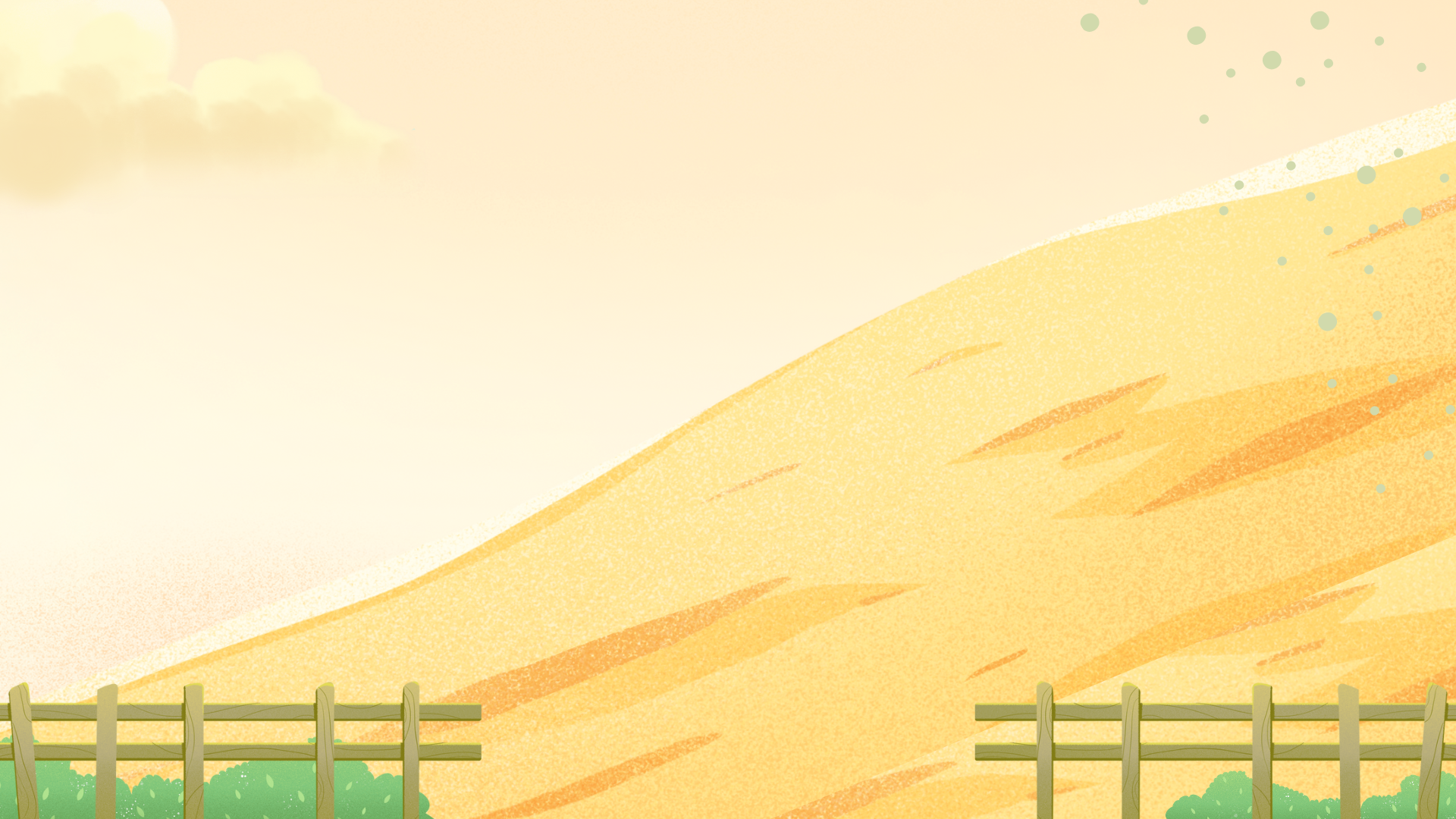 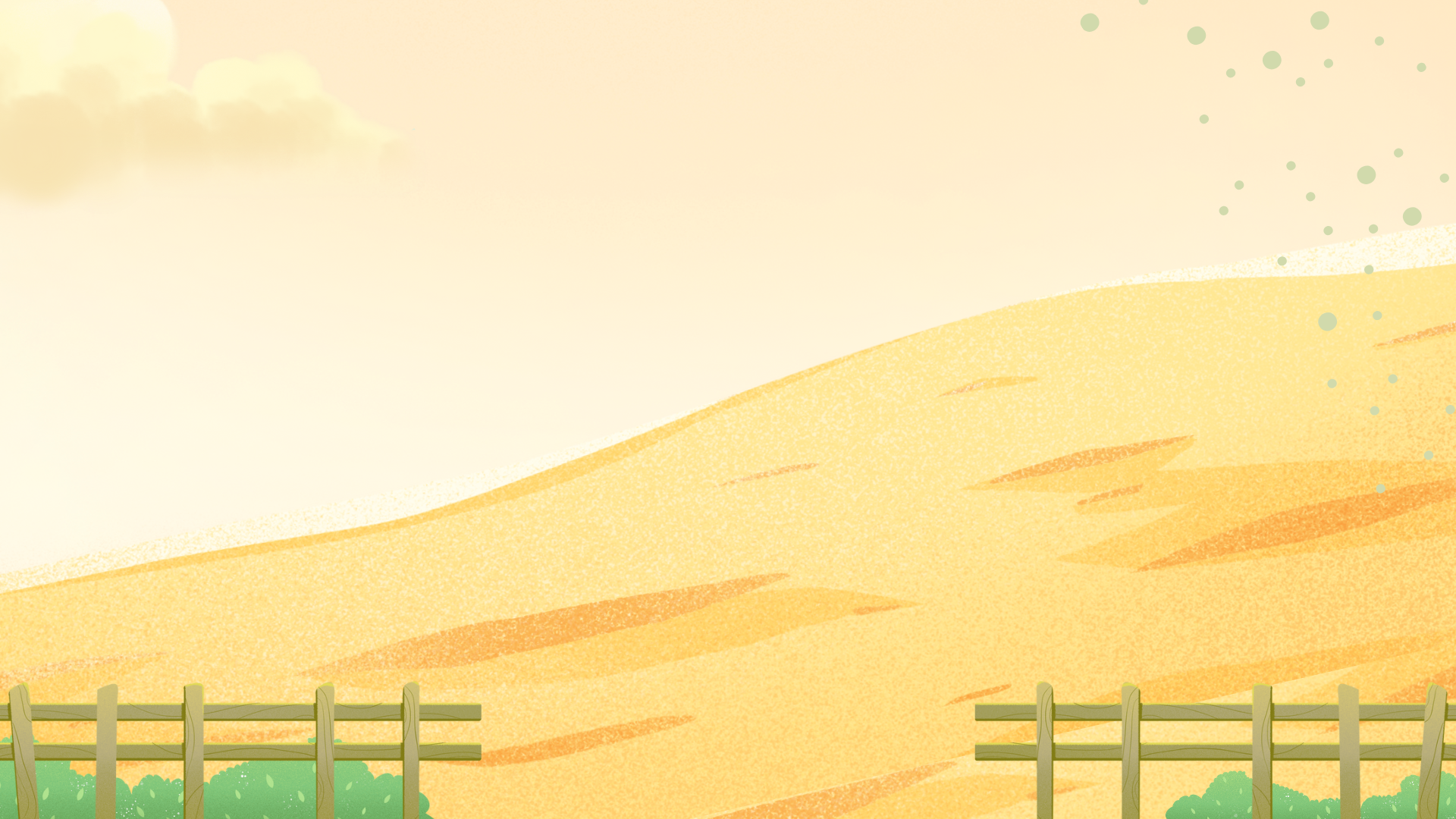 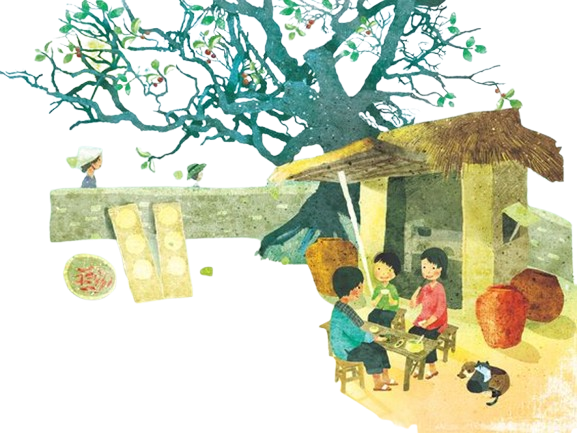 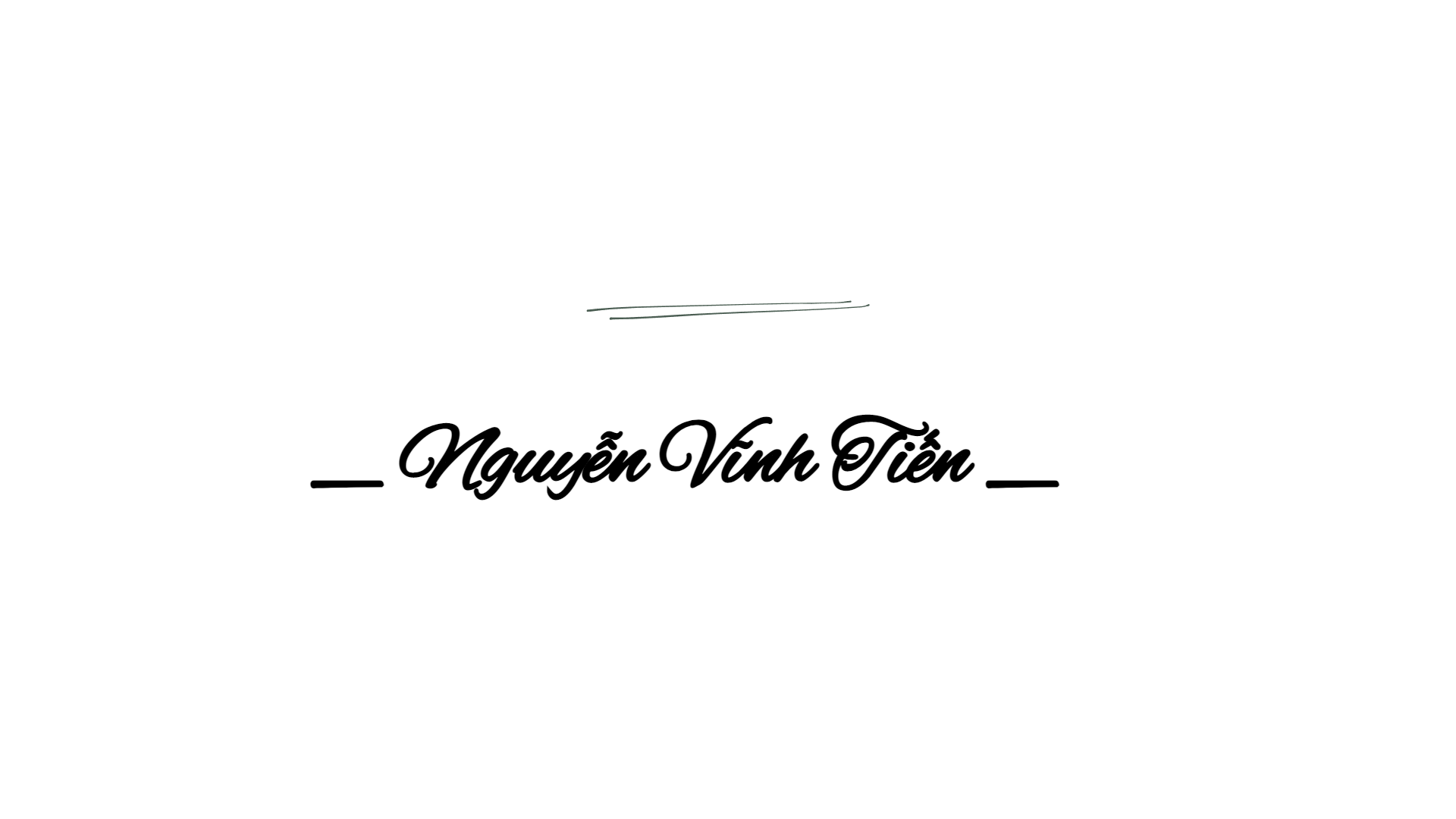 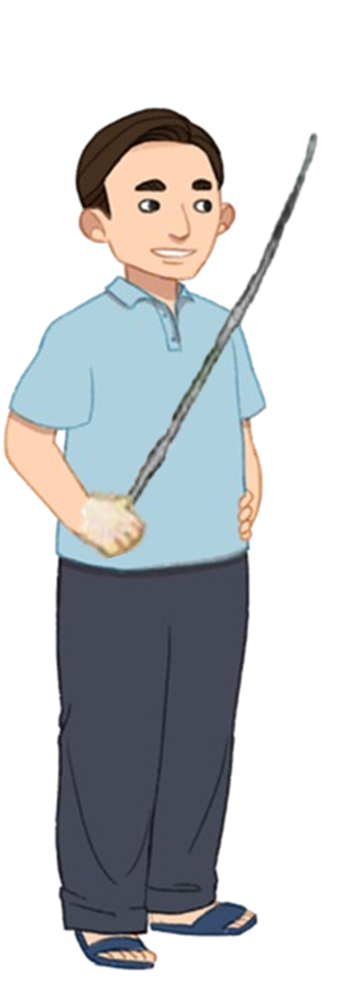 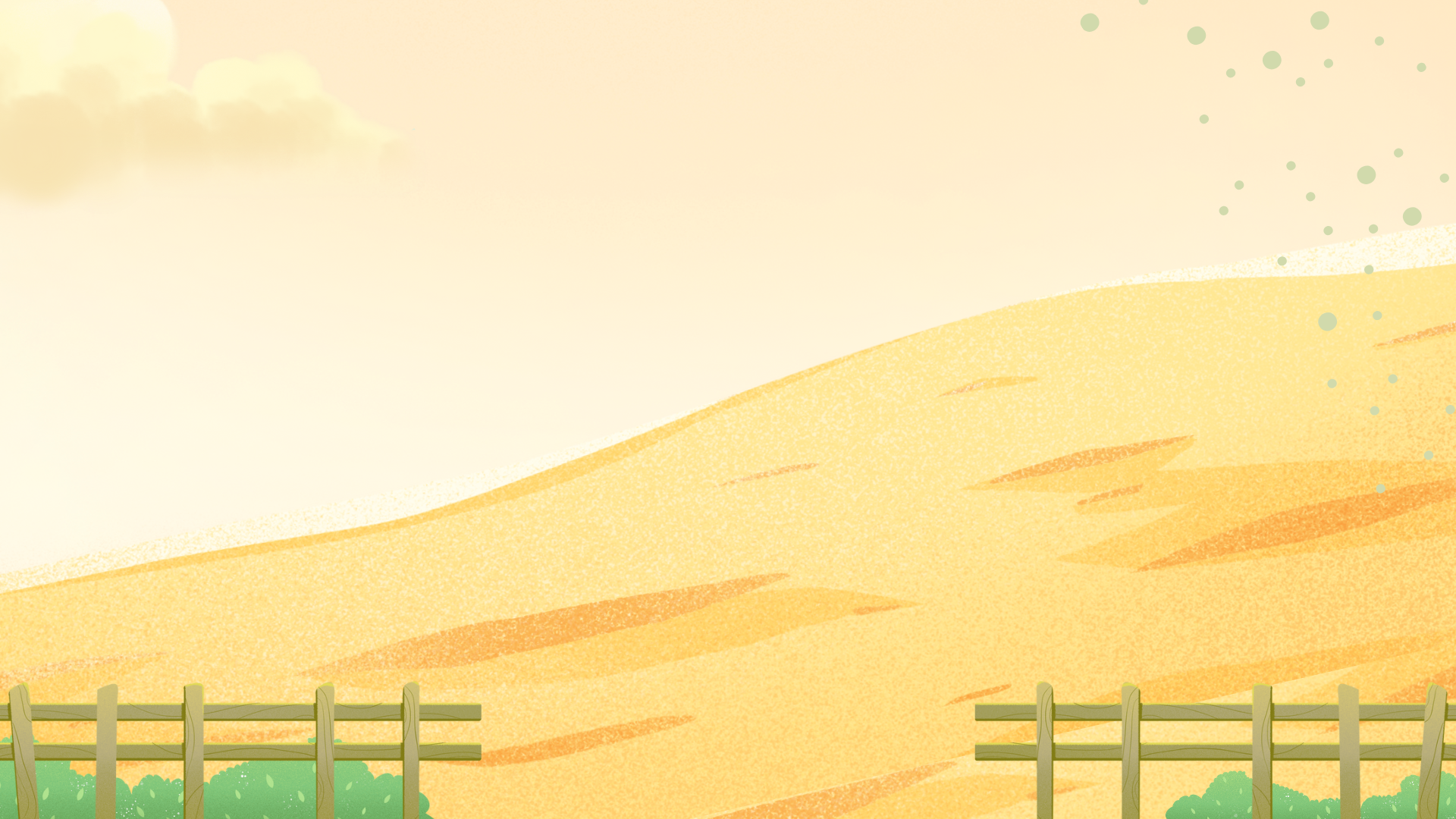 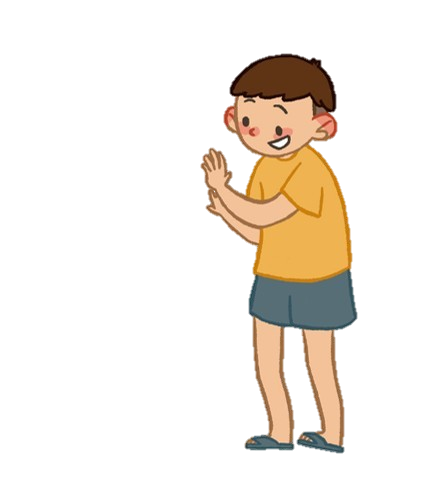 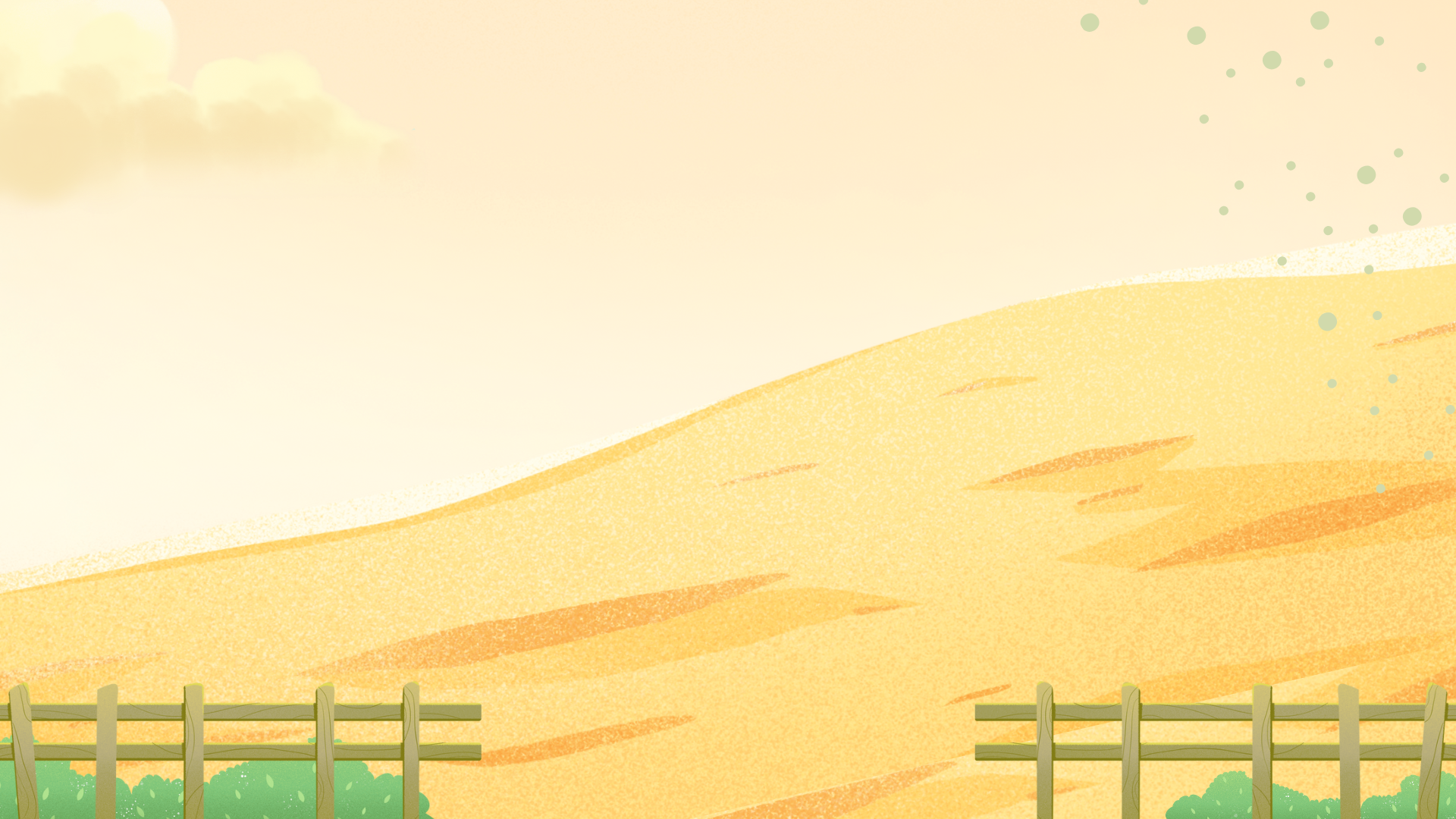 Giáo viên: Nguyễn Nhâm
Zalo: 0981.713.891
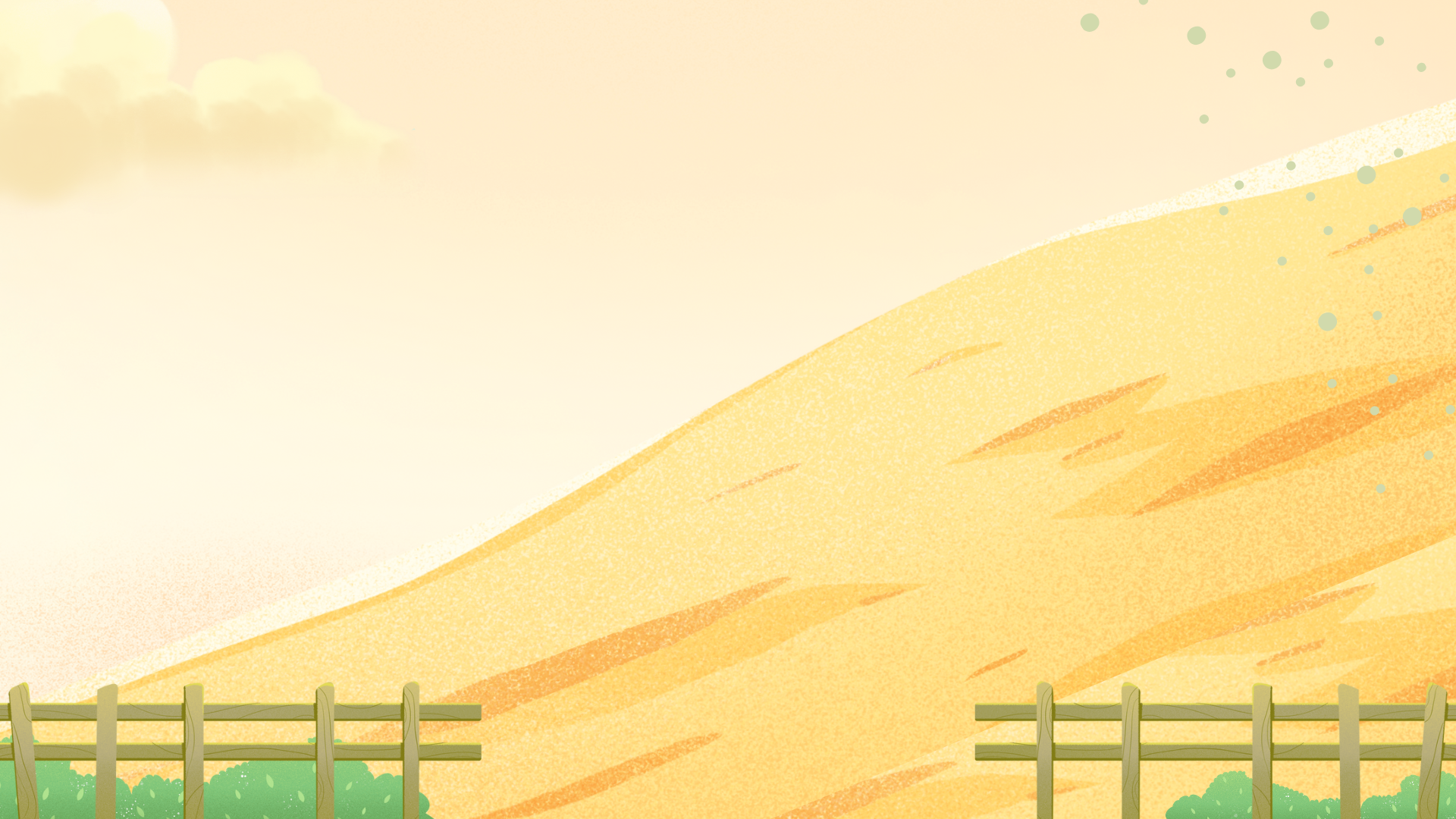 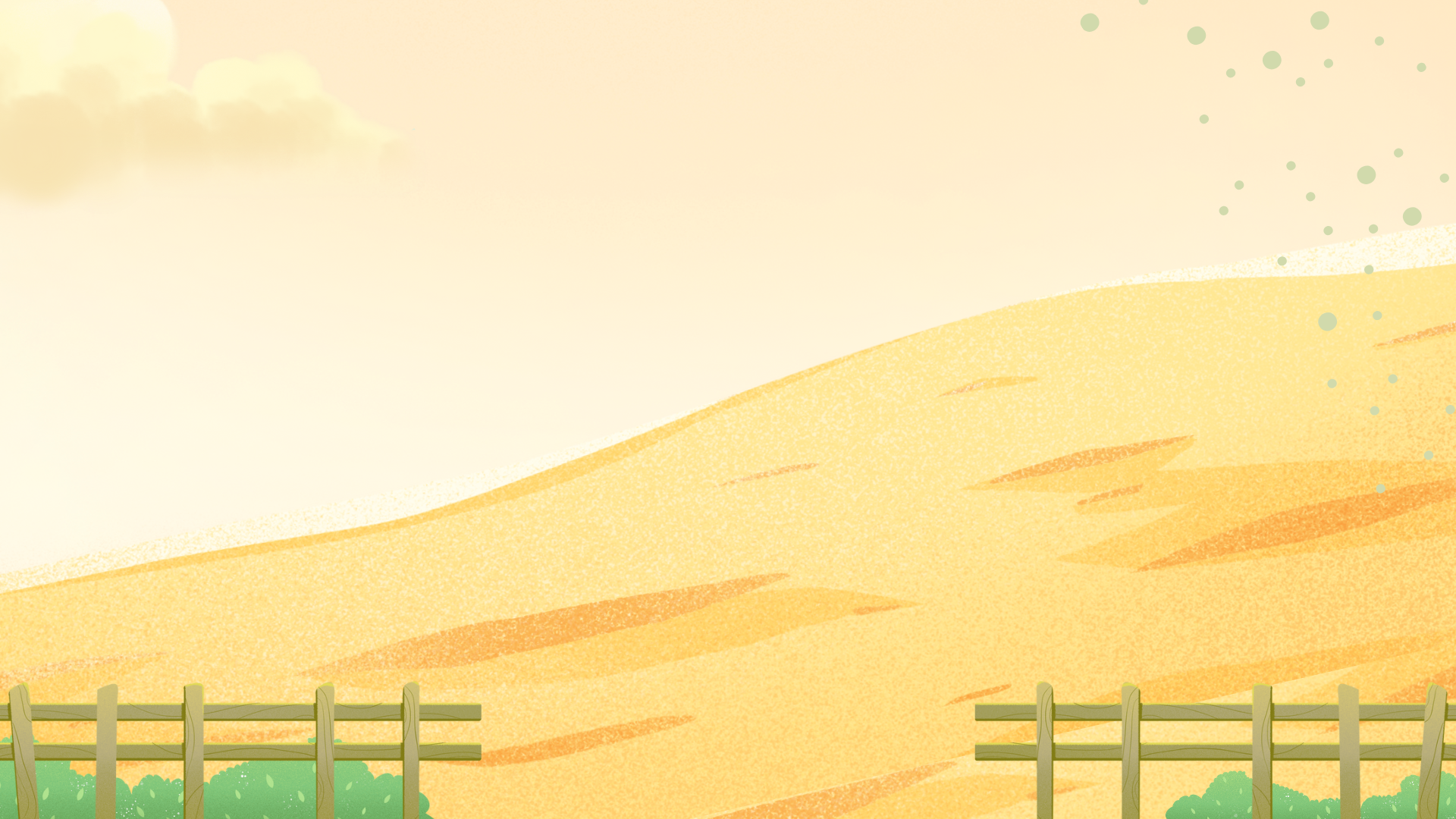 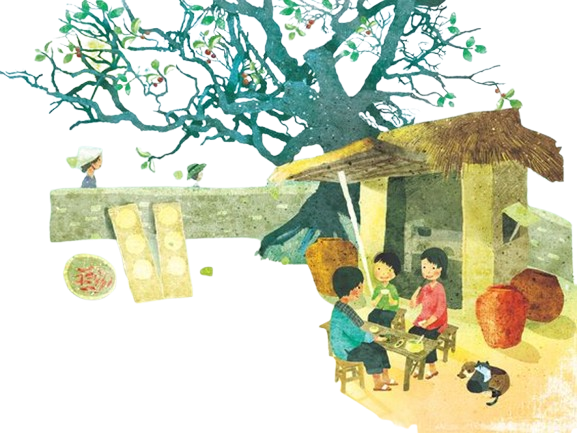 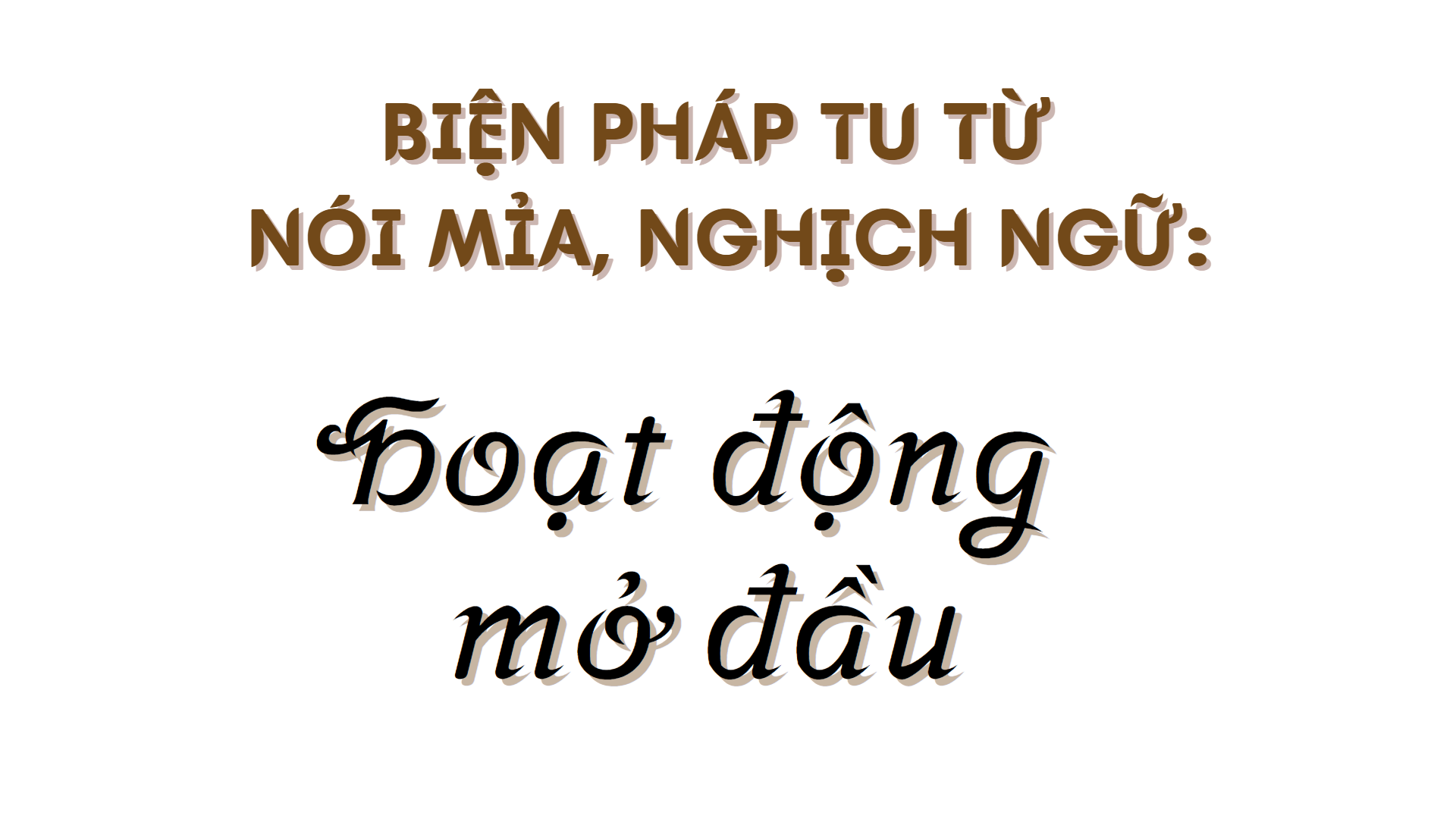 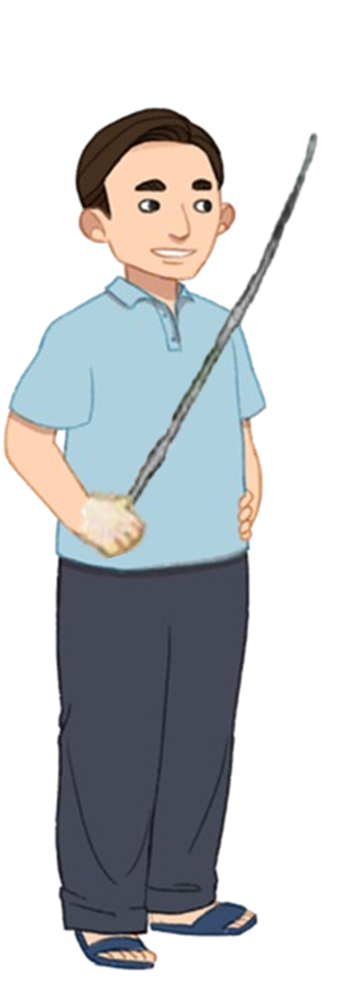 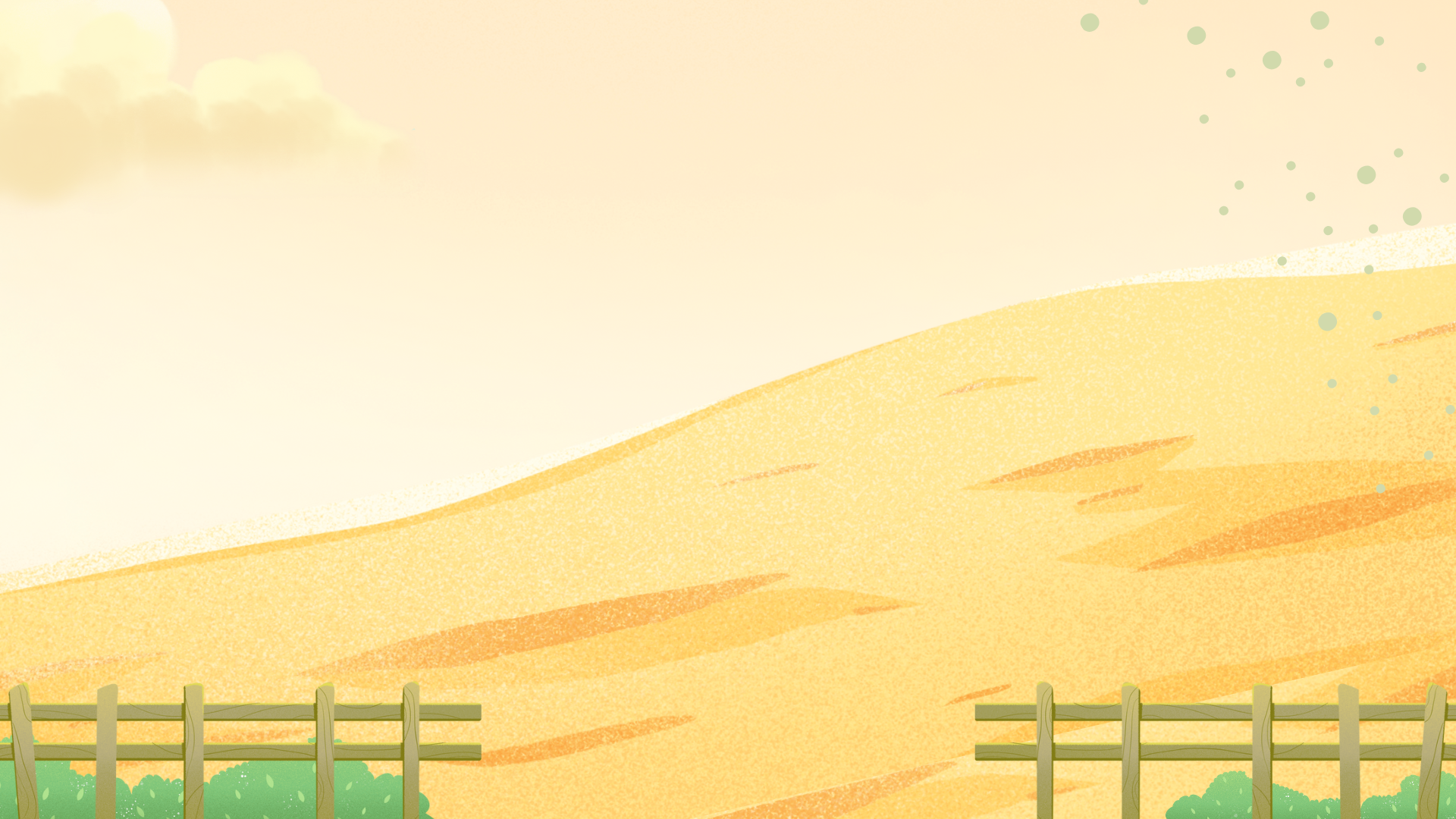 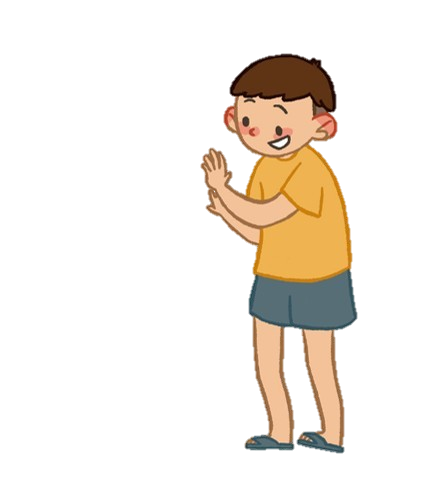 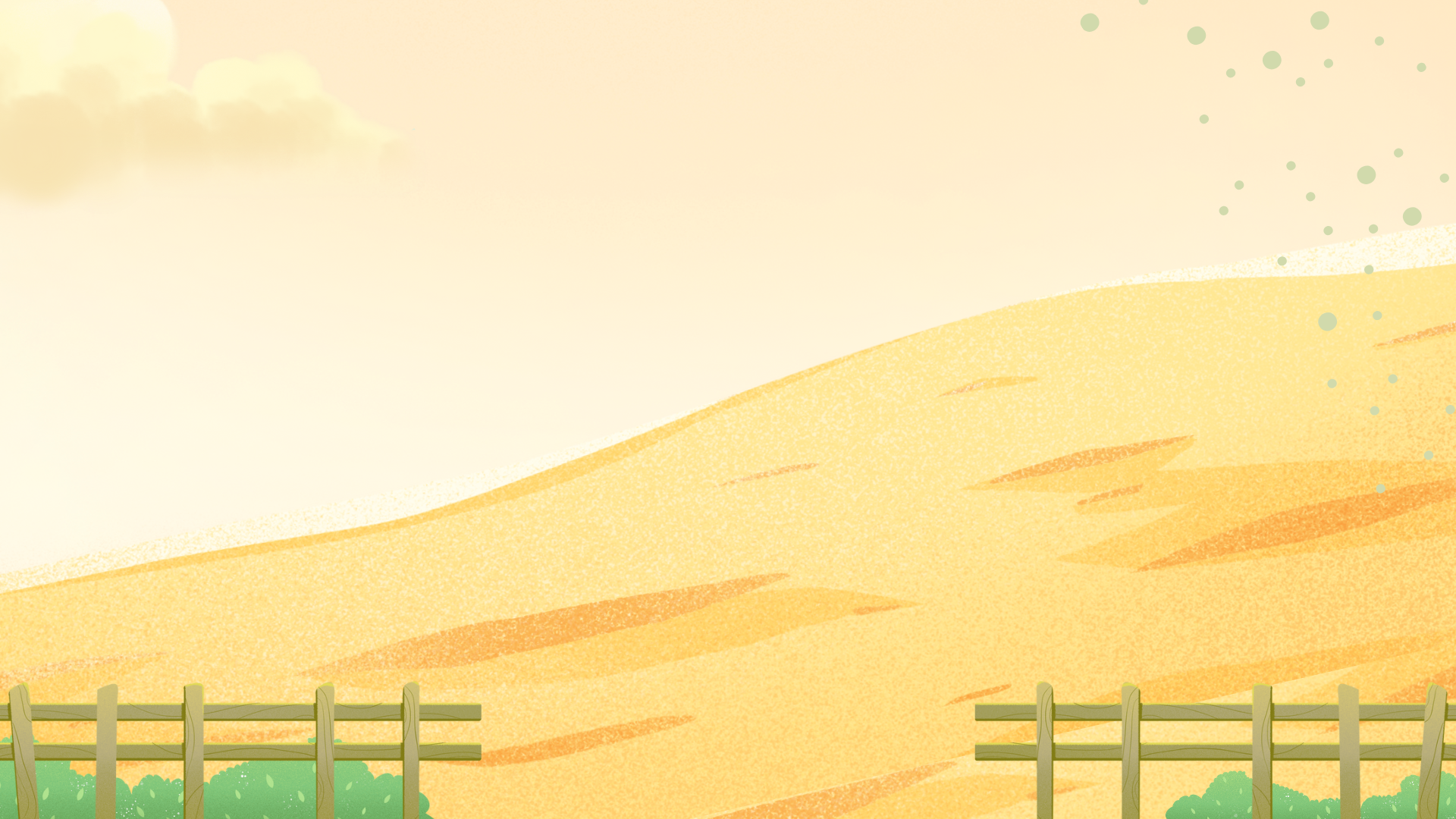 [Speaker Notes: Nguyễn Nhâm
Zalo: 0981.713.891]
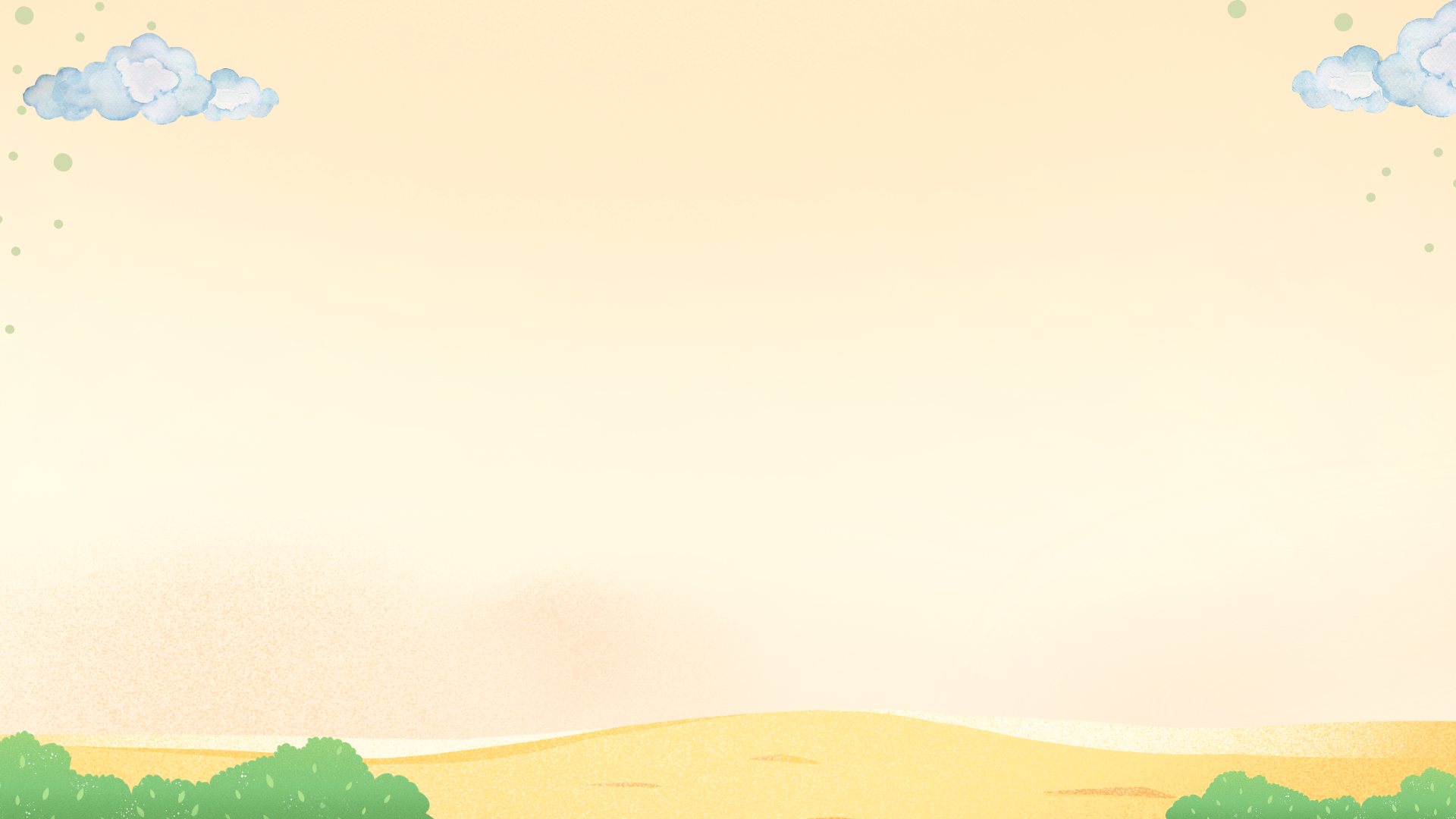 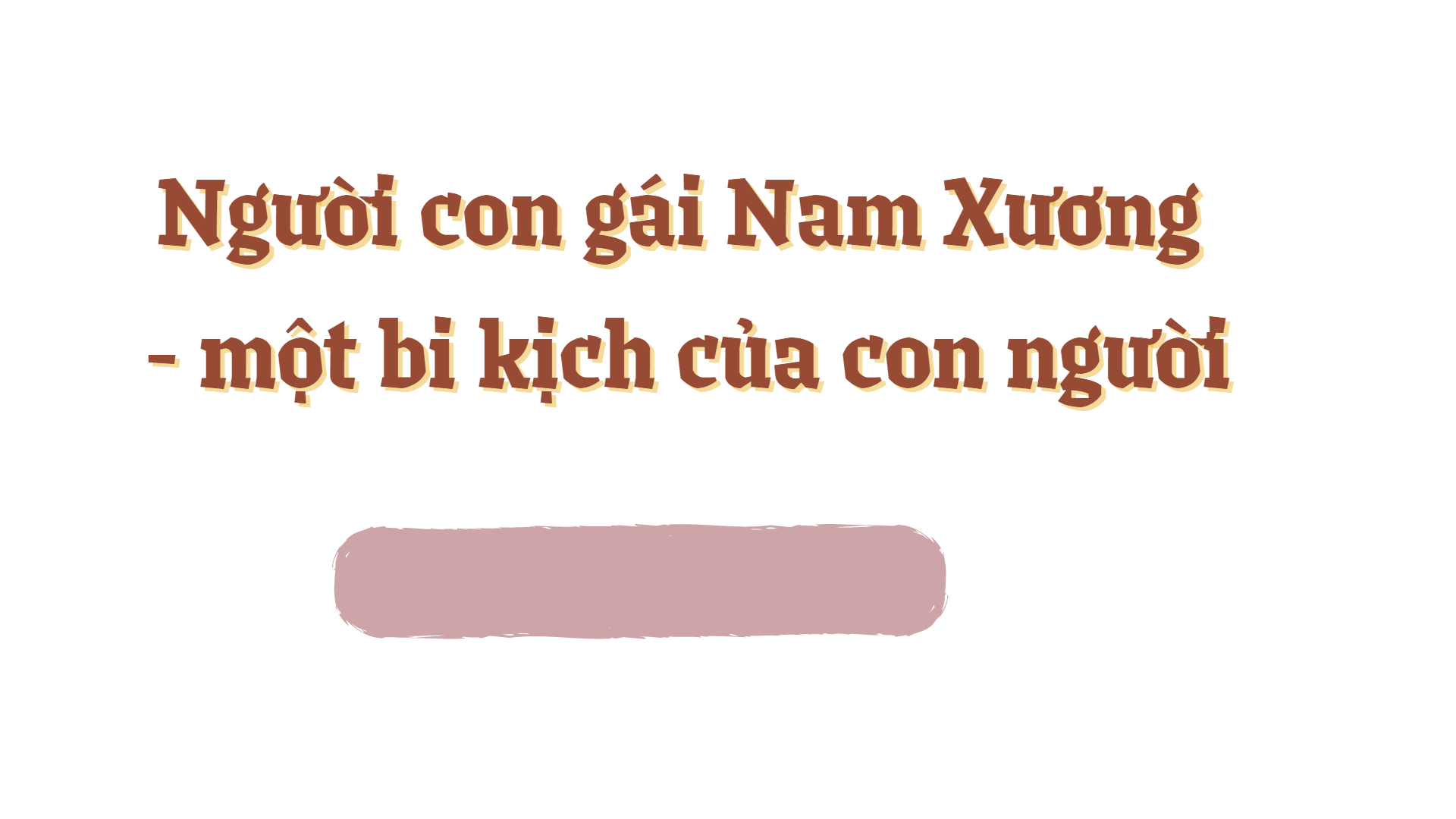 HOẠT ĐỘNG MỞ ĐẦU
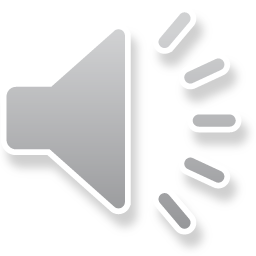 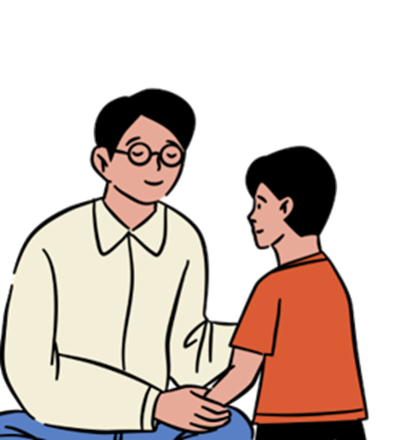 Em hãy lắng nghe ca khúc “Ba kể con nghe” và chia sẻ suy nghĩ của em sau khi nghe.
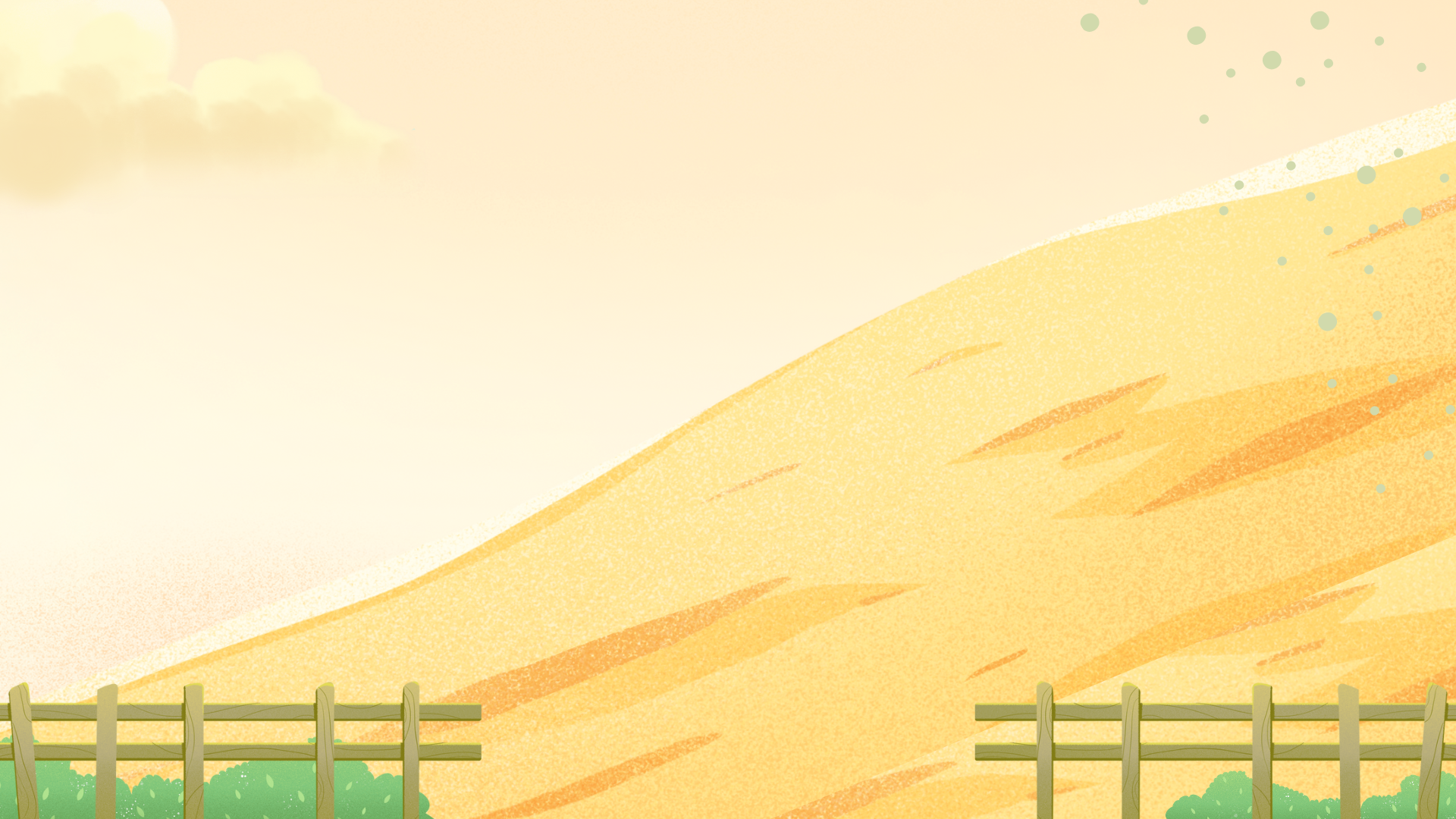 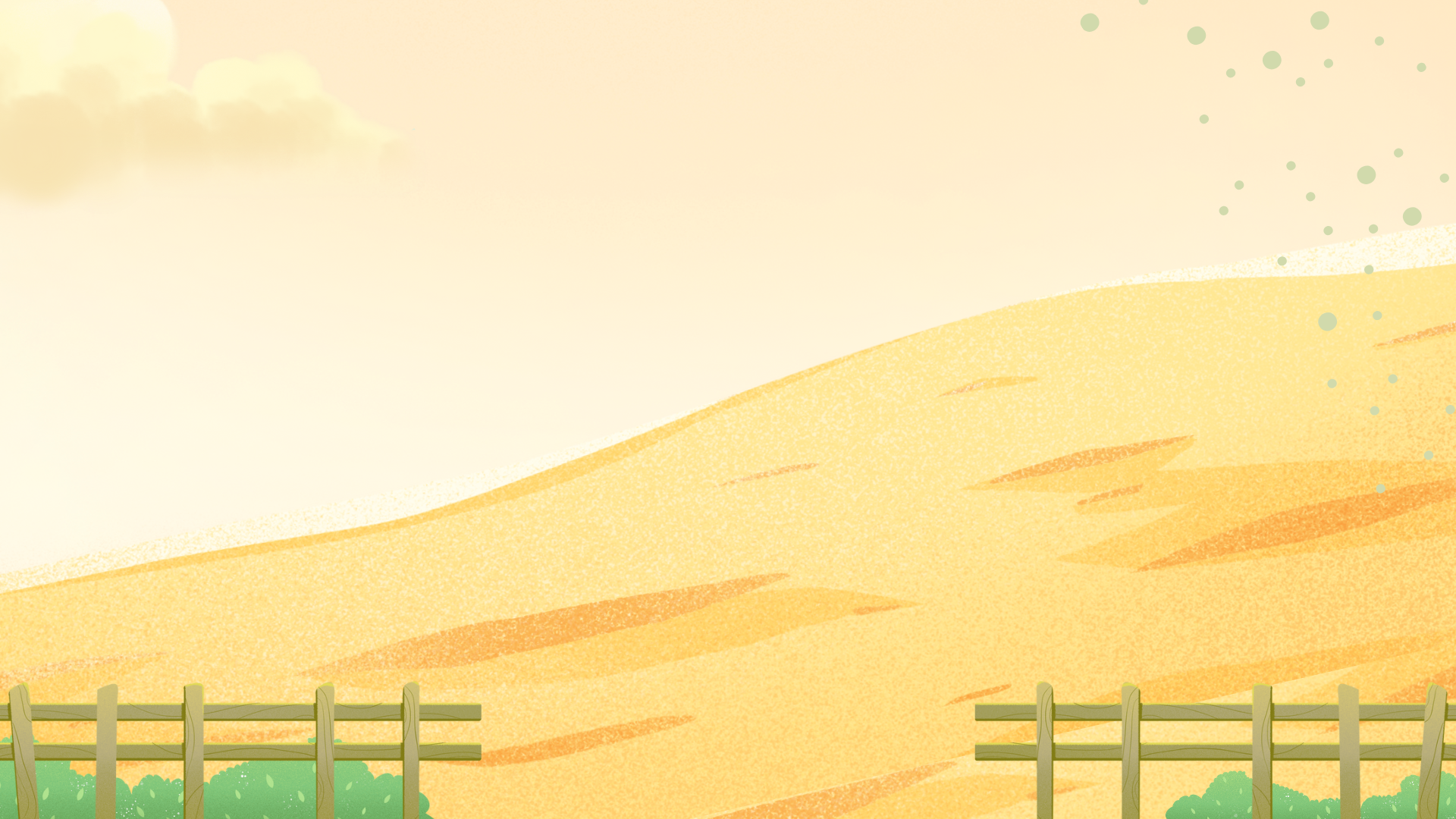 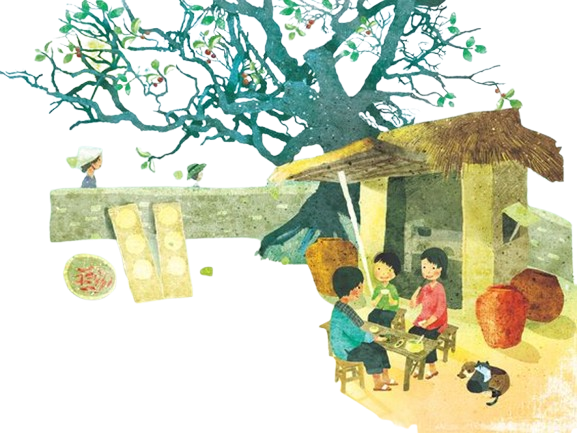 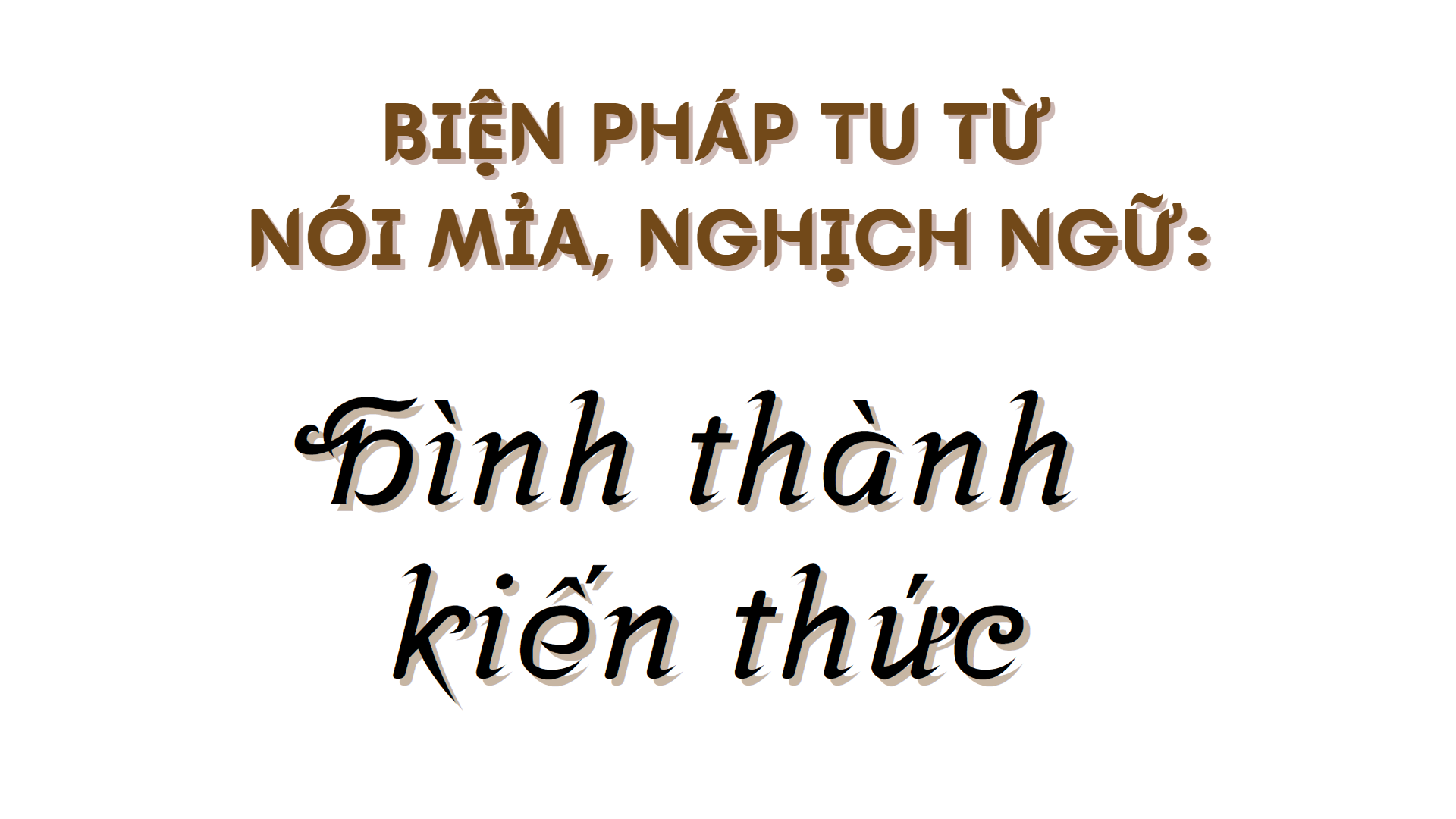 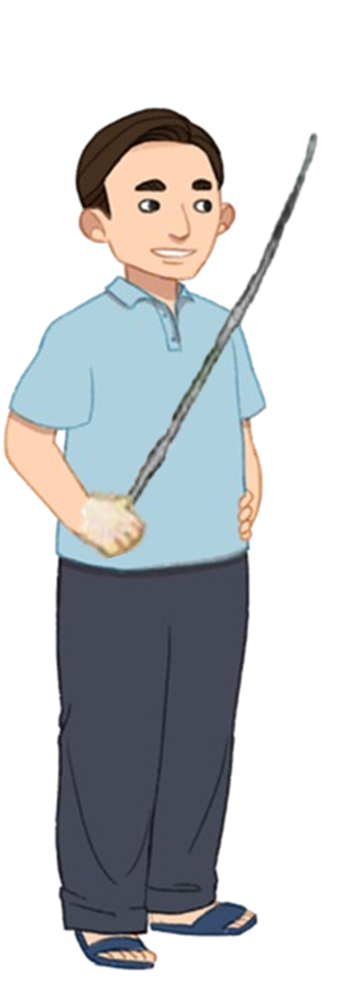 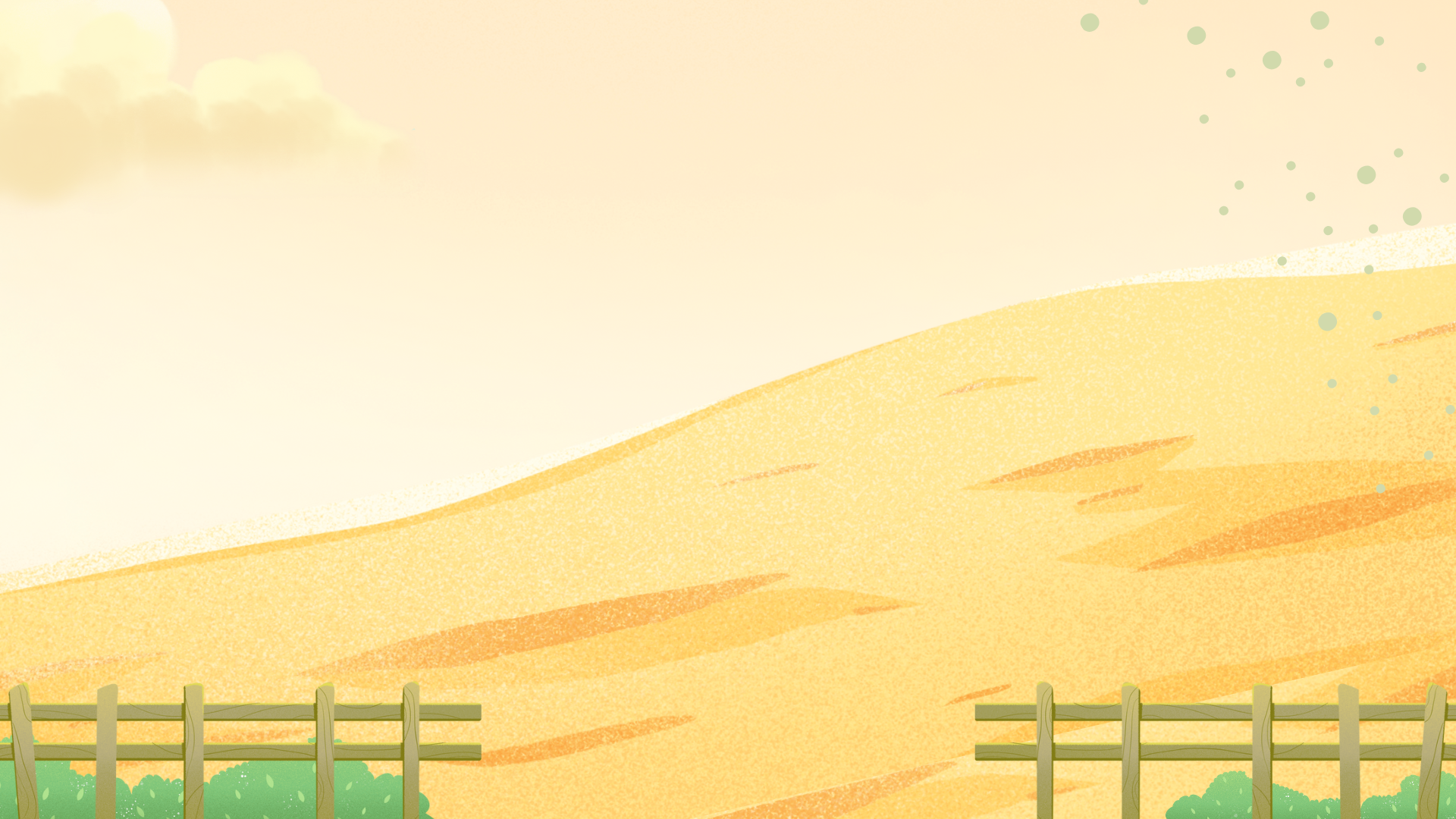 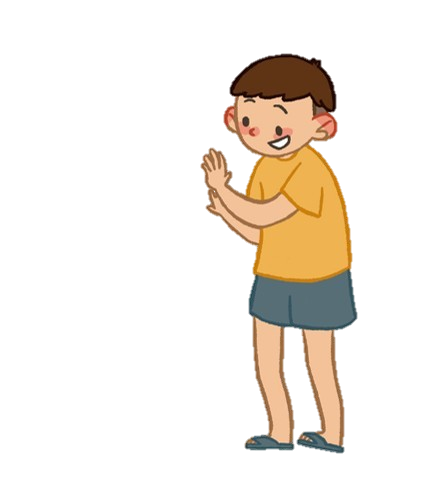 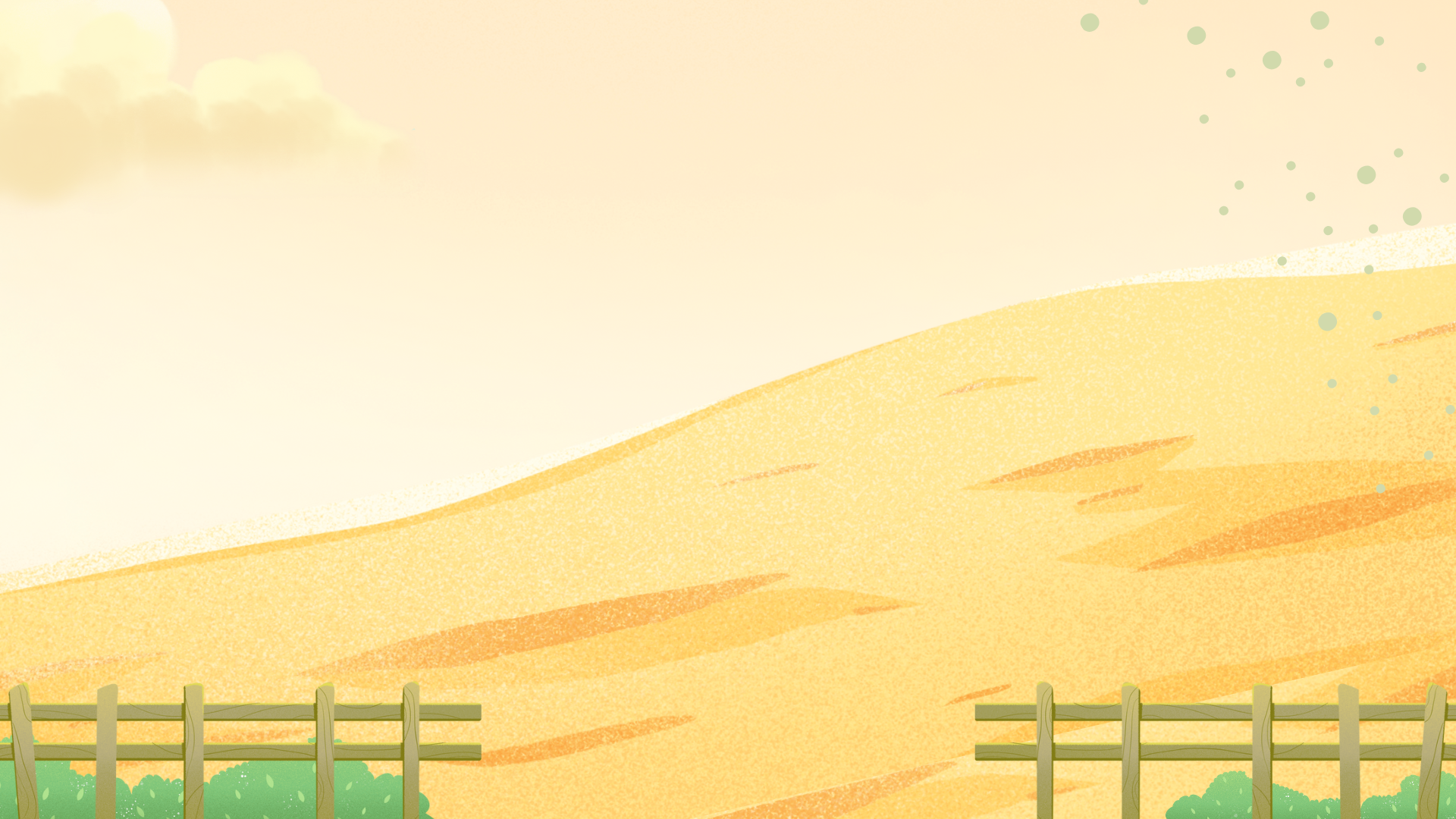 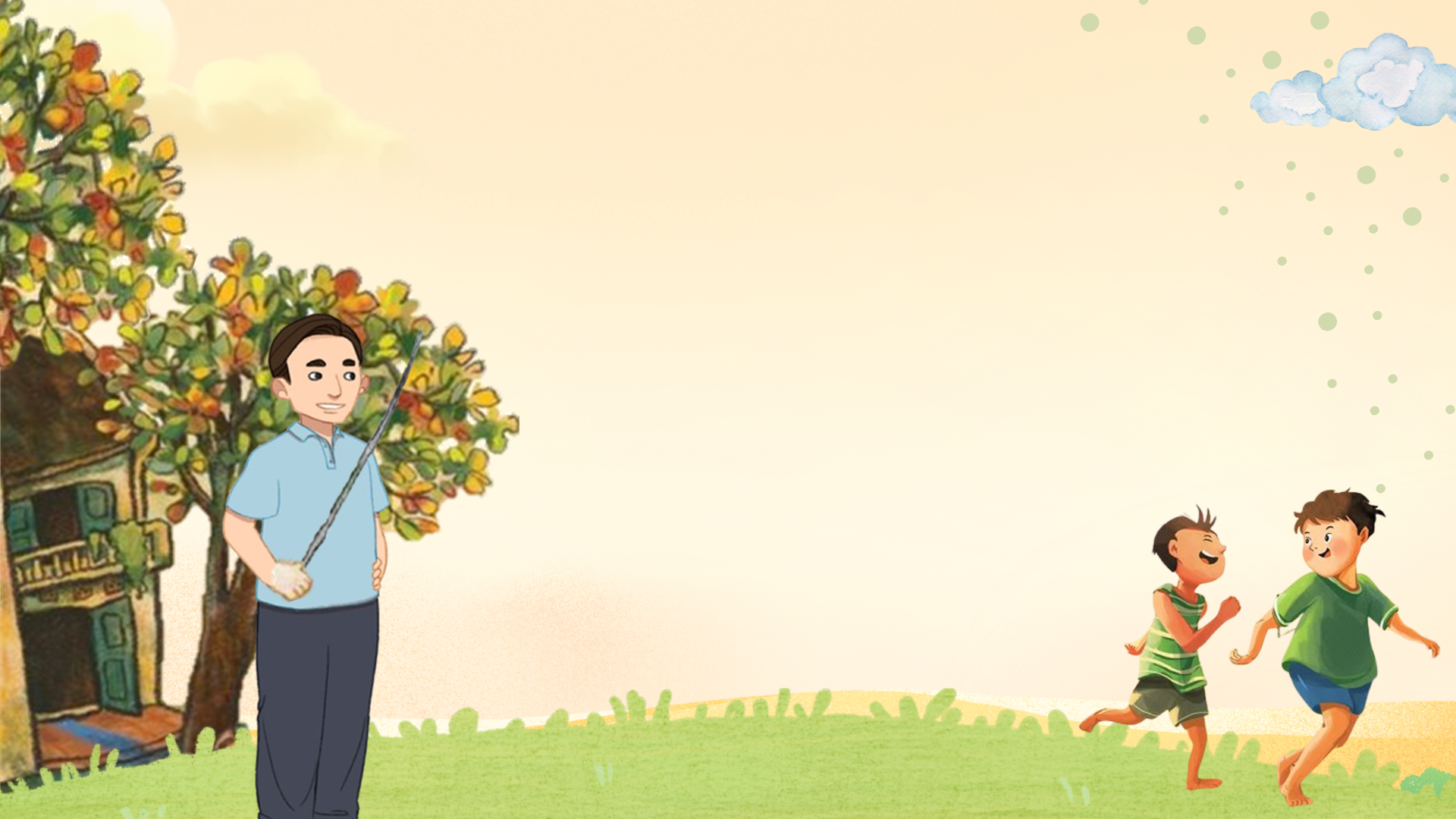 I
Trải nghiệm cùng văn bản
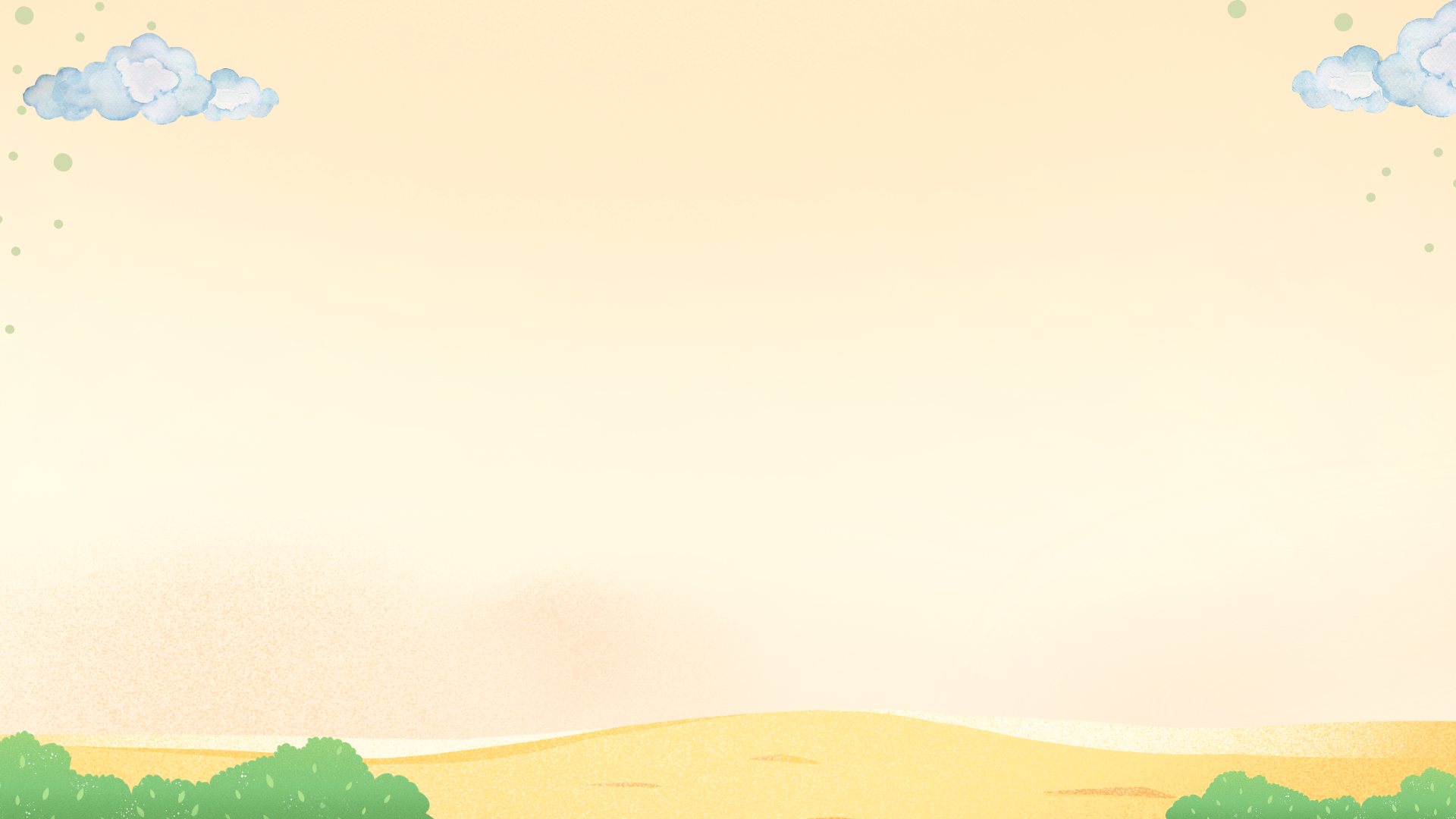 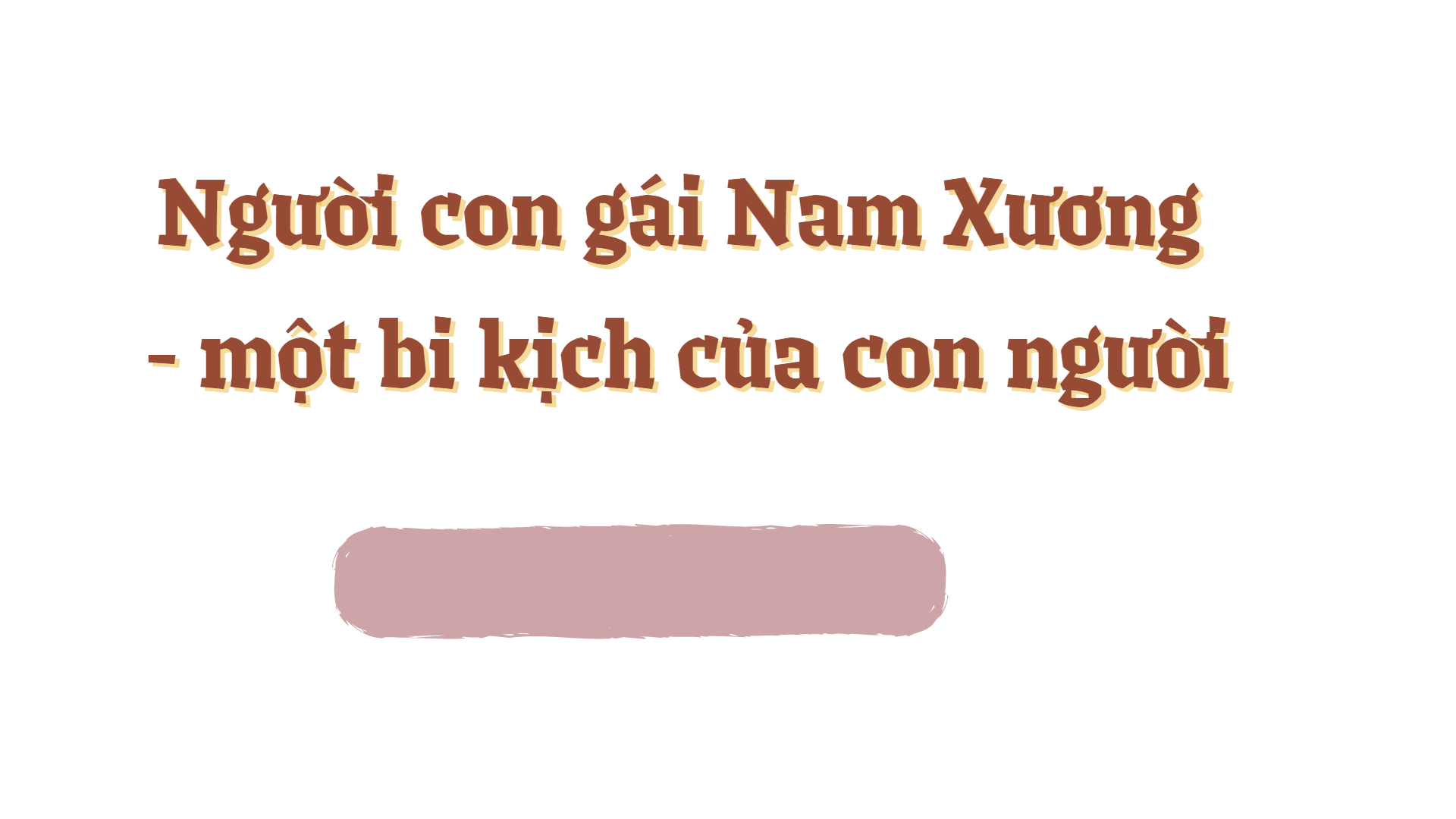 1. Đọc văn bản
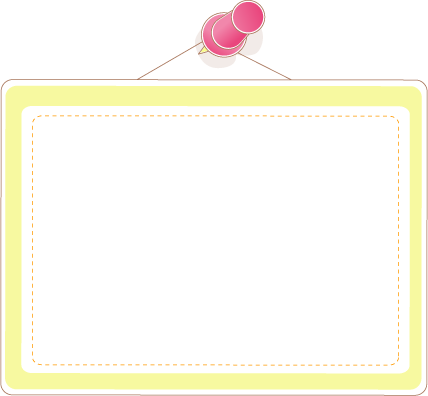 Cách đọc: to, rõ ràng và diễn cảm bài thơ thể hiện được cảm xúc của nhân vật trữ tình.
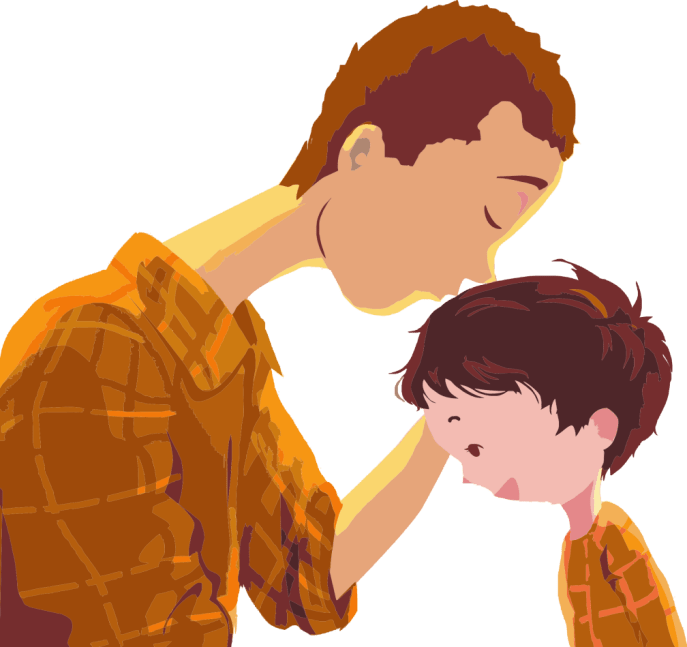 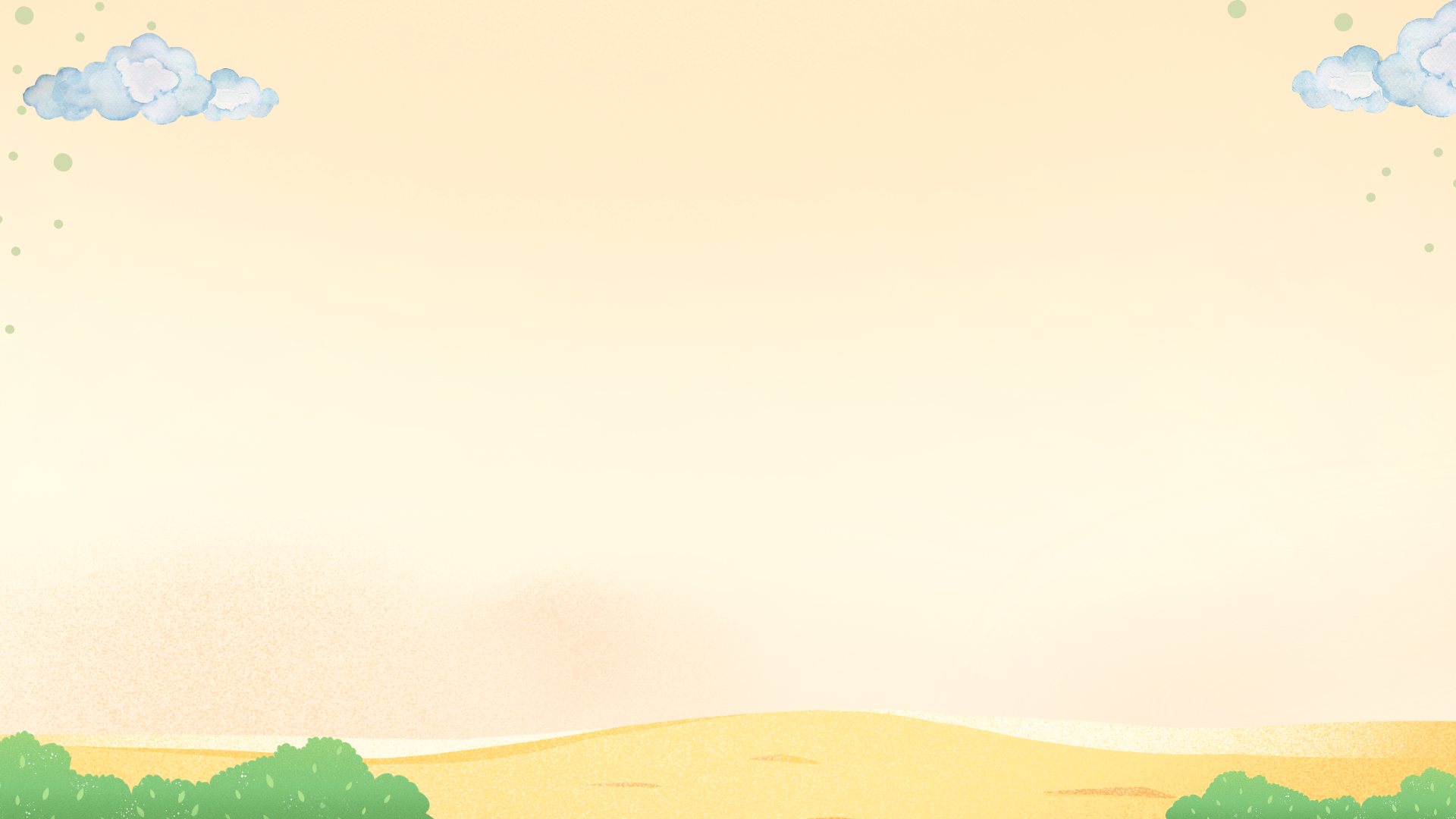 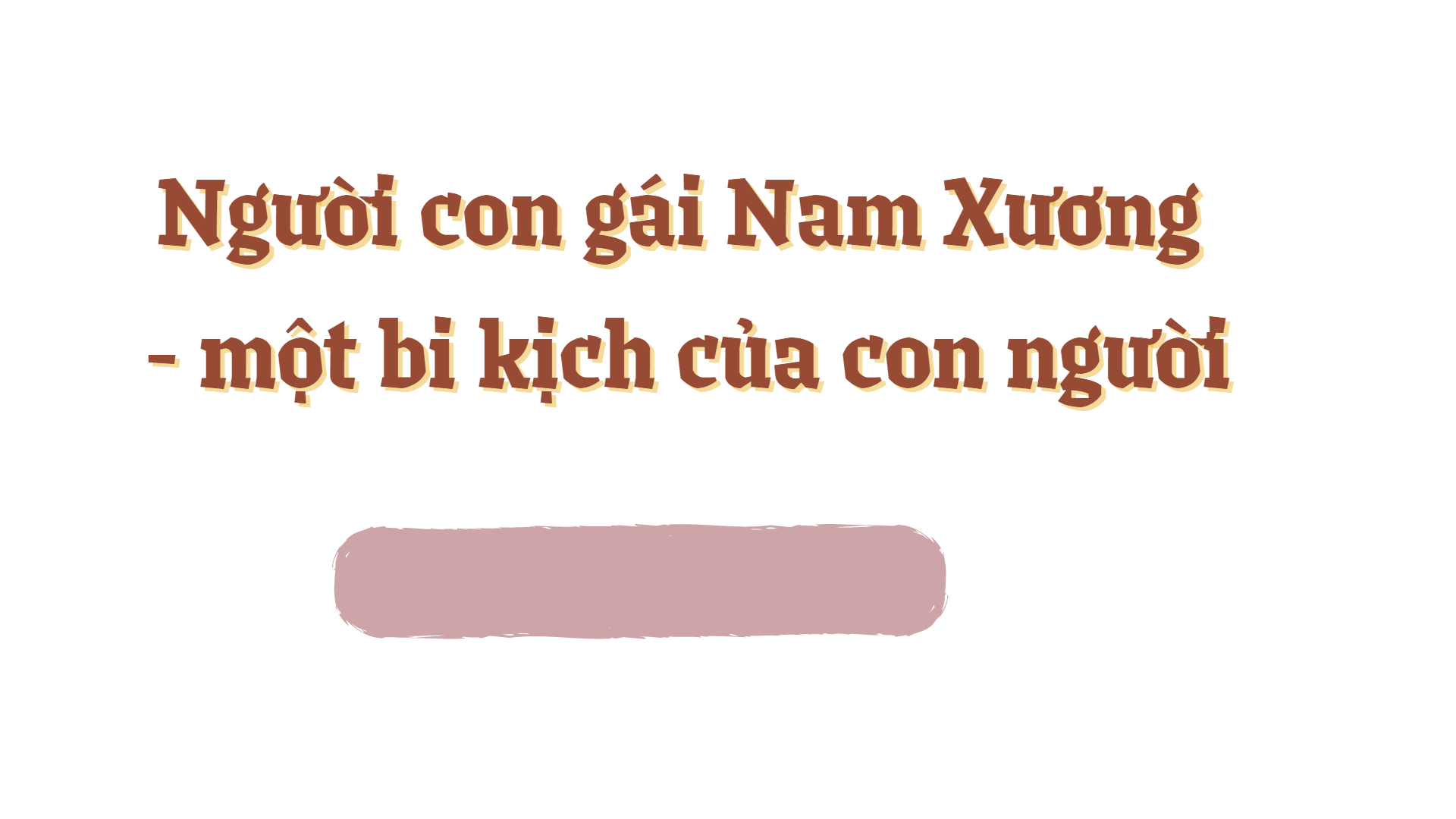 2. Tìm hiểu chung
Hs giới thiệu về tác giả và tác phẩm theo PHT số 1
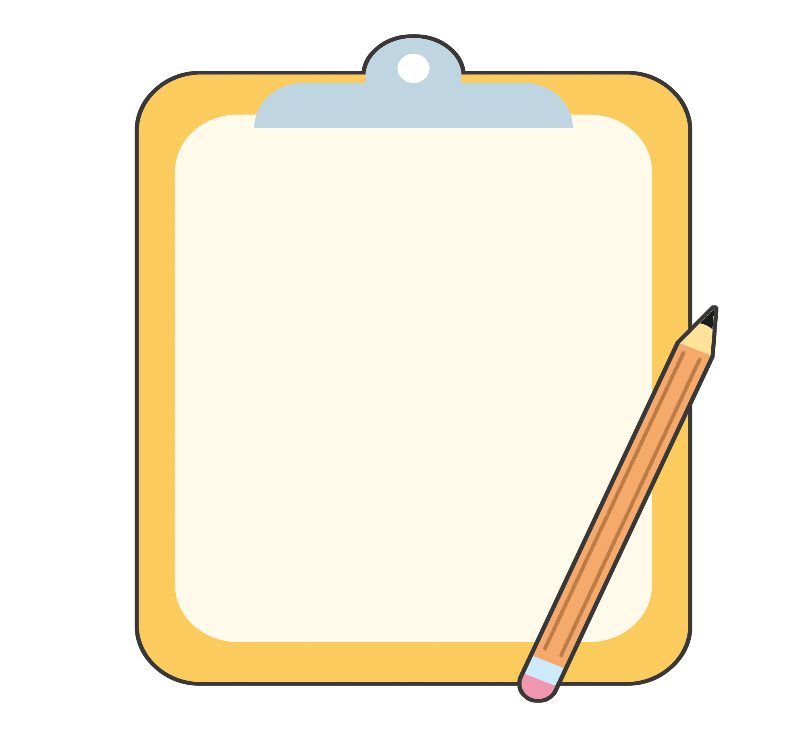 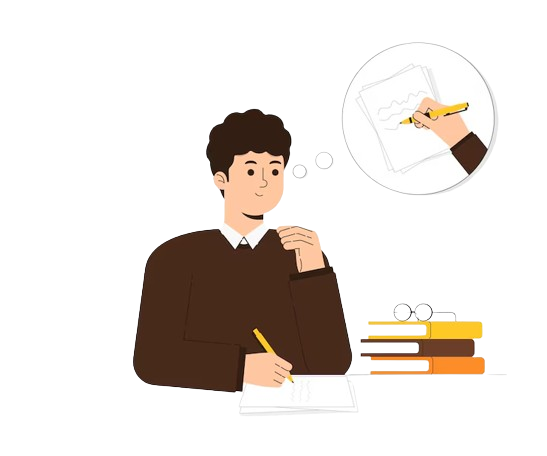 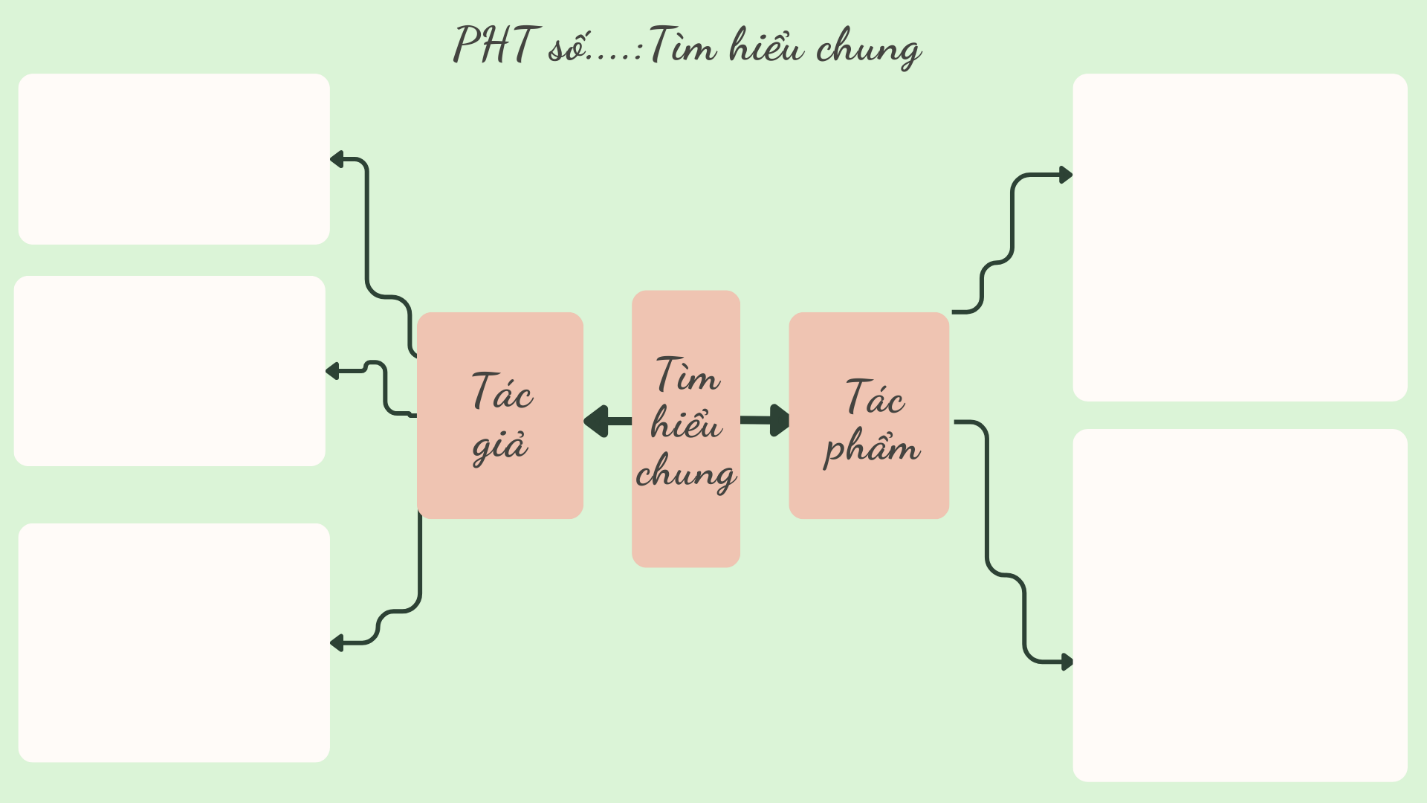 [Speaker Notes: Nguyễn Nhâm
Zalo: 0981.713.891]
a. Tác giả
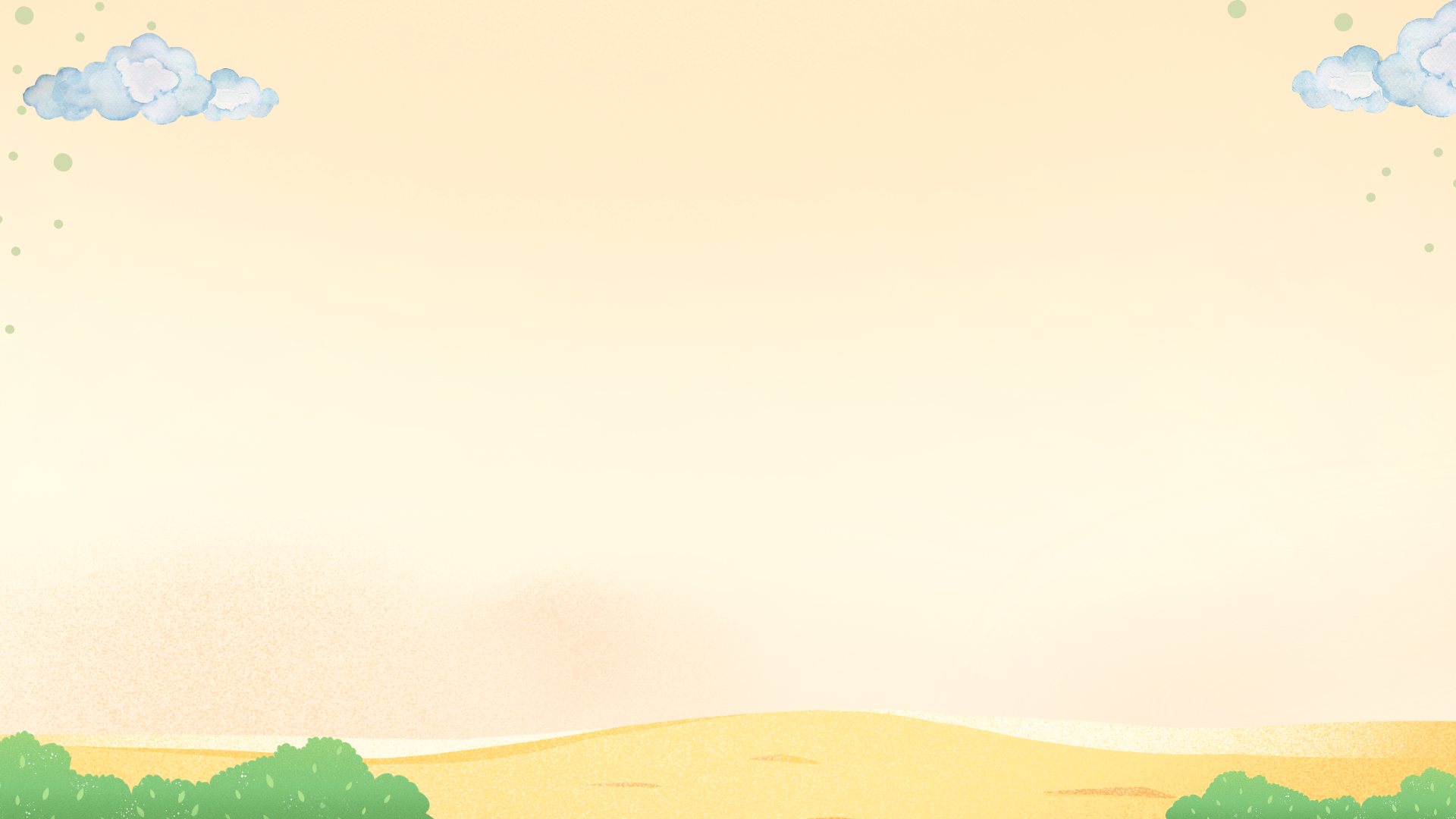 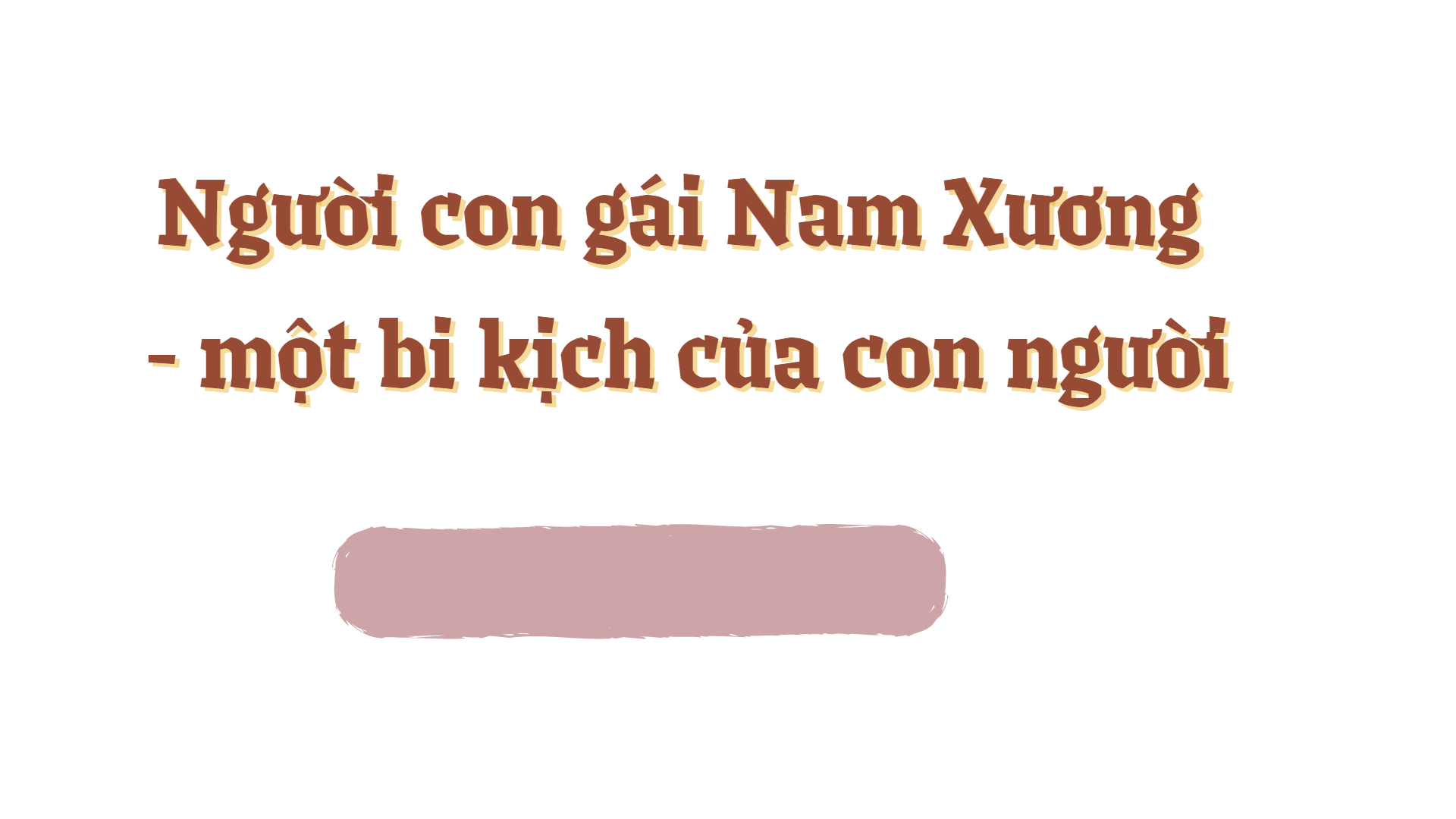 Nguyễn Vĩnh Tiến
Là kiến trúc sư, nhà văn, nhà thơ, sinh năm 1974 tại tỉnh Phú Thọ
Về âm nhạc, ông cũng là nhạc sĩ được biết đến với các bài hát như Bà tôi, Giọt sương bay lên,...
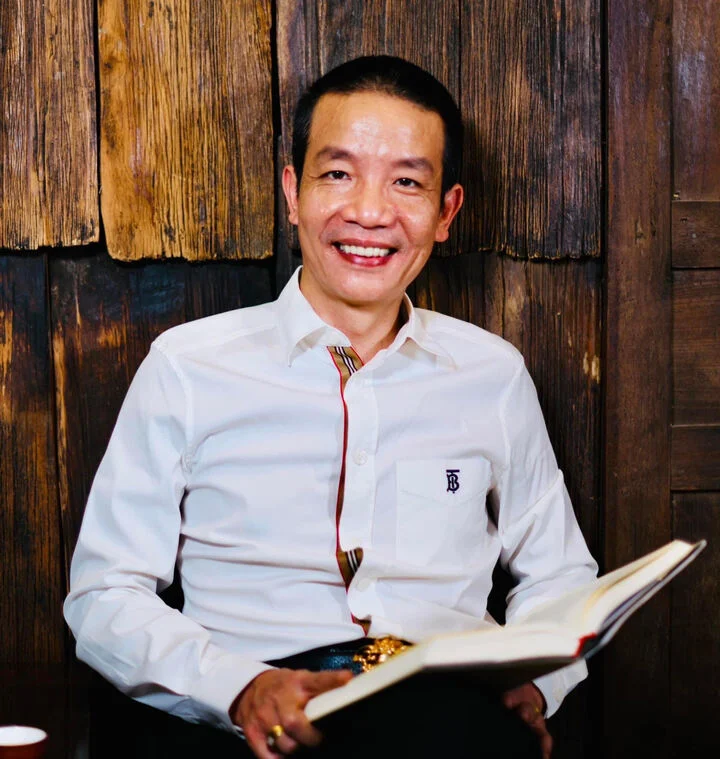 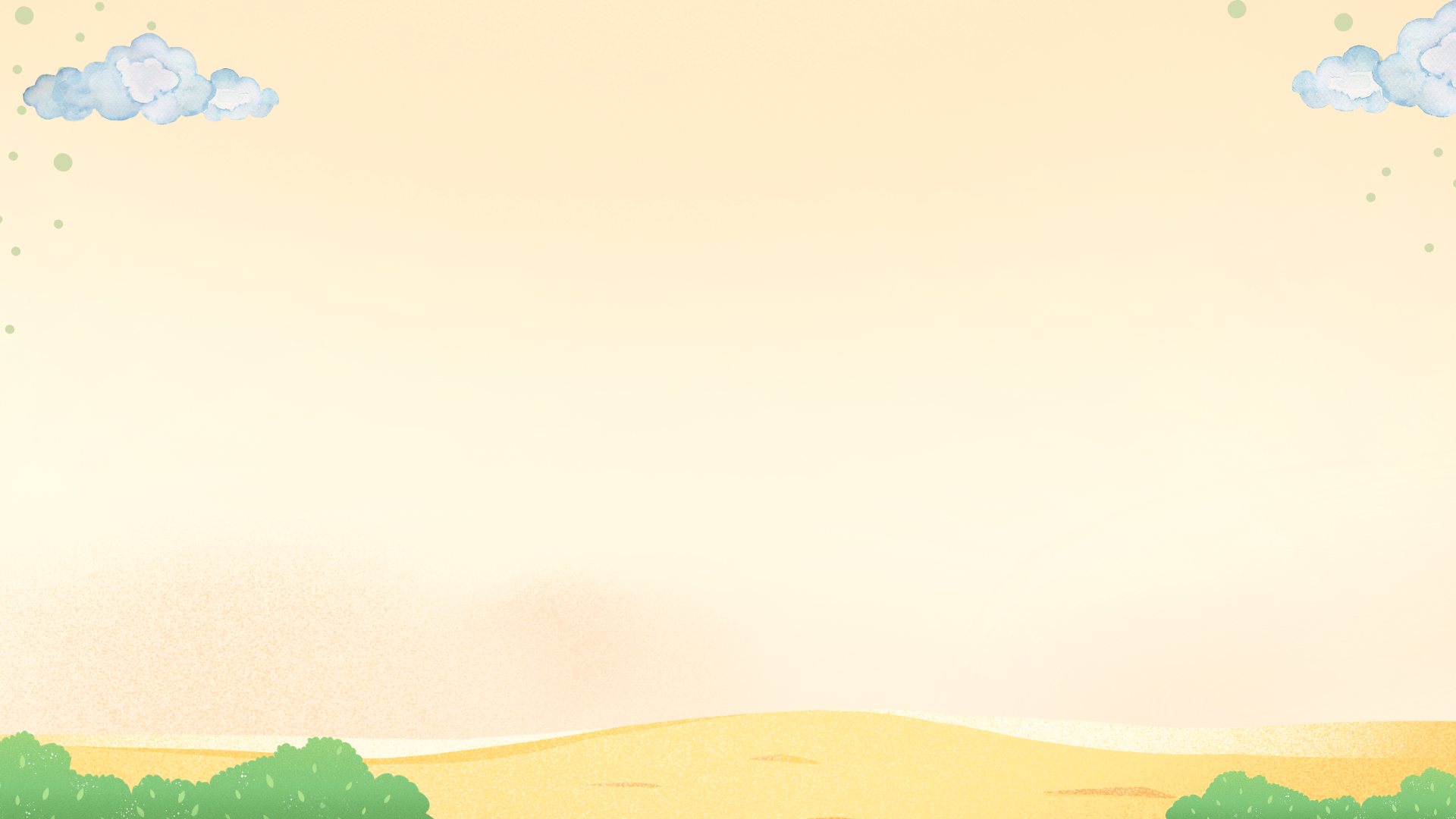 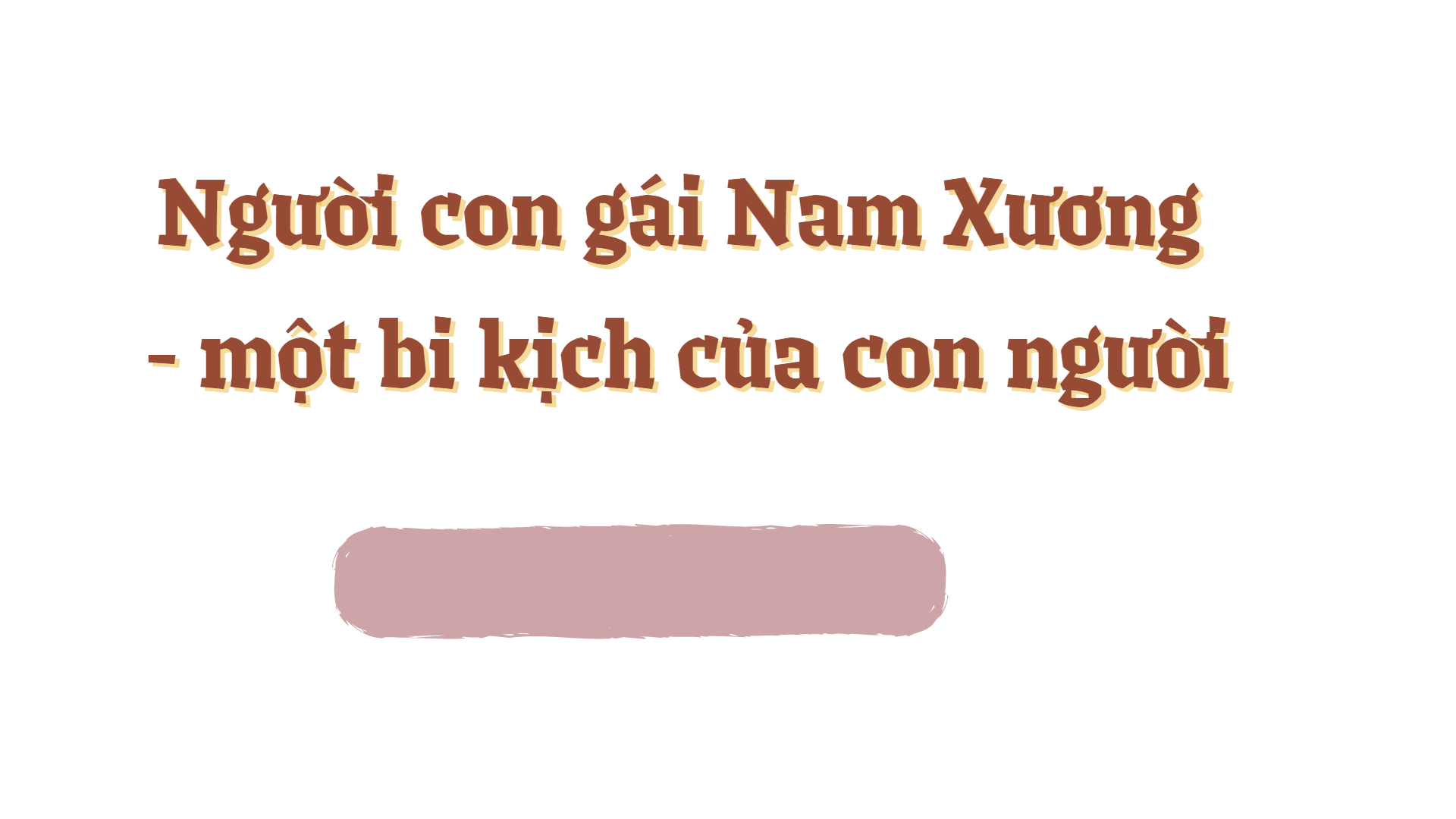 b. Tác phẩm
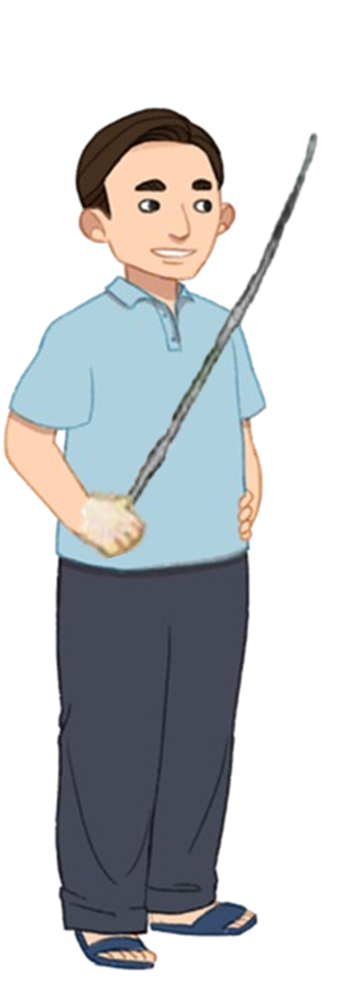 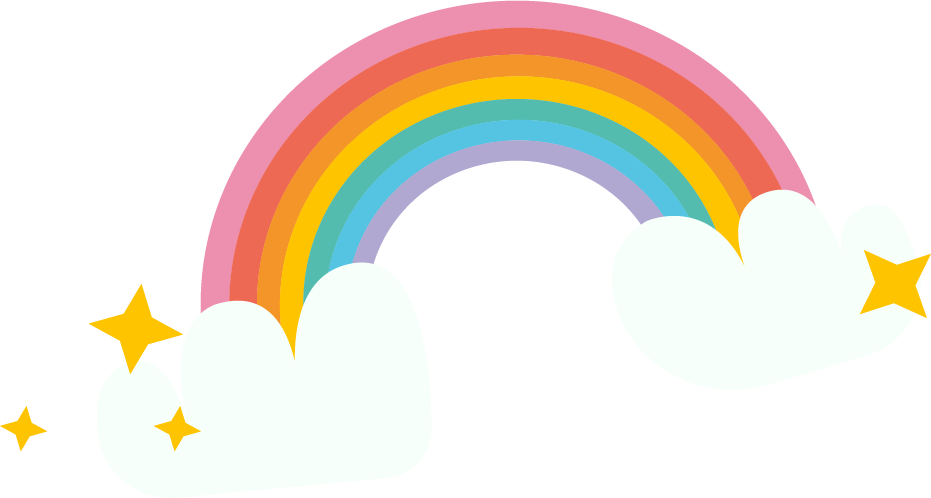 Cái roi tre được in trong tập thơ Những bình minh khác, NXB Hội Nhà văn, 2001
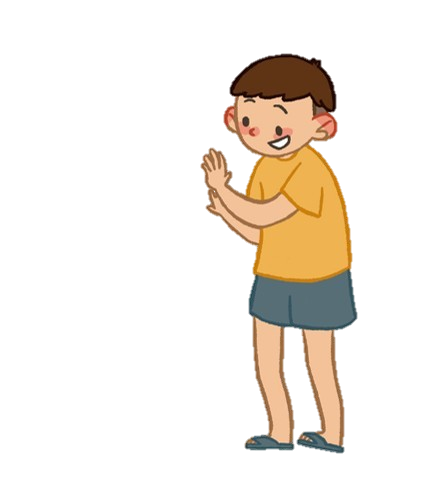 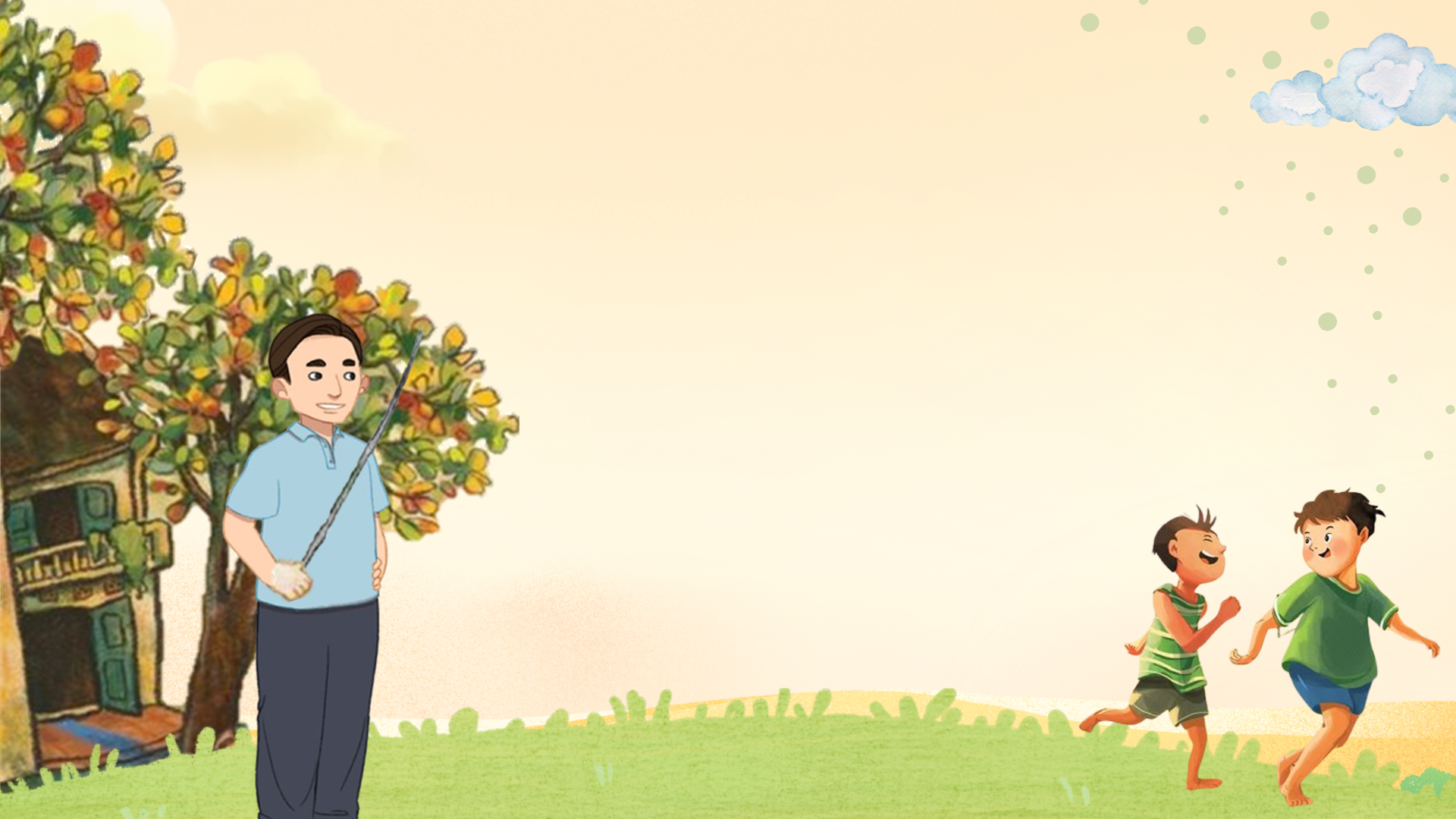 II
Suy ngẫm và phản hồi
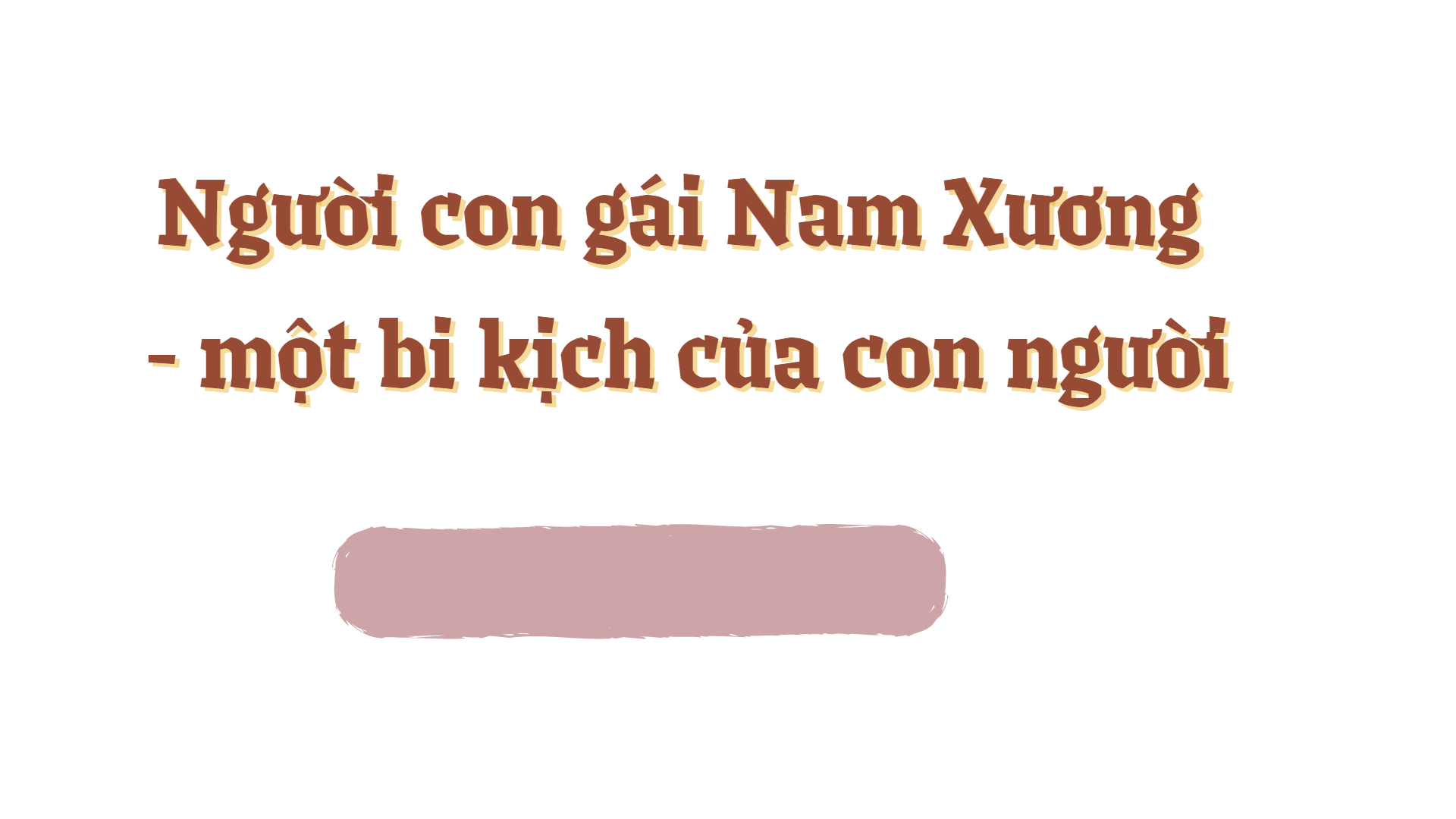 II. Suy ngẫm và phản hồi
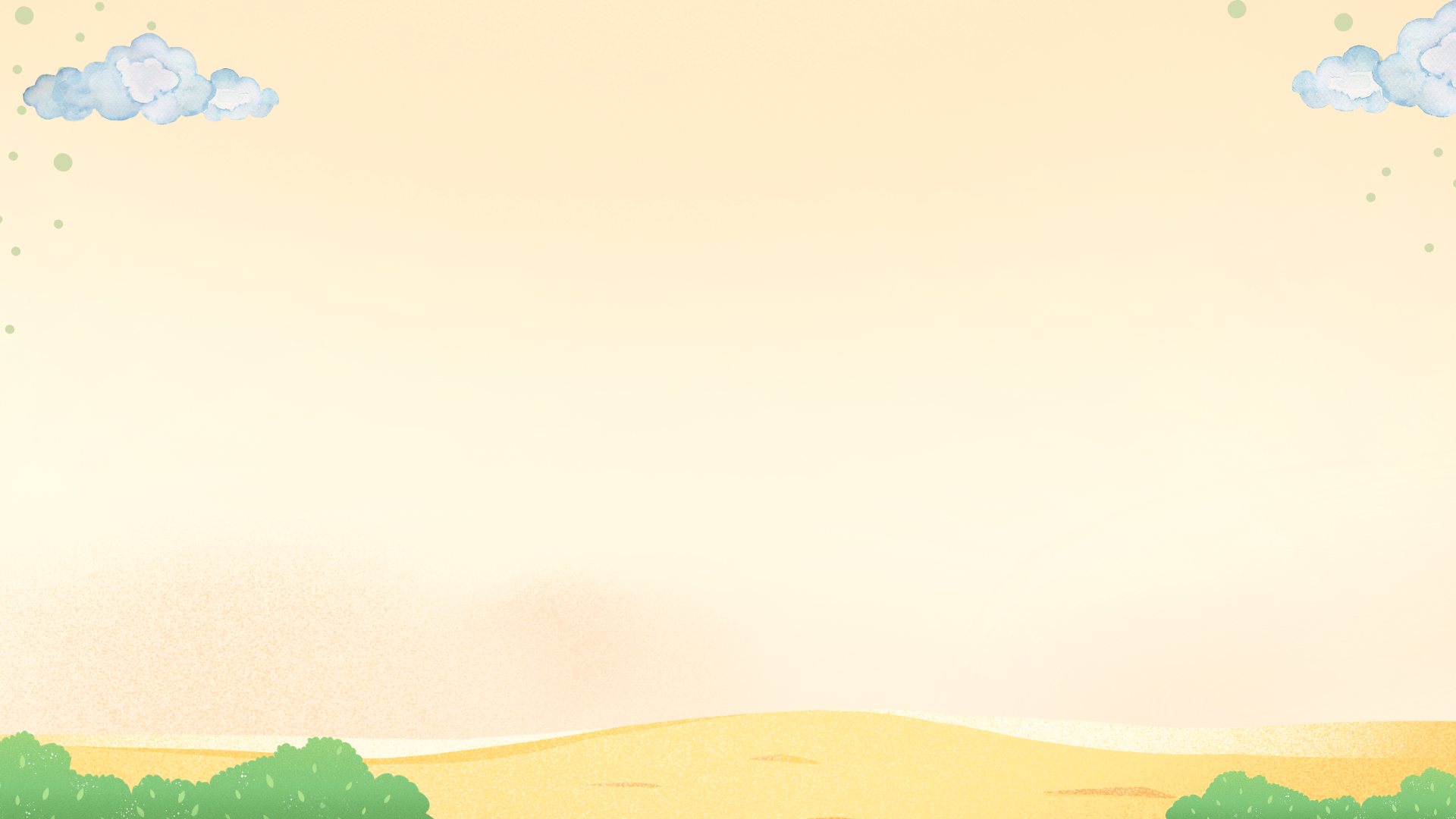 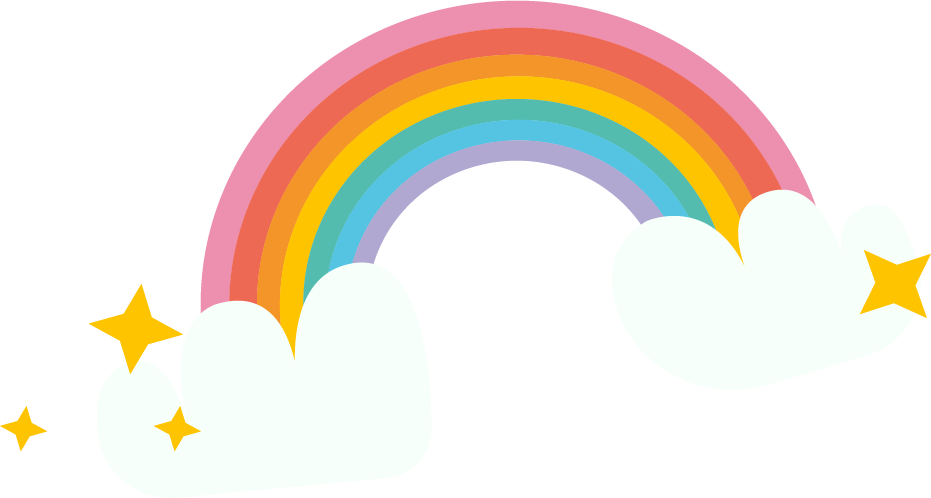 Hs thảo luận nhóm đôi 4 câu hỏi
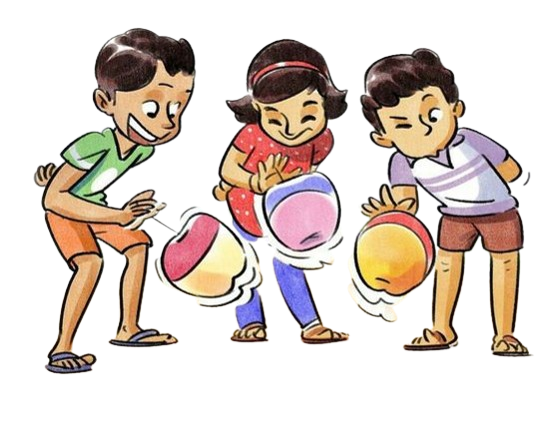 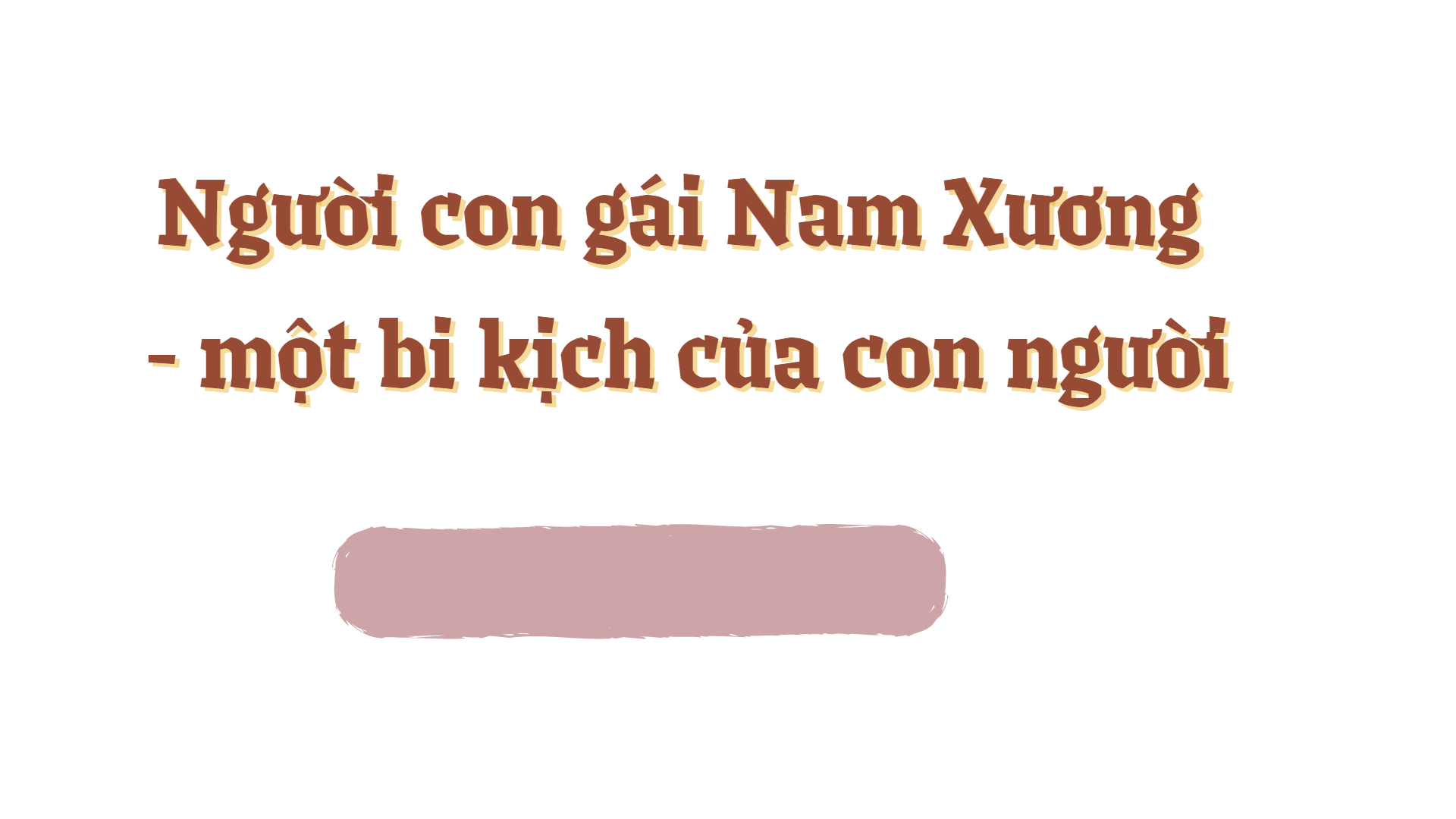 CÂU 1
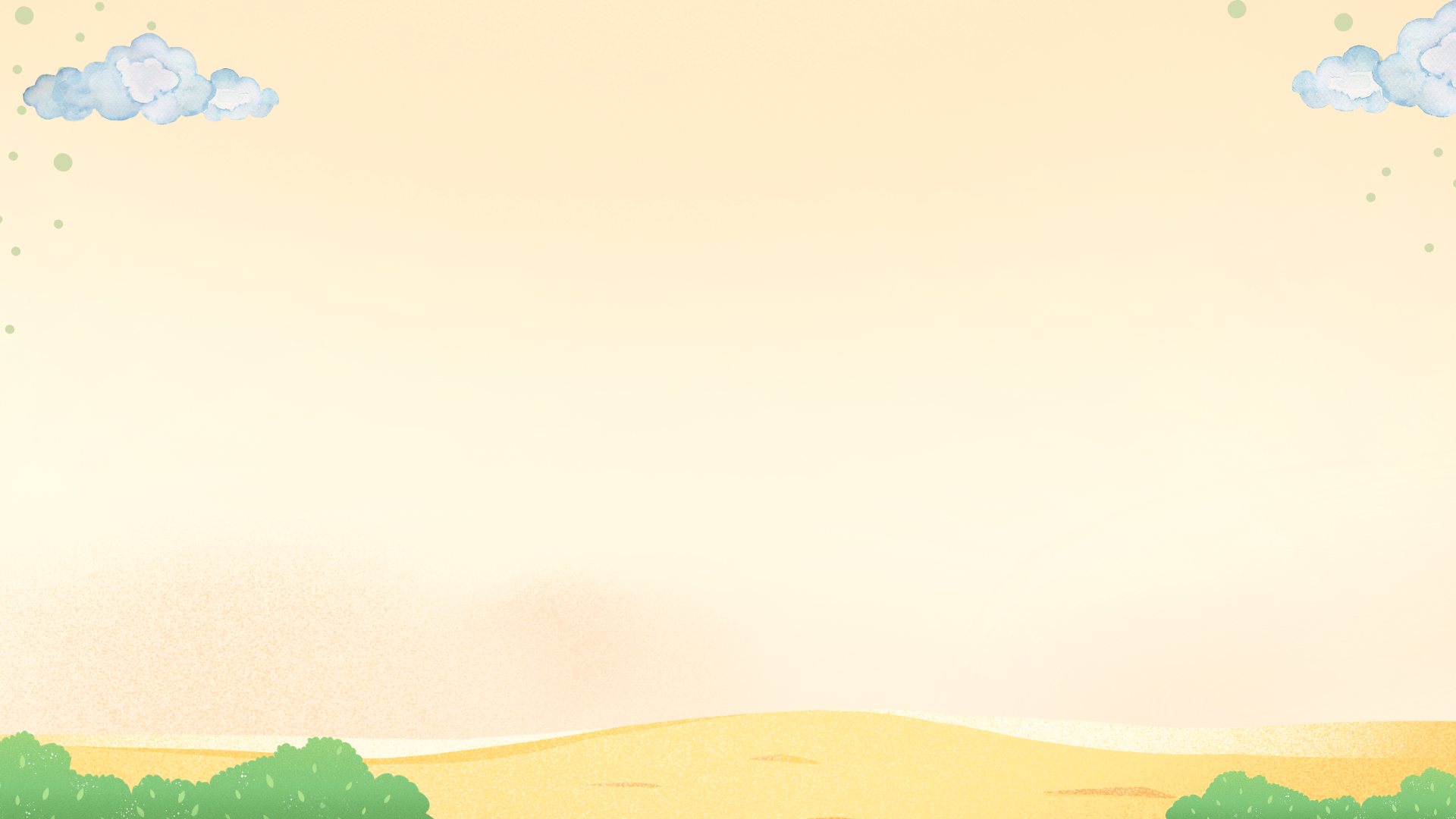 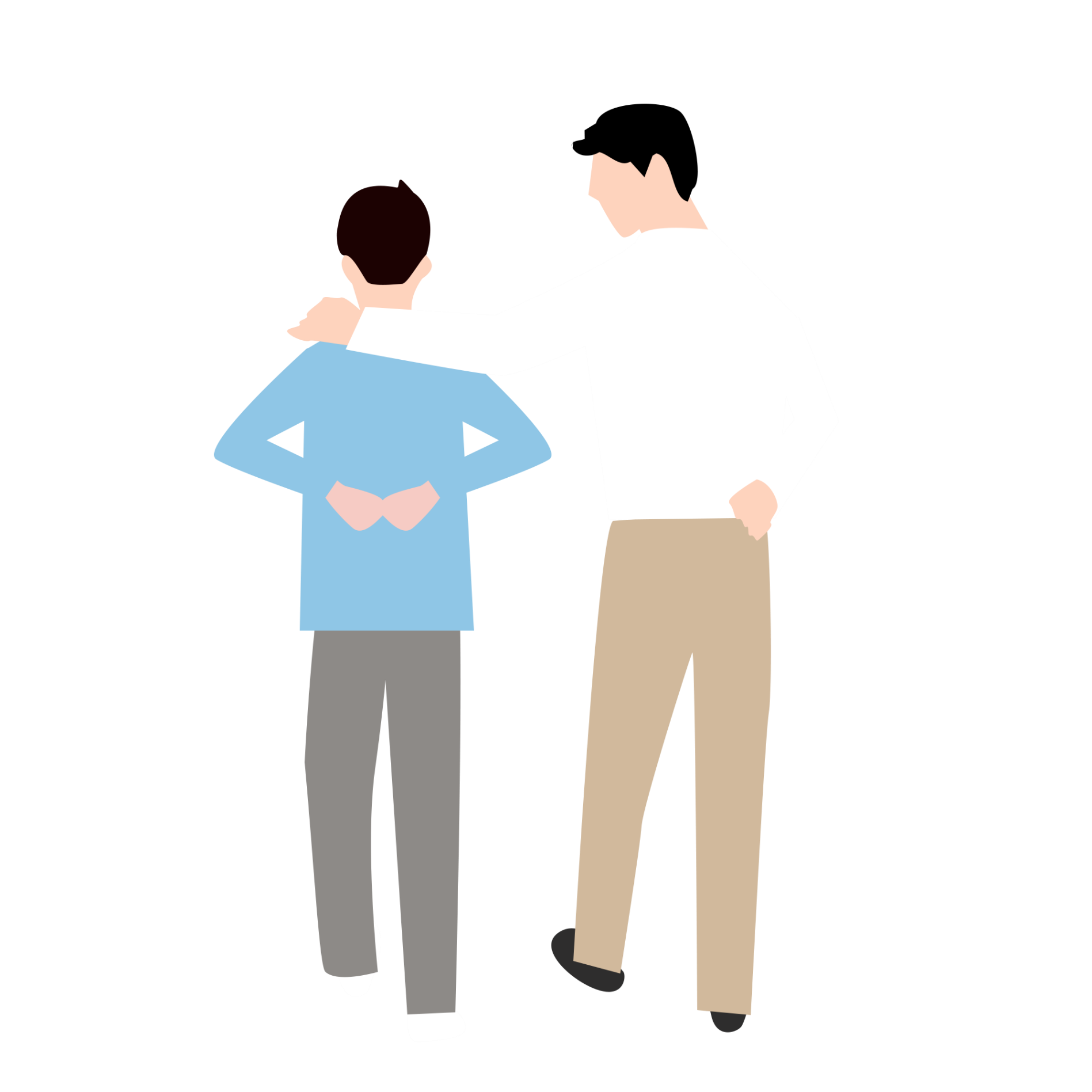 Nhận xét về cách quan sát, miêu tả cảnh vật của nhân vật “tôi” trong mười dòng thơ đầu.
[Speaker Notes: Nguyễn Nhâm
Zalo: 0981.713.891]
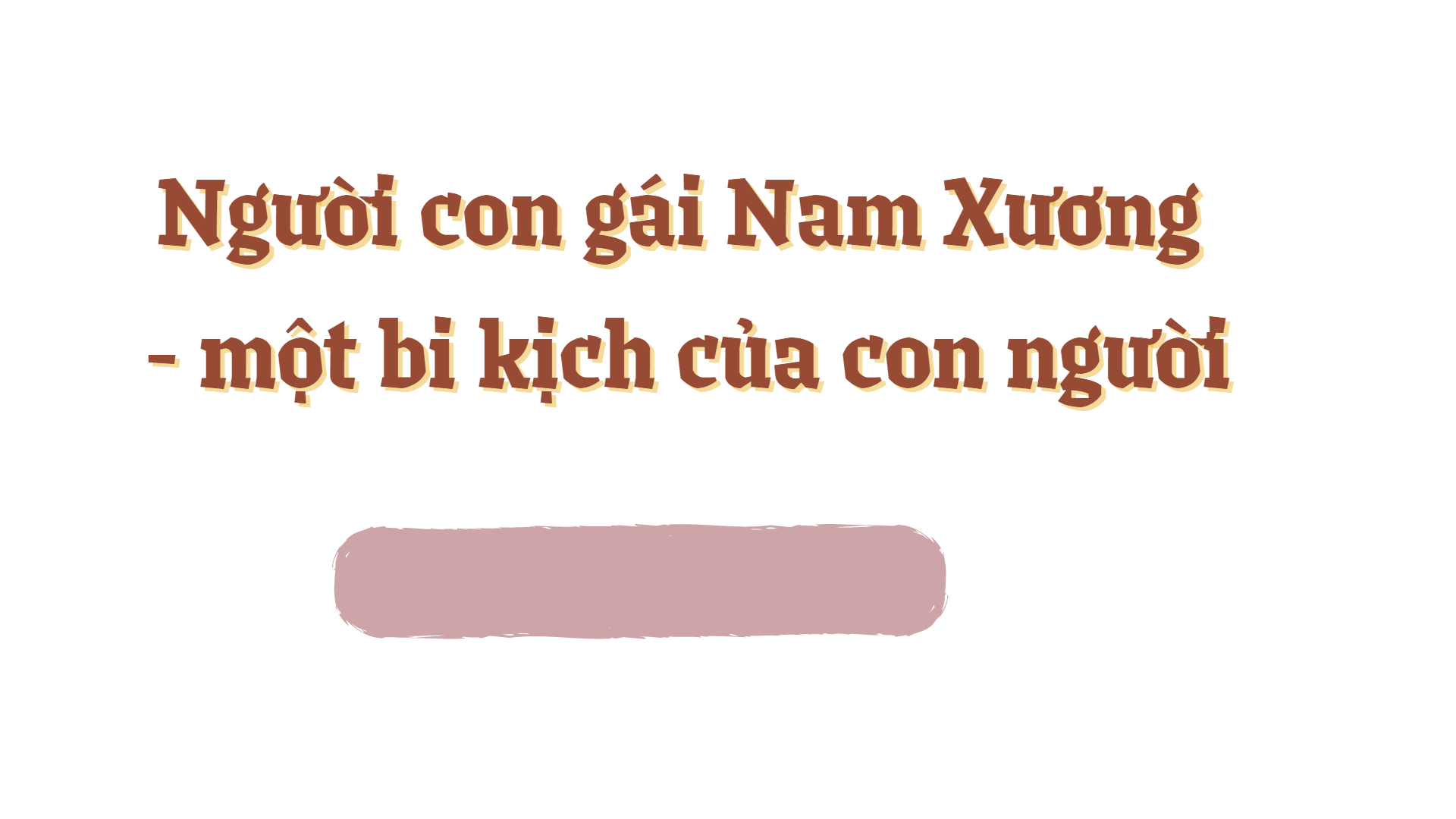 CÂU 1
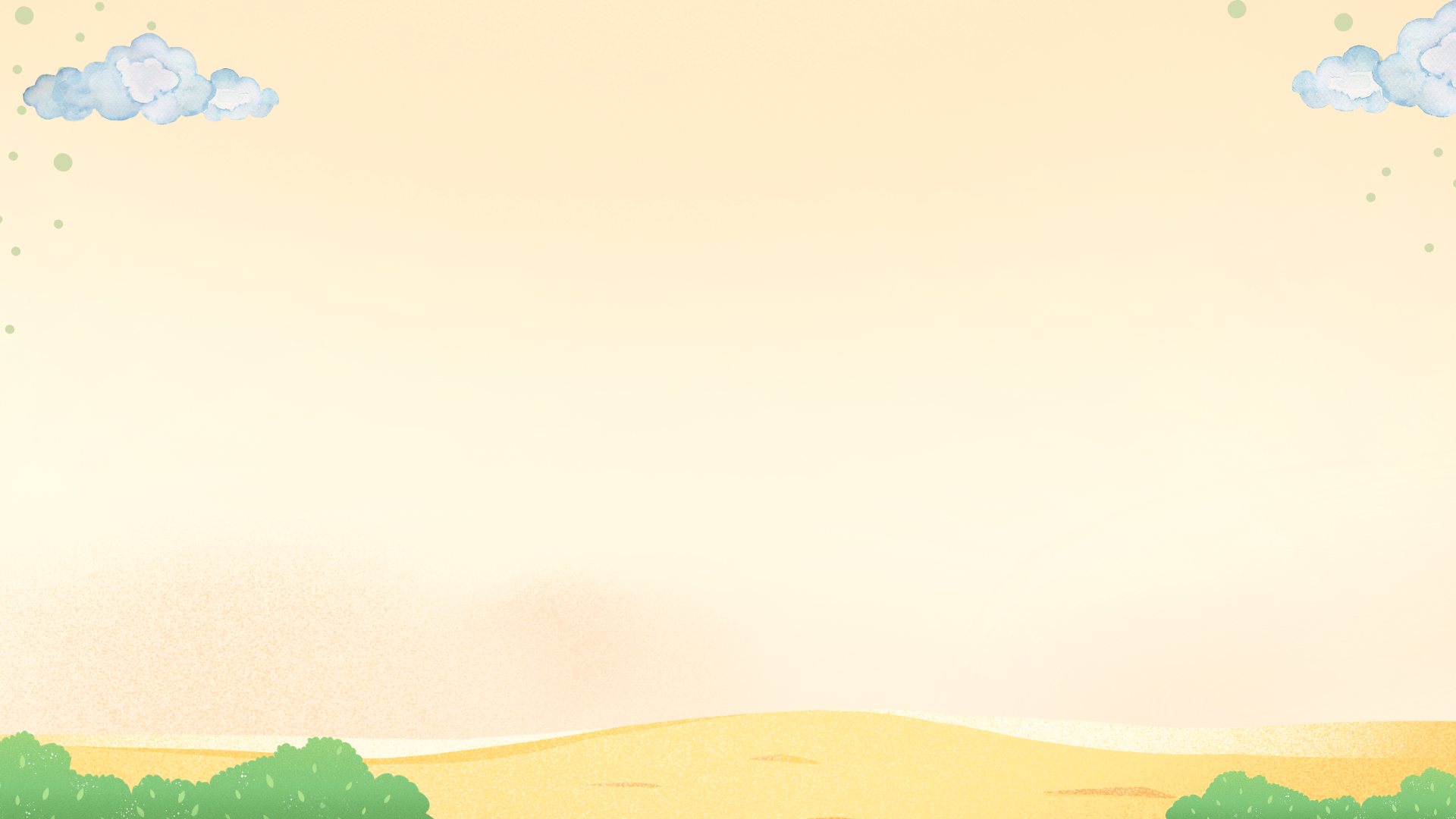 Tổng hòa các giác quan
01
04
thị giác (bà ngồi than thở, rễ tre, rễ mít,...),
cảm giác (bữa cơm vội vàng),
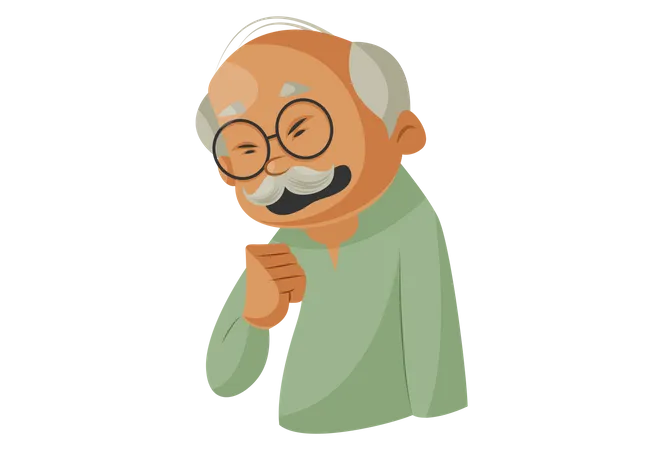 02
03
khứu giác (hoa nhài nở chẳng còn thơm),
xúc giác (ấm trà nguội ngắt)
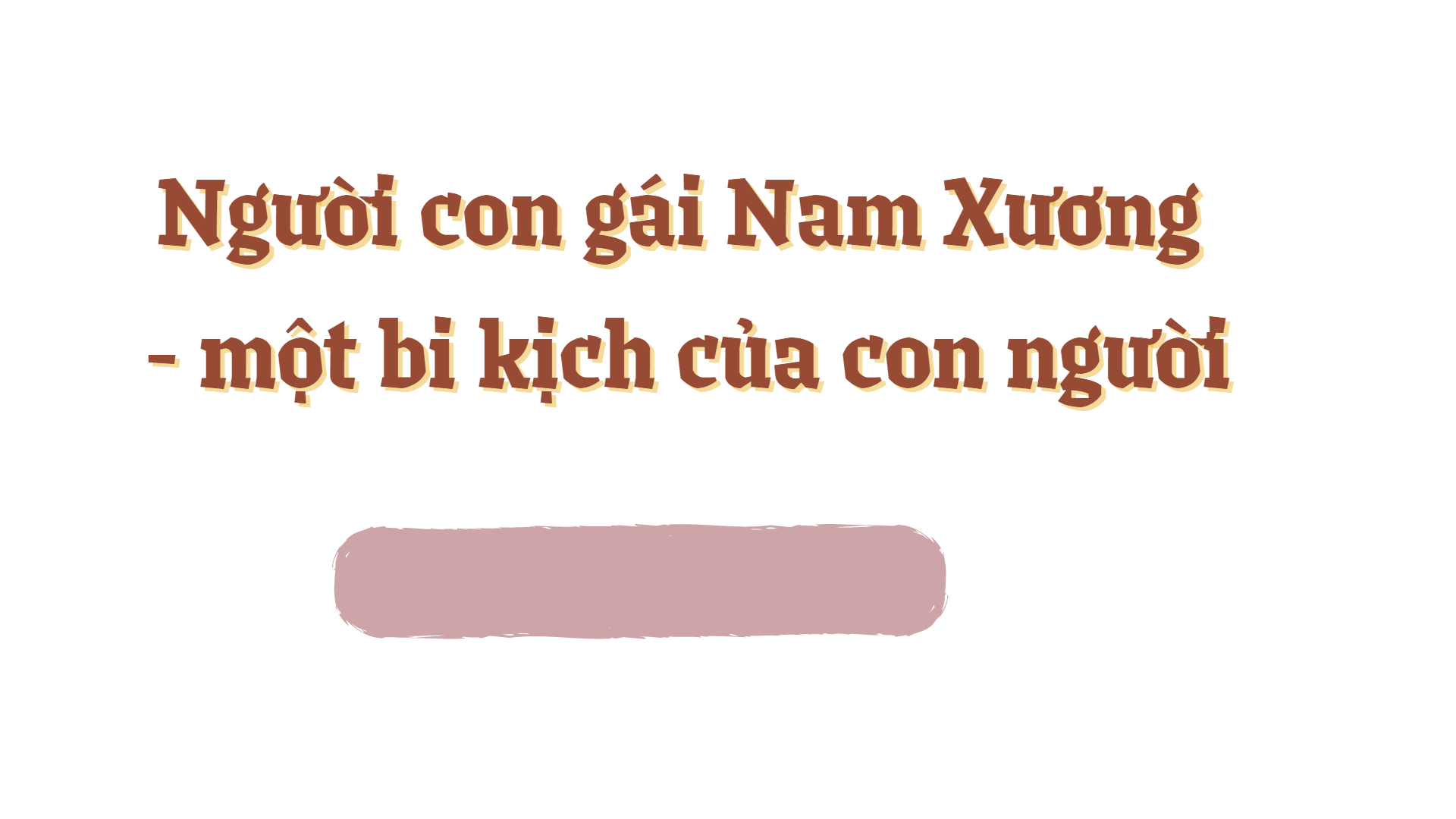 CÂU 1
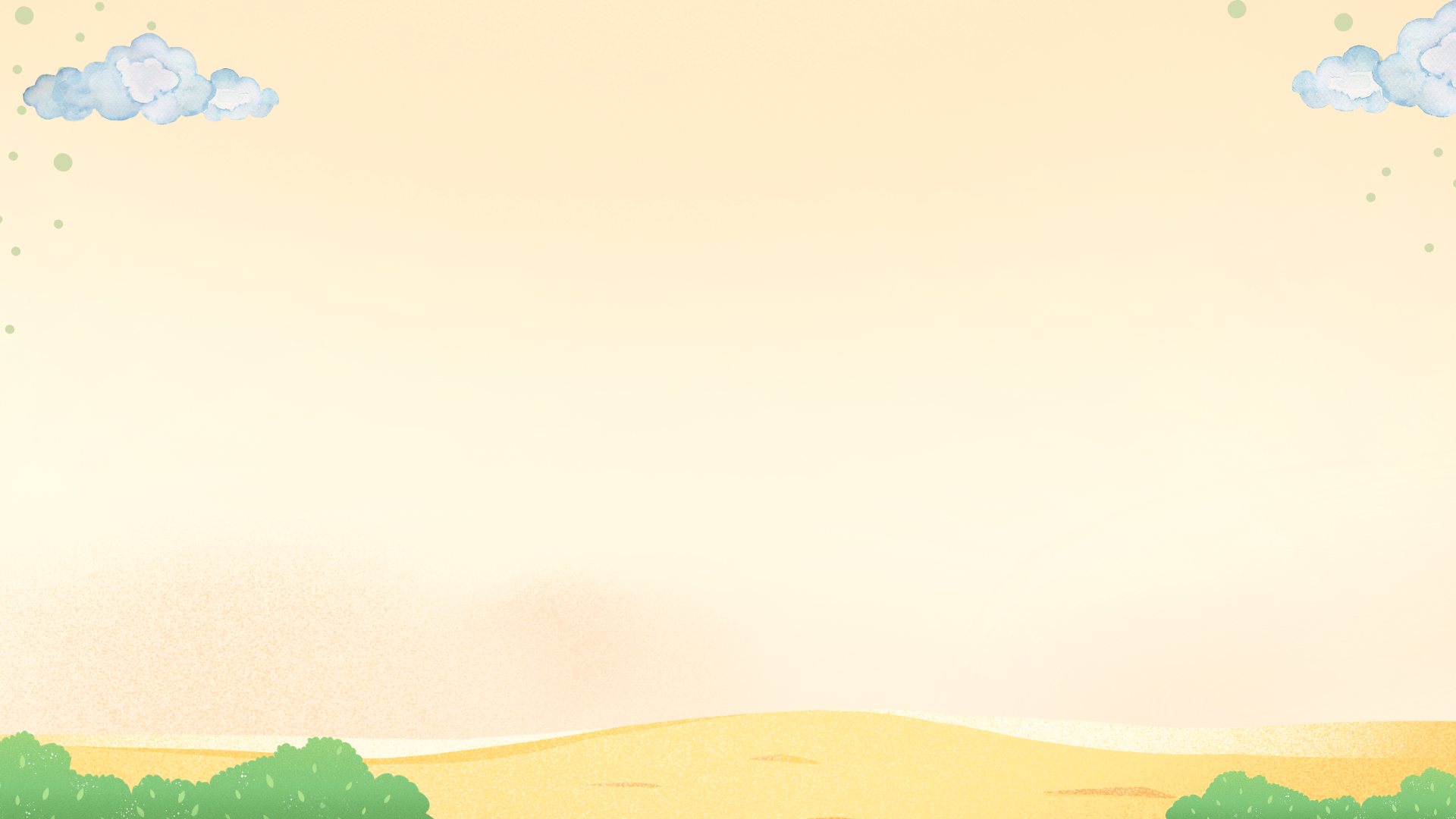 NHẬN XÉT
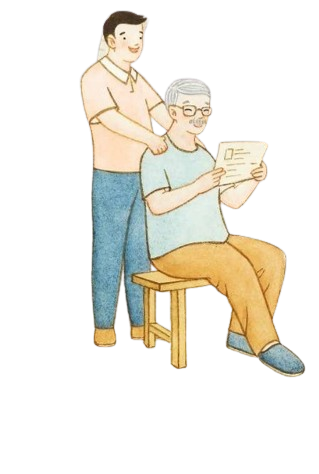 Nhân vật “tôi” đã quan sát, cảm nhận, miêu tả sự thay đổi của con người, loài vật, đồ vật xung quanh, khi ông ốm nặng đều bắt nguồn từ sự lo lắng, yêu thương ông sâu sắc của nhân vật "tôi".
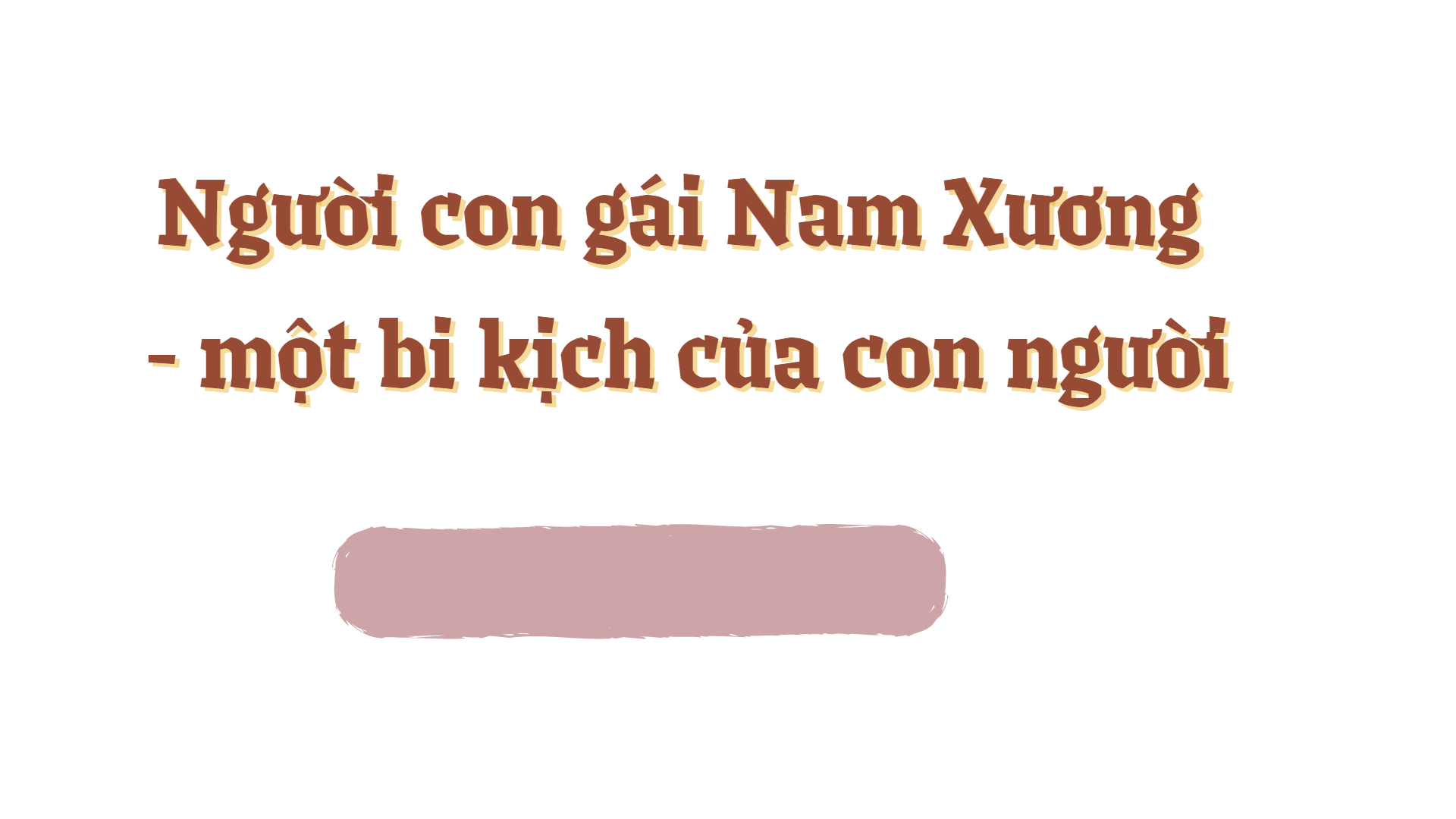 CÂU 2
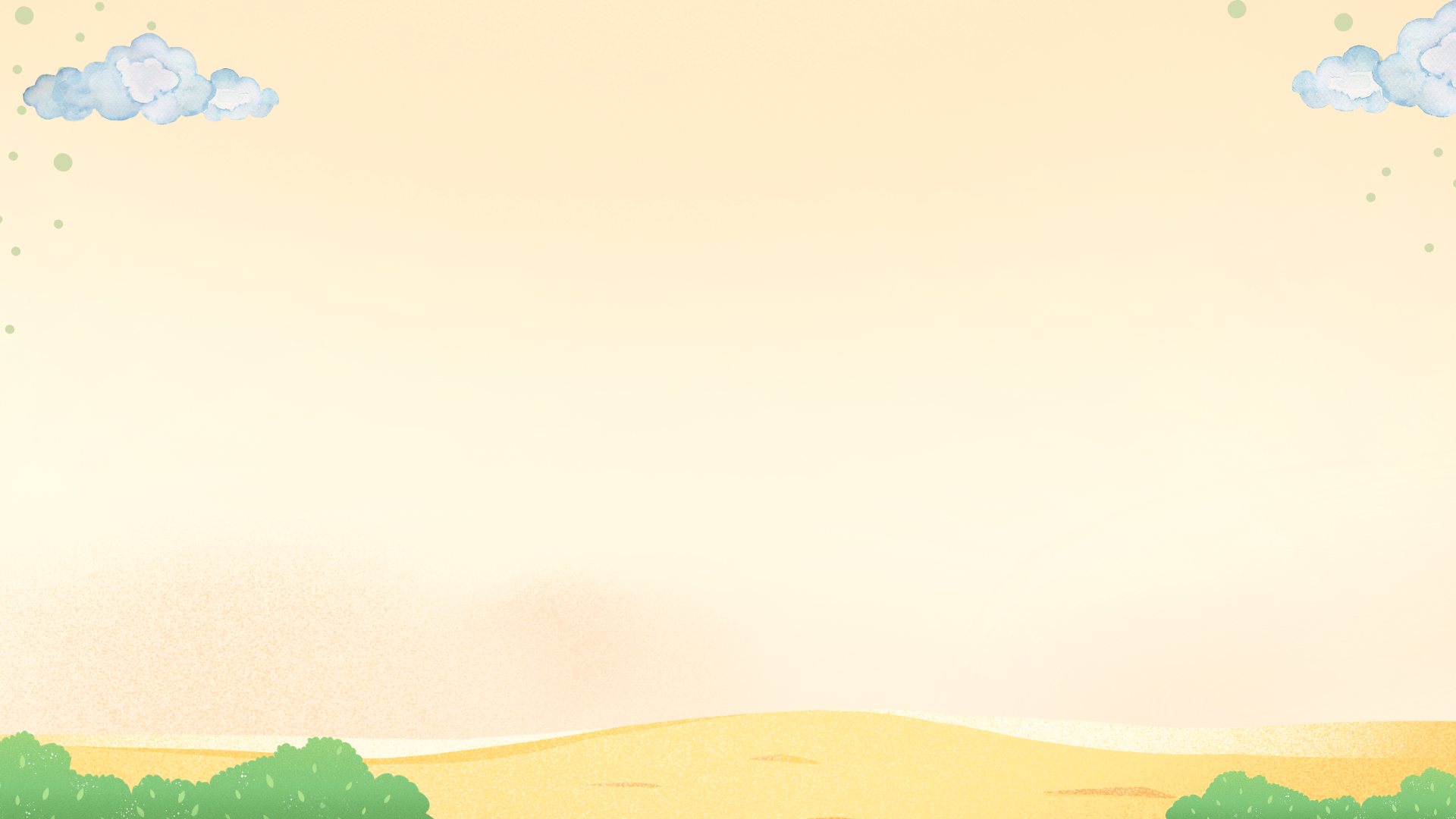 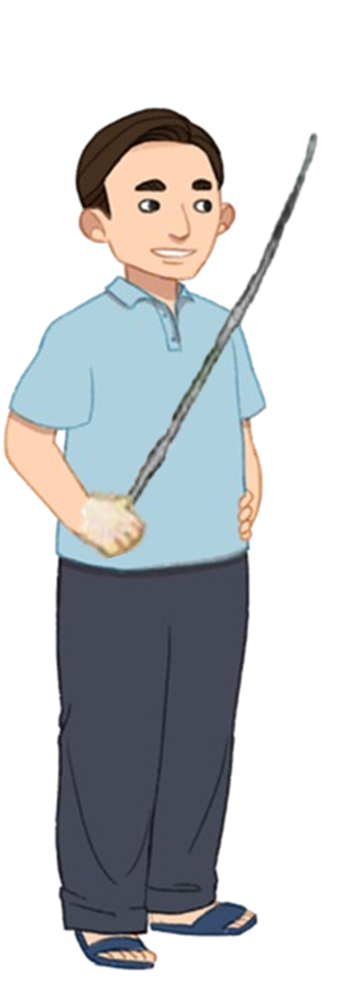 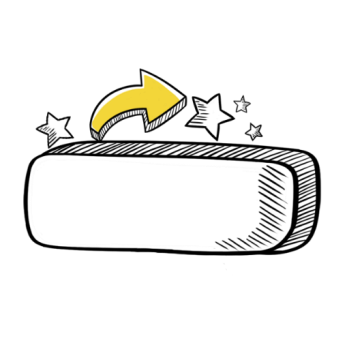 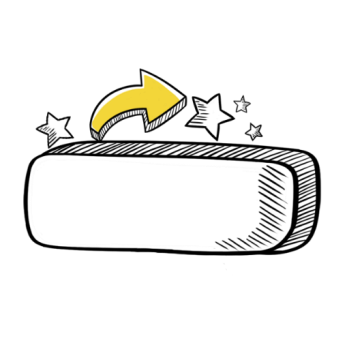 02
01
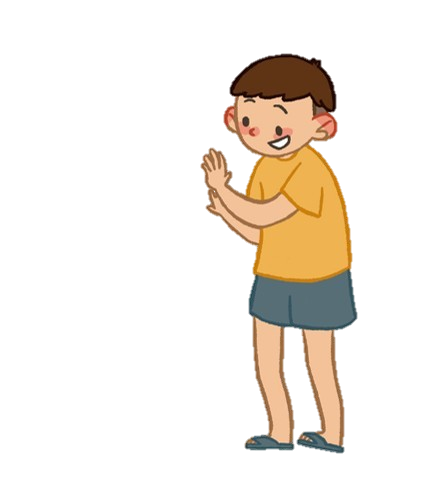 Trong văn bản, hình ảnh “cái roi tre” được nhắc đến mấy lần và xuất hiện trong những dòng thơ nào?
Theo em, sự lặp lại hình ảnh như vậy có tác dụng gì?
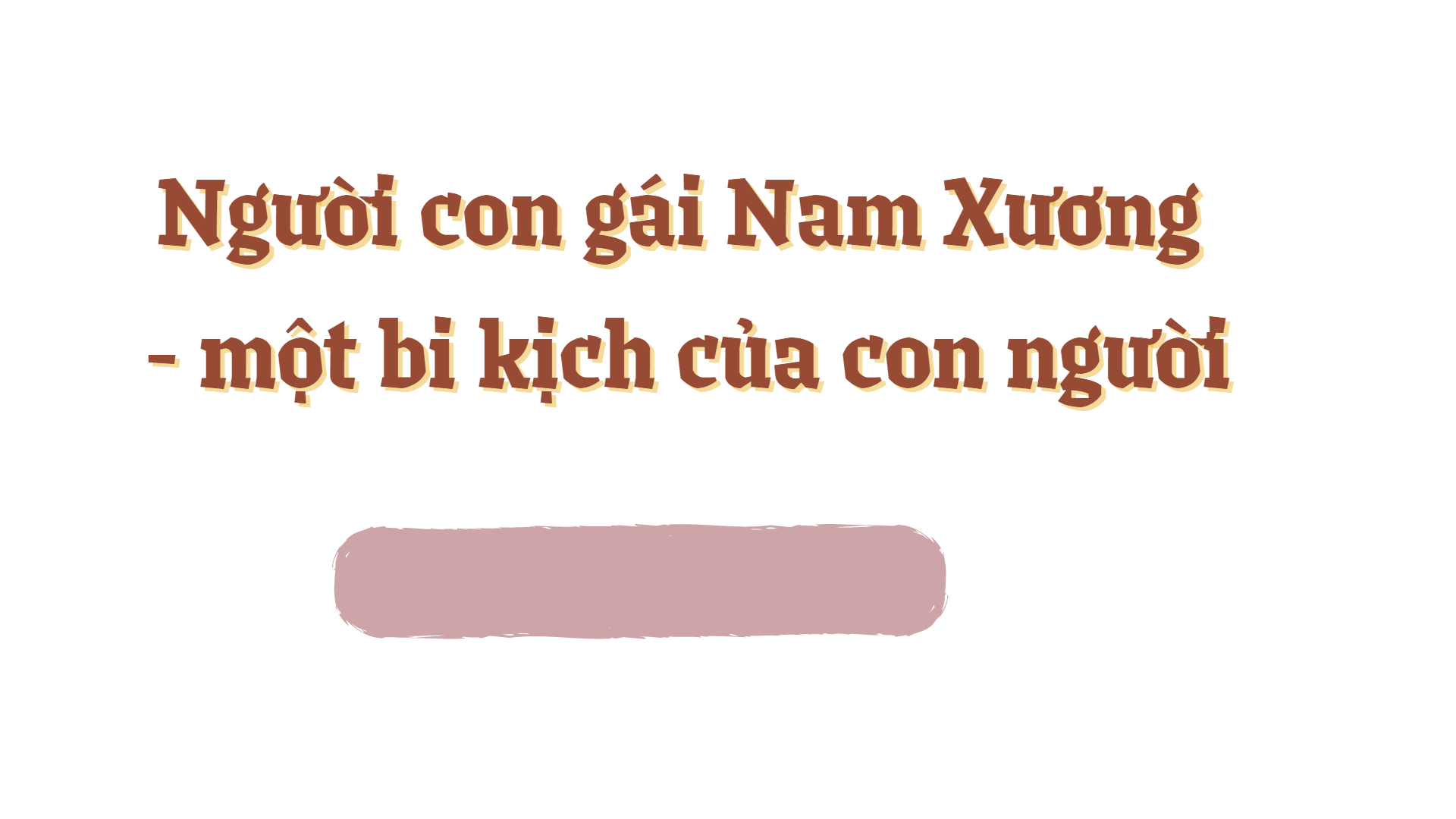 CÂU 2
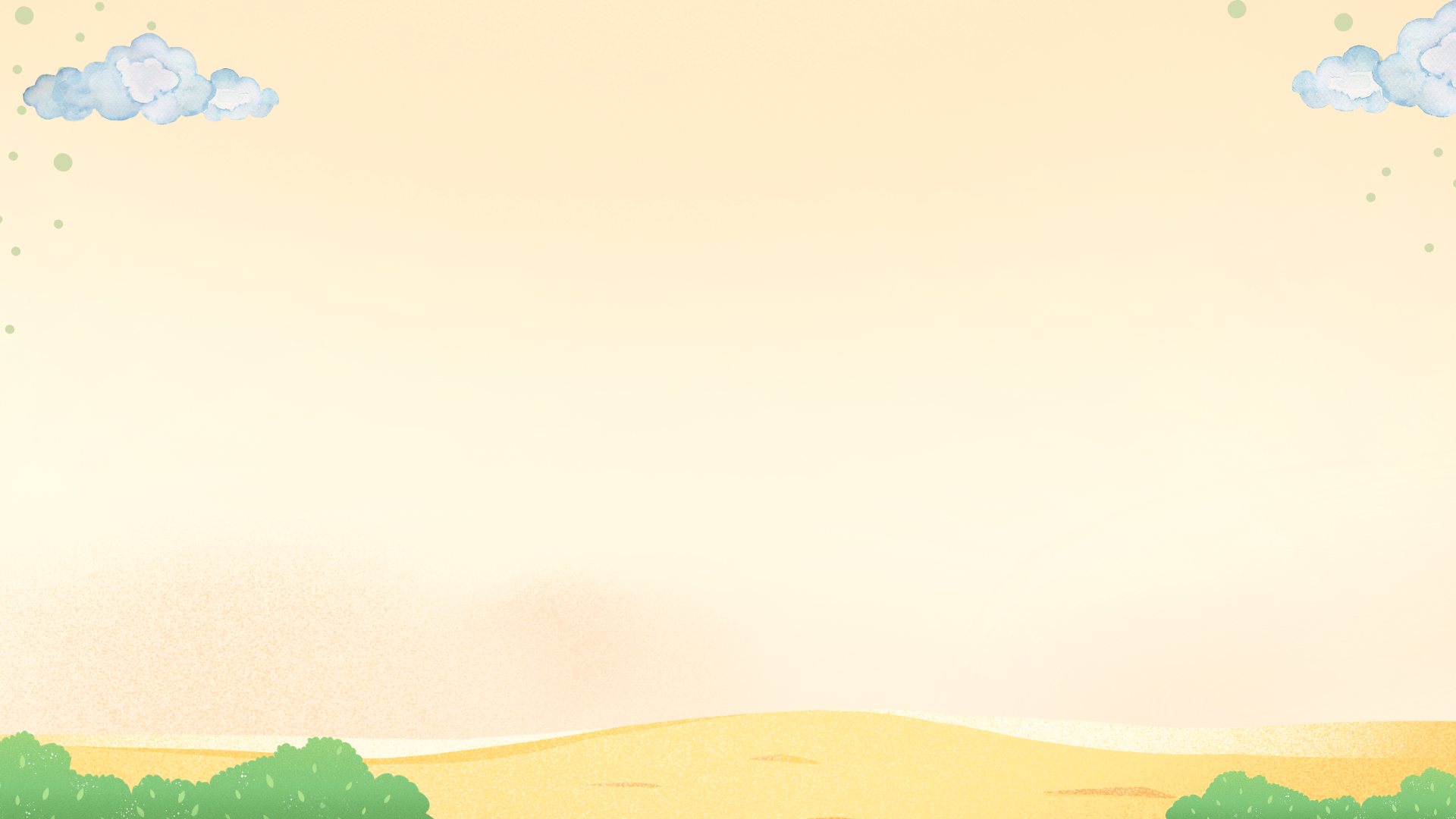 xuất hiện trong nhan đề bài thơ
Hình ảnh “cái roi tre”
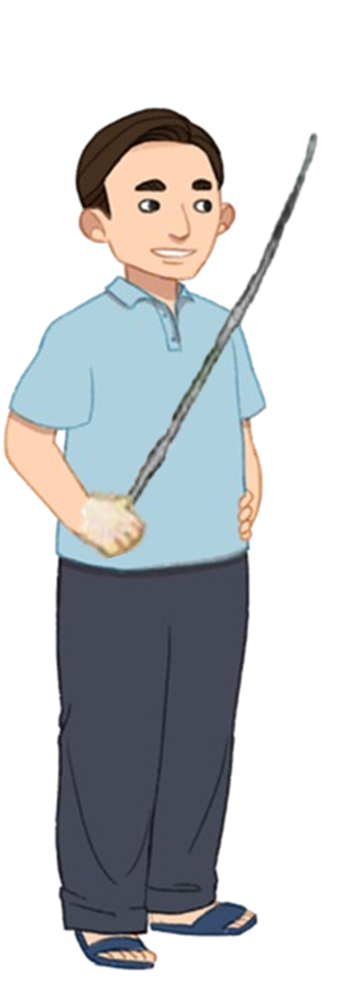 được nhắc lại hai lần ở dòng thơ thứ mười bốn (Nỗi đau đâu cứ phải là roi tre?), 
và thứ mười sáu (Bố tôi quăng cái roi tre lên trời)
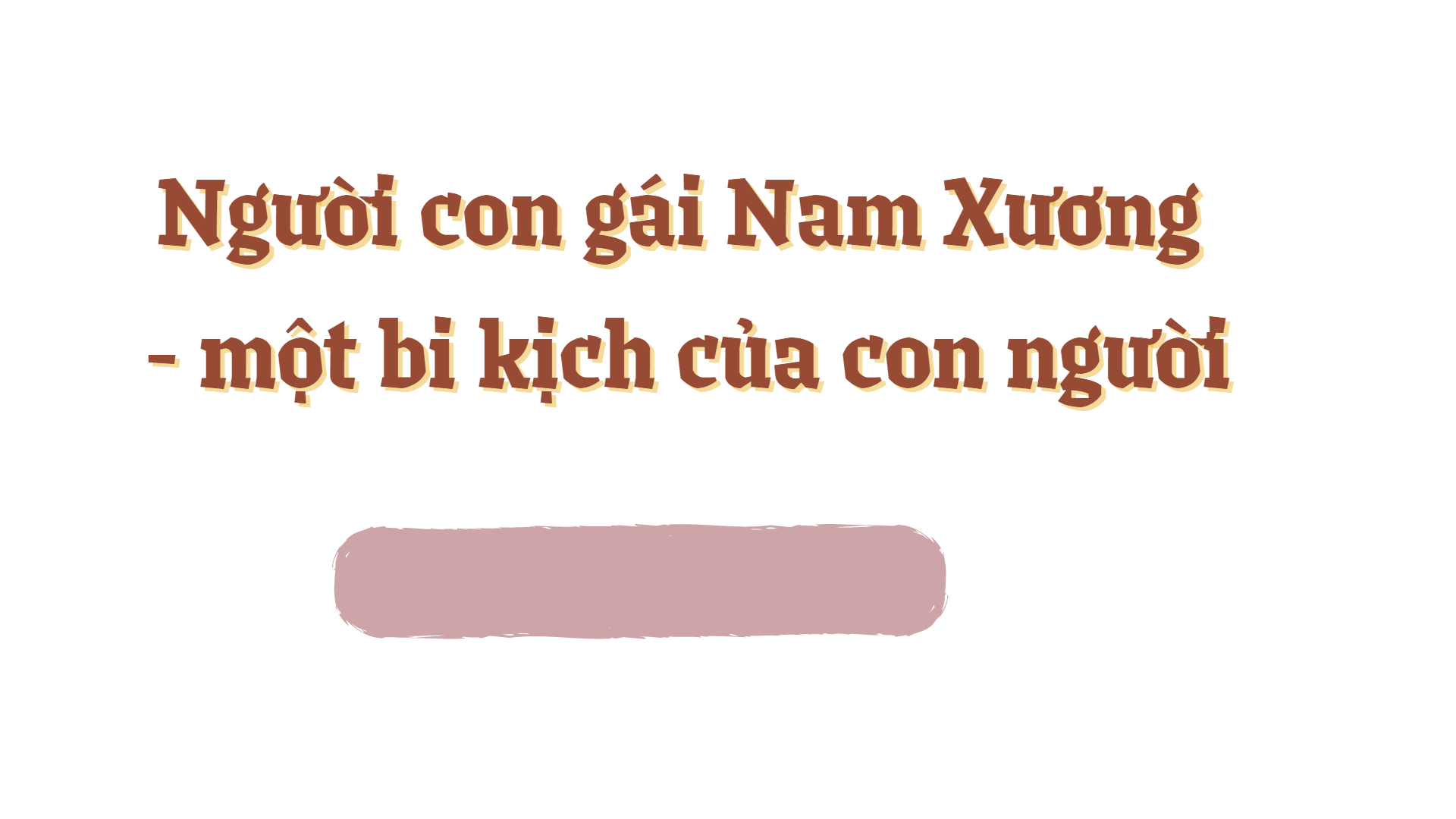 CÂU 2
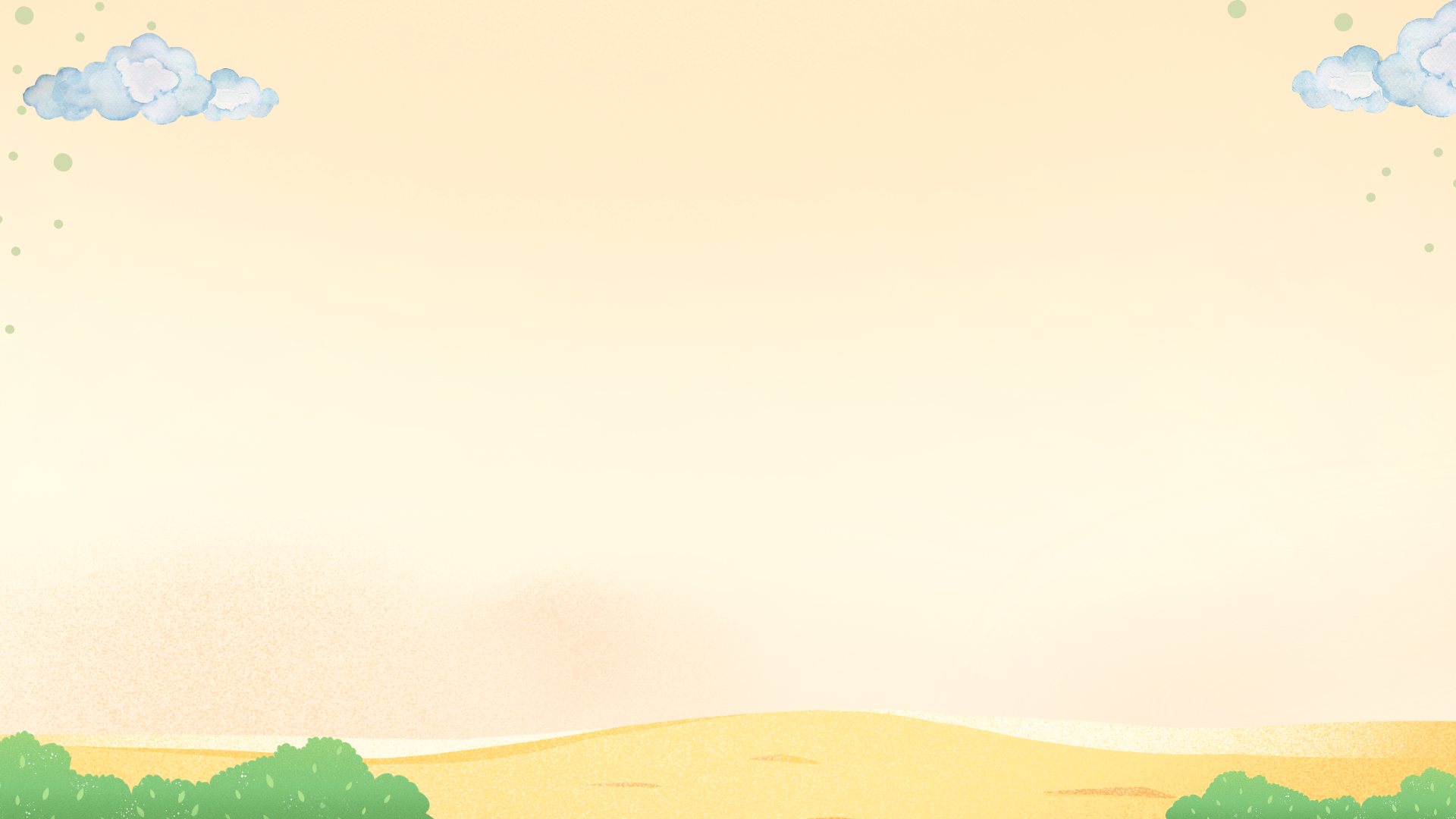 Trong tâm trí của nhân vật "tôi", có một "nỗi đau" kiểu "roi tre" - nỗi đau cảm nhận bằng da thịt, cảm nhận tình thương và sự nghiêm khắc của người bố muốn con chăm chỉ học hành
Tác dụng của sự lặp lại hình ảnh “cái roi tre”
=> giúp tô đậm nghĩa biểu tượng của hình ảnh
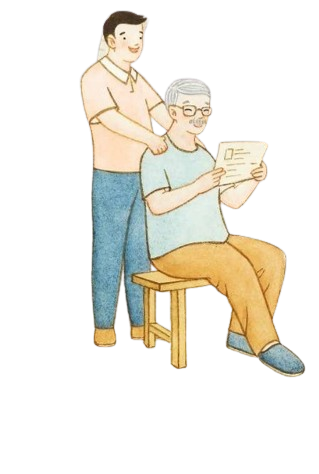 Qua trải nghiệm, nhân vật "tôi" vỡ lẽ ra rằng: Nỗi đau đâu cứ phải là roi tre, bởi, đã trải nghiệm một nỗi đau khác: Nỗi đau trong lòng trước sự mất mát,khi tai hoạ, bệnh tật ập đến với người thân.
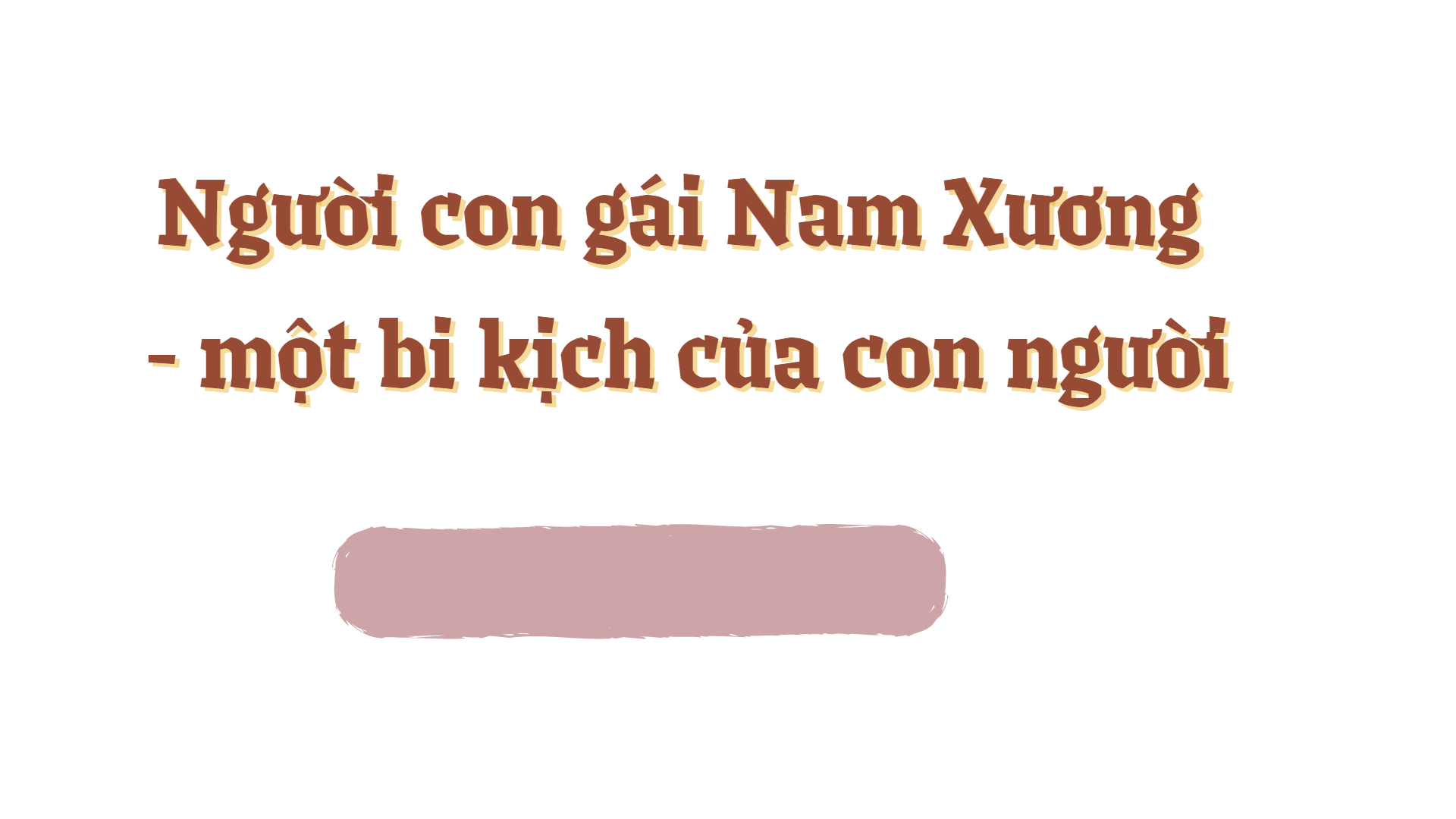 CÂU 3
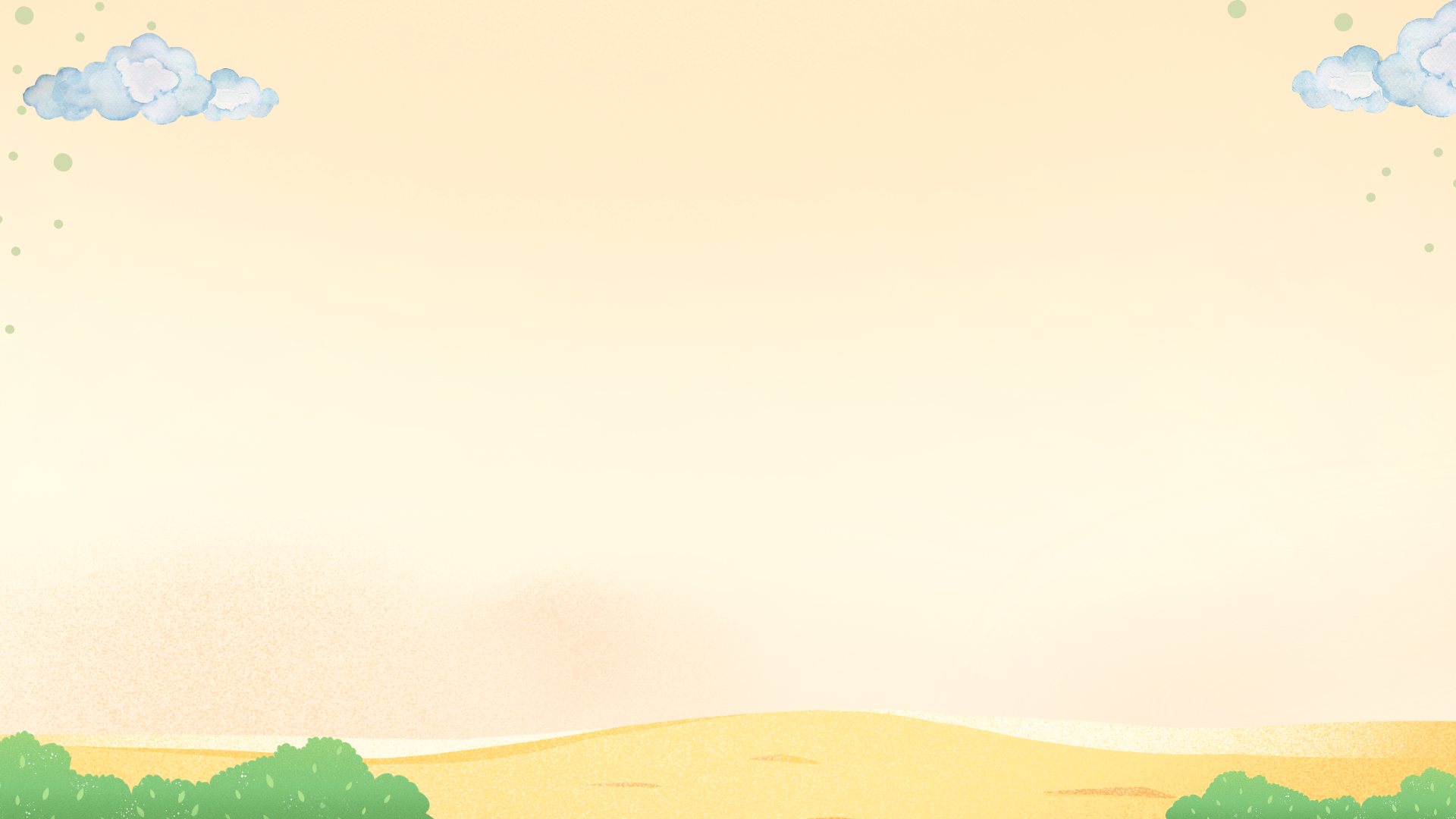 Cách phản ứng khác nhau của người cha đối với việc bỏ học của người con ở dòng thơ đầu và dòng thơ cuối có tác dụng ra sao trong việc thể hiện chủ đề của bài thơ?
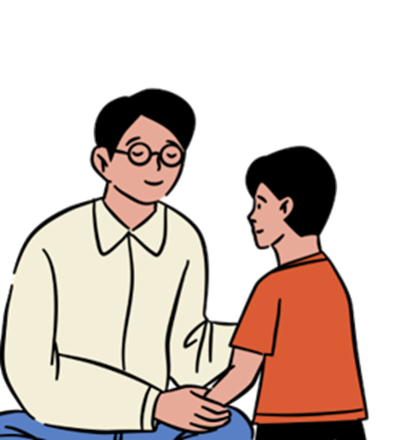 [Speaker Notes: Nguyễn Nhâm
Zalo: 0981.713.891]
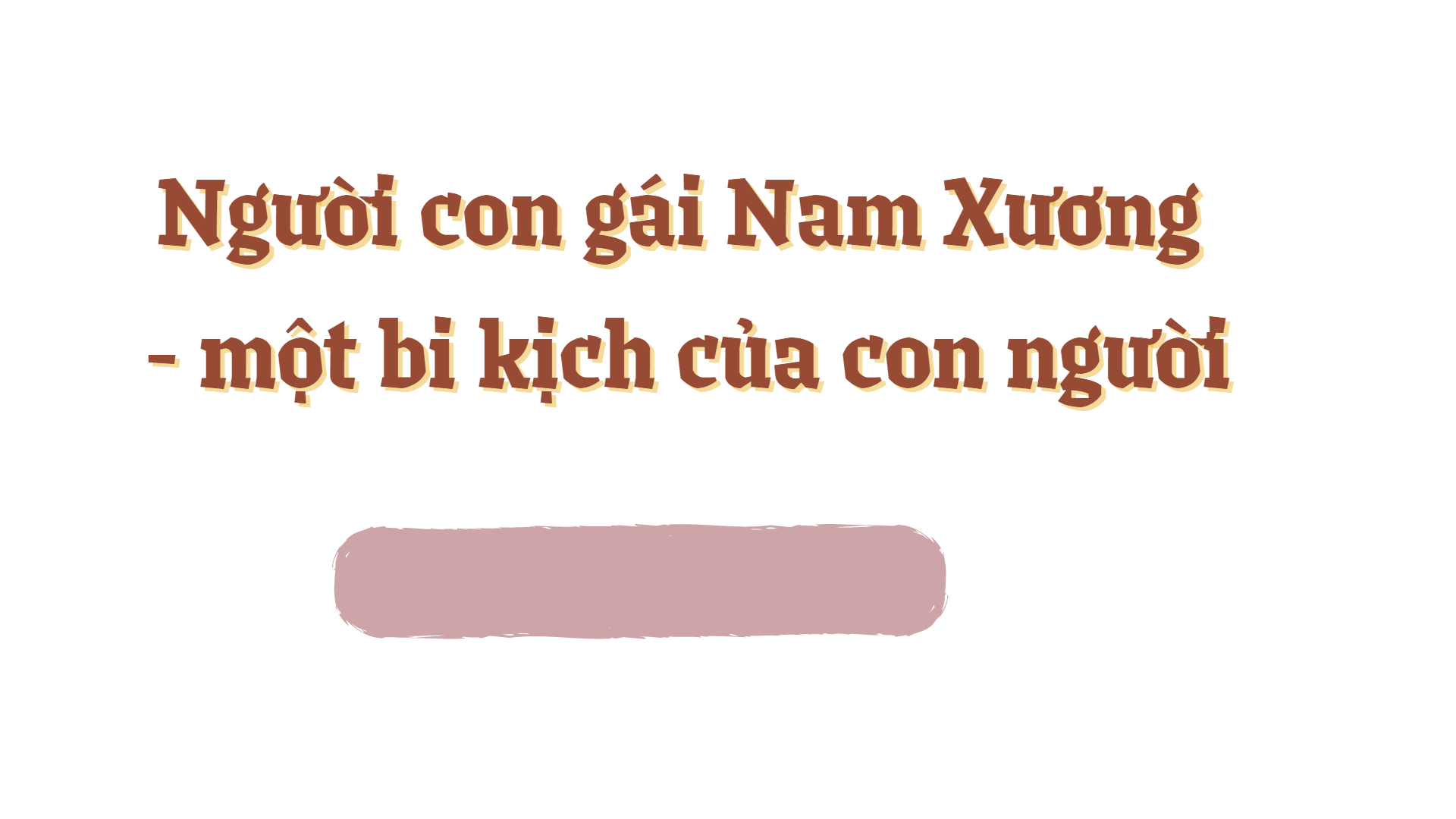 CÂU 3
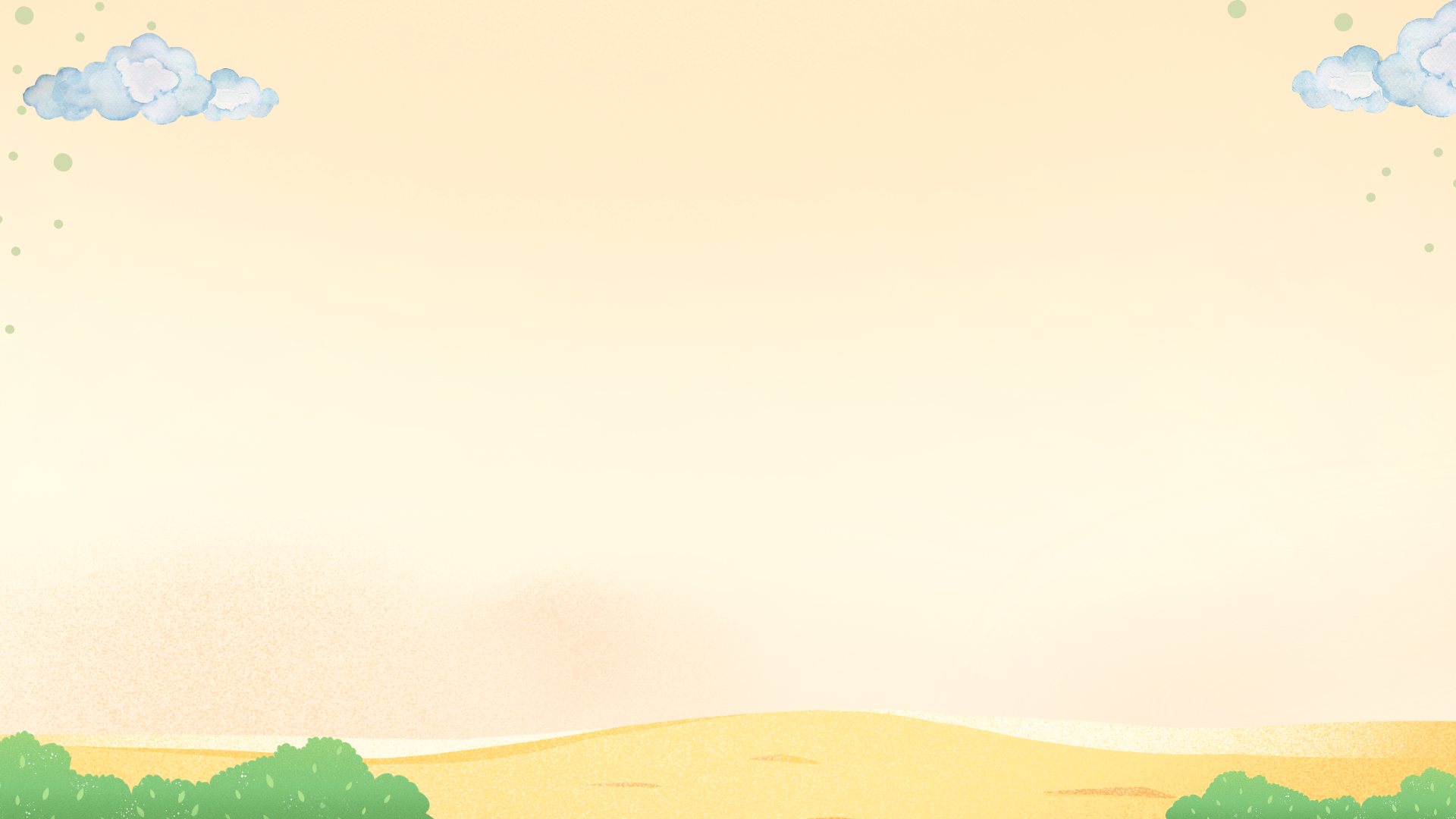 CHỦ ĐỀ
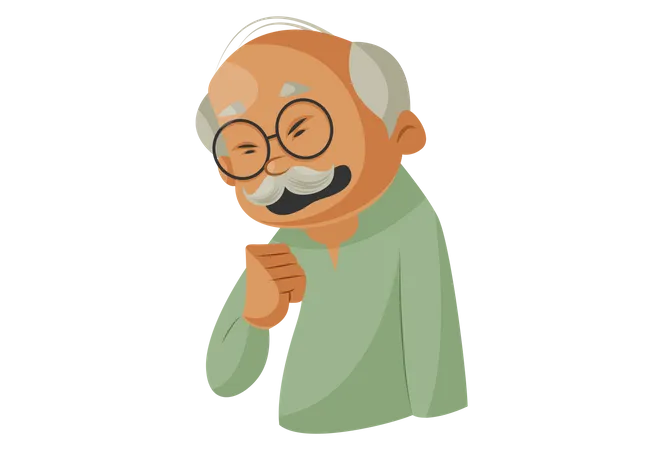 Nỗi đau và sự bất an trong tâm hồn khi chứng kiến người thân lâm vào tình trạng bệnh nặng.
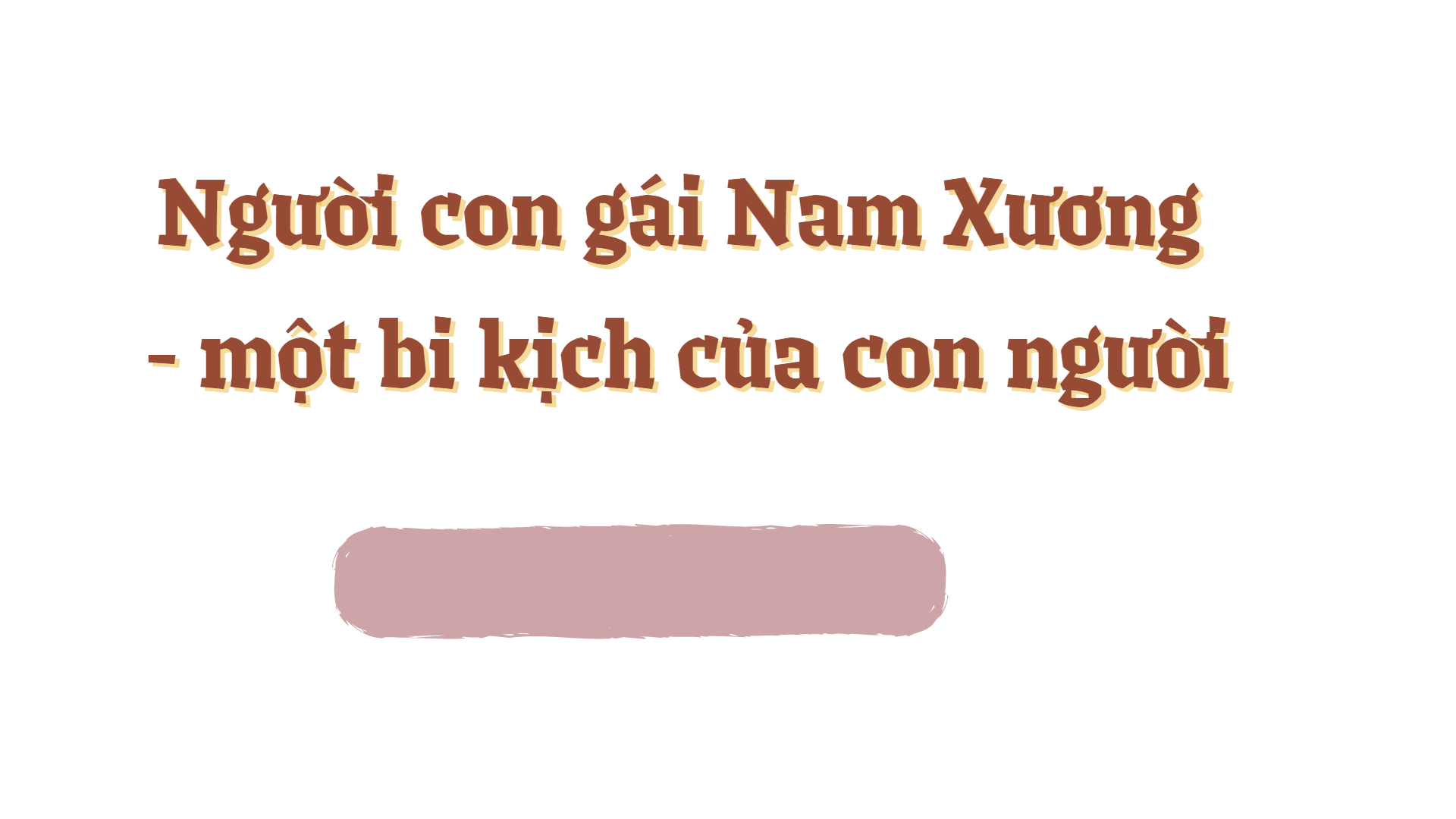 CÂU 3
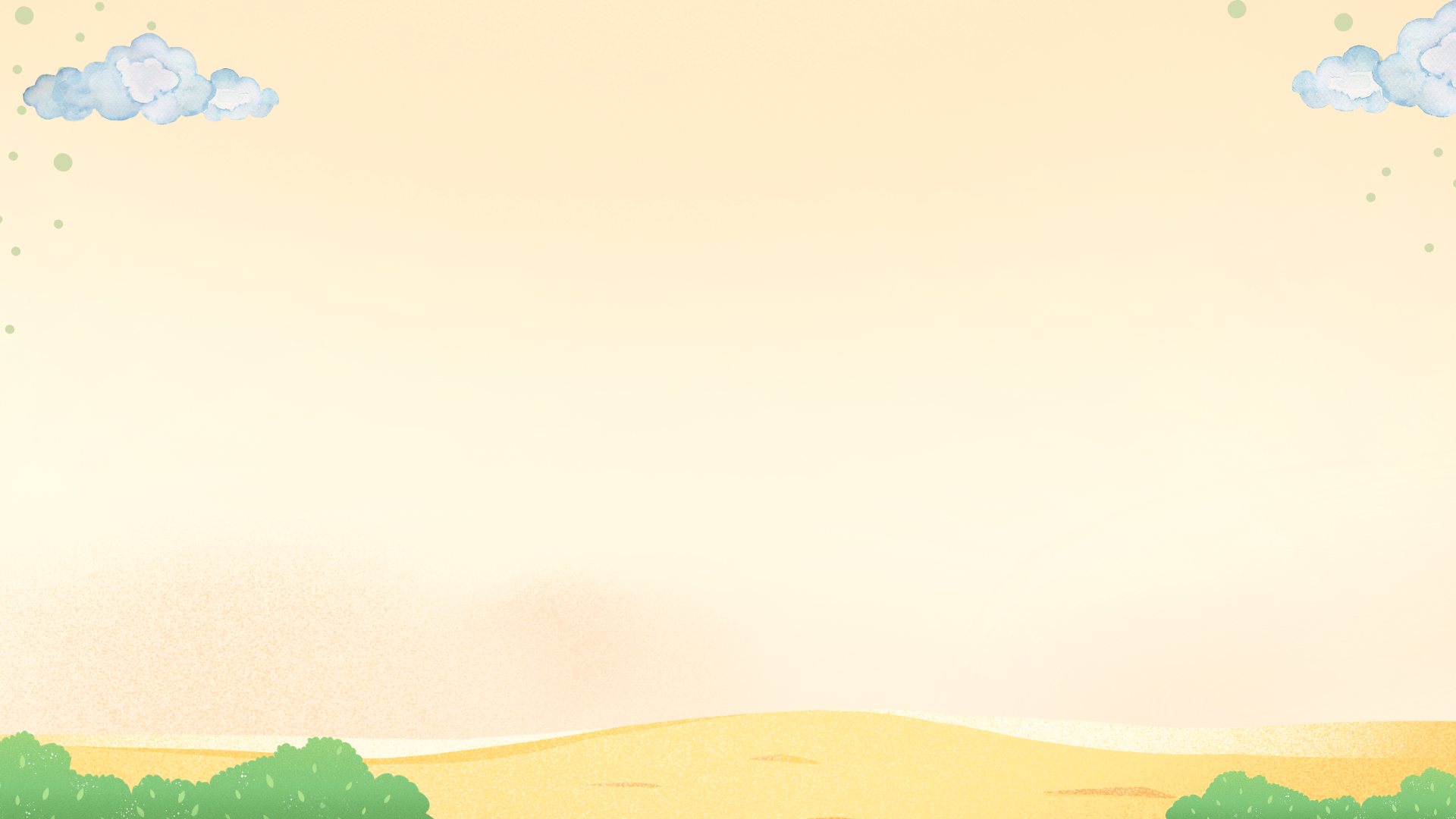 Thể hiện qua sự đối lập giữa hai dòng thơ mở đầu và kết thúc
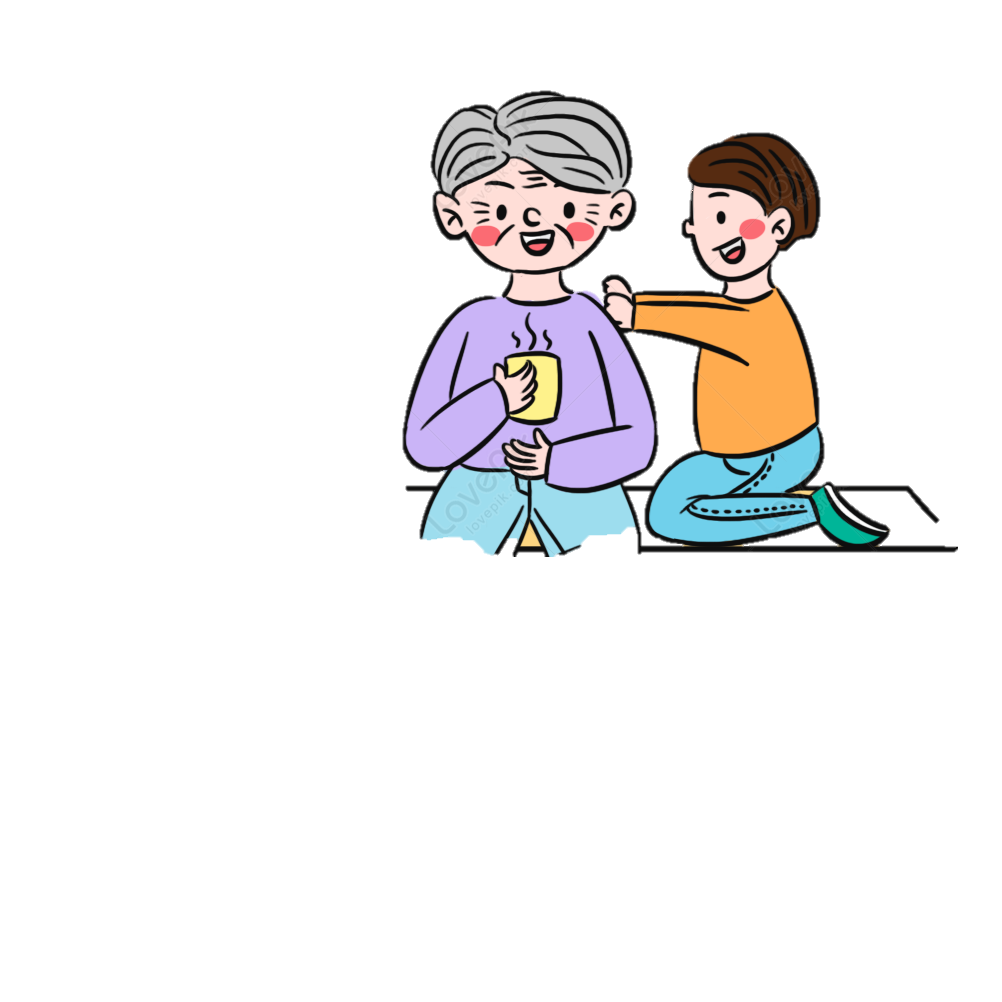 Dòng cuối: 
Khi biết cha ốm nặng, người con trở về thăm, cha “quăng cái roi tre lên trời” - thể hiện sự đổi thay tâm trạng.
Dòng đầu: 
Người cha “vớ cái roi tre” khi con bỏ học.
Sự đối lập ấy, nhất là cách phản ứng khác nhau của người cha đối với việc "bỏ học" của người con ở dòng thơ đầu và dòng thơ cuối, có tác dụng tô đậm nỗi đau, nỗi bất an trong tâm hồn của cả cha lẫn "tôi" khi chứng kiến cha, ông mình lâm trọng bệnh.
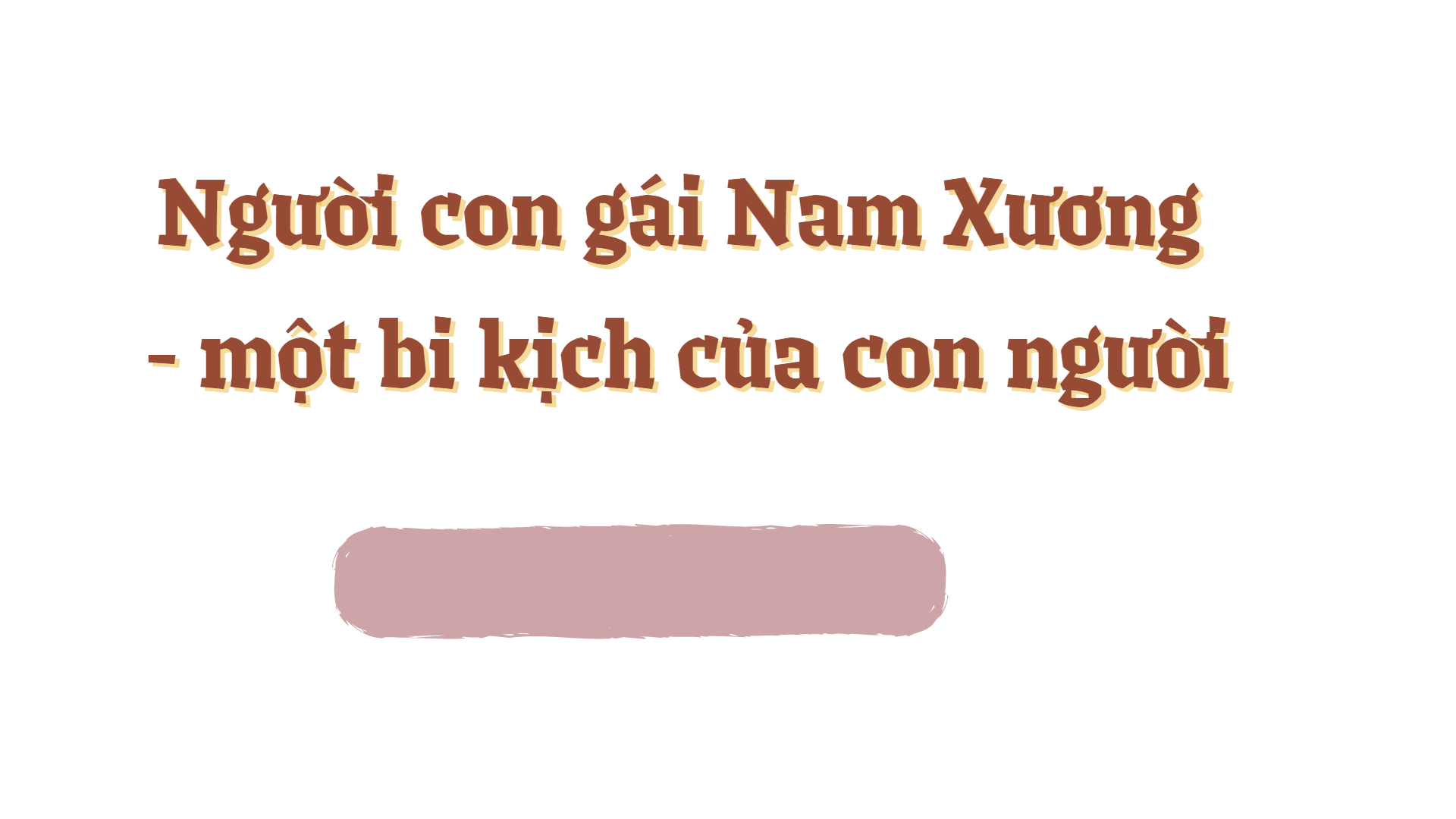 CÂU 4
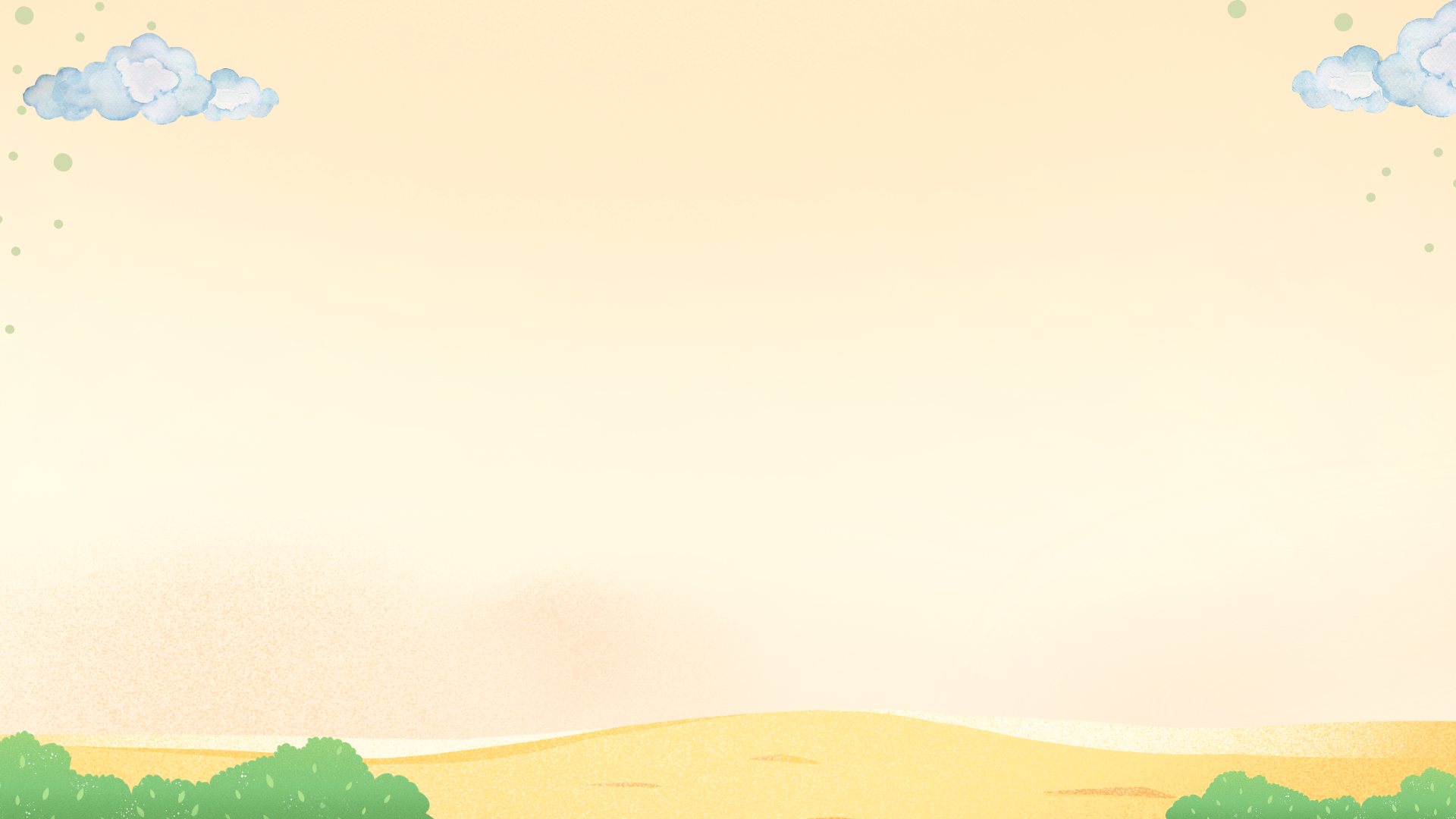 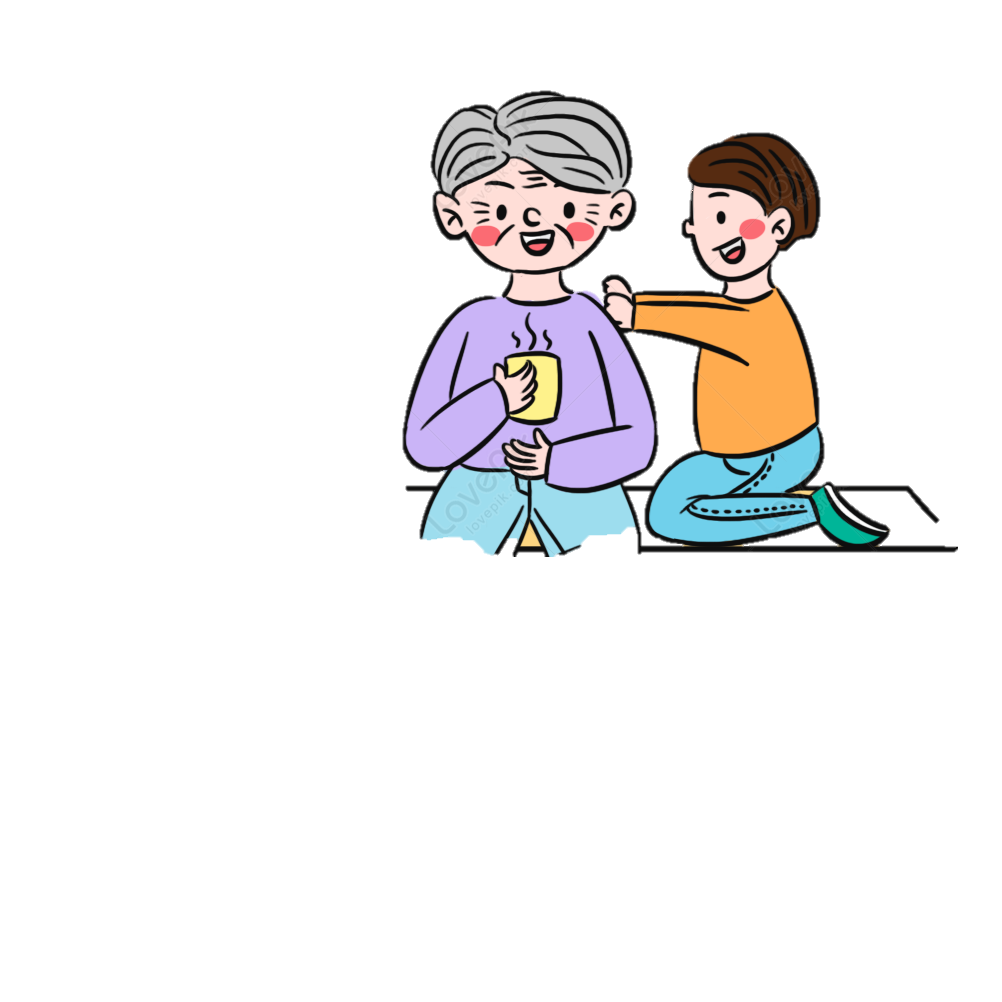 Theo em, qua bài thơ, đặc biệt là qua hai dòng thơ dưới đây, tác giả muốn gửi thông điệp gì đến người đọc?
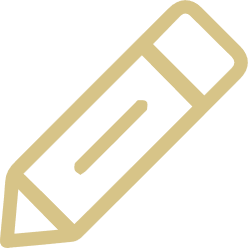 Tôi nhìn ông, muốn khóc oà
              Nỗi đau đâu cứ phải là roi tre?
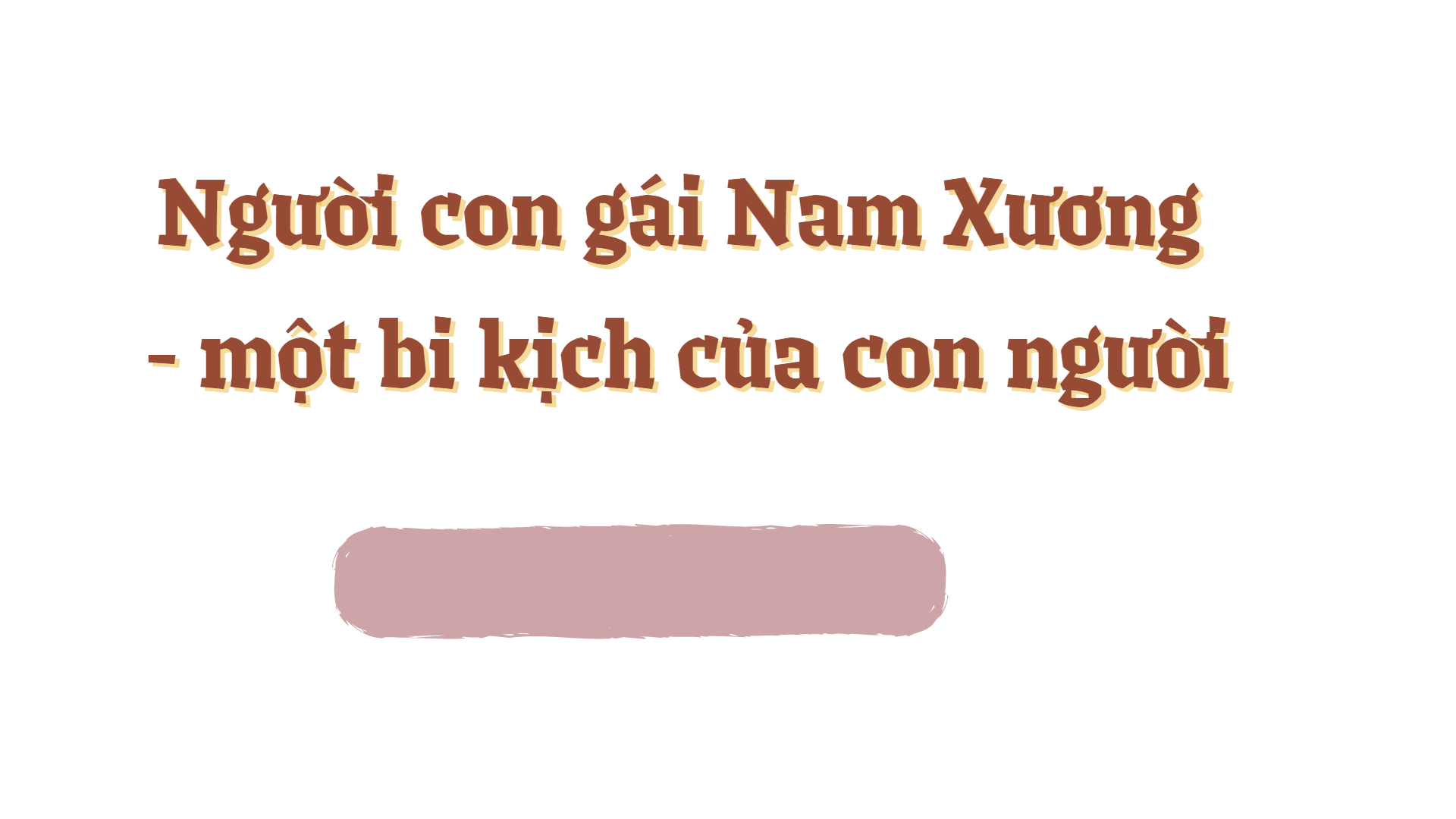 CÂU 4
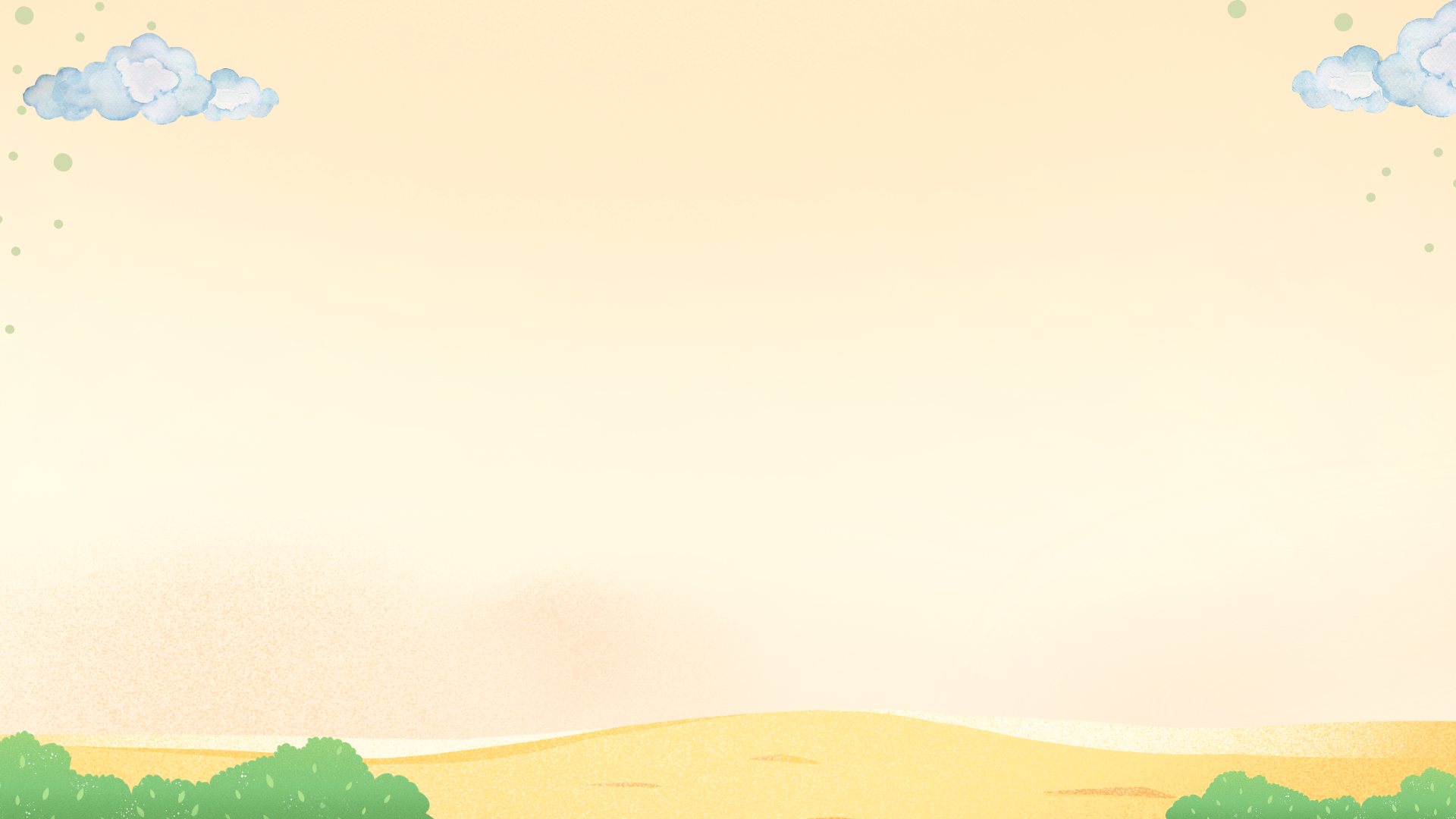 Nỗi đau tinh thần do mất mát, bệnh tật của người thân gây ra, sâu sắc và thấm thía hơn nhiều so với nỗi đau thể xác.
Thông điệp mà tác giả muốn gửi đến người đọc
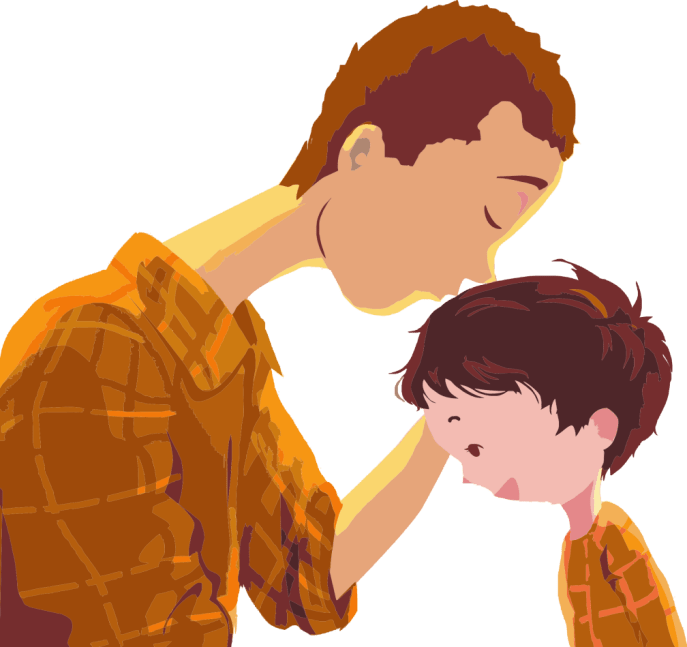 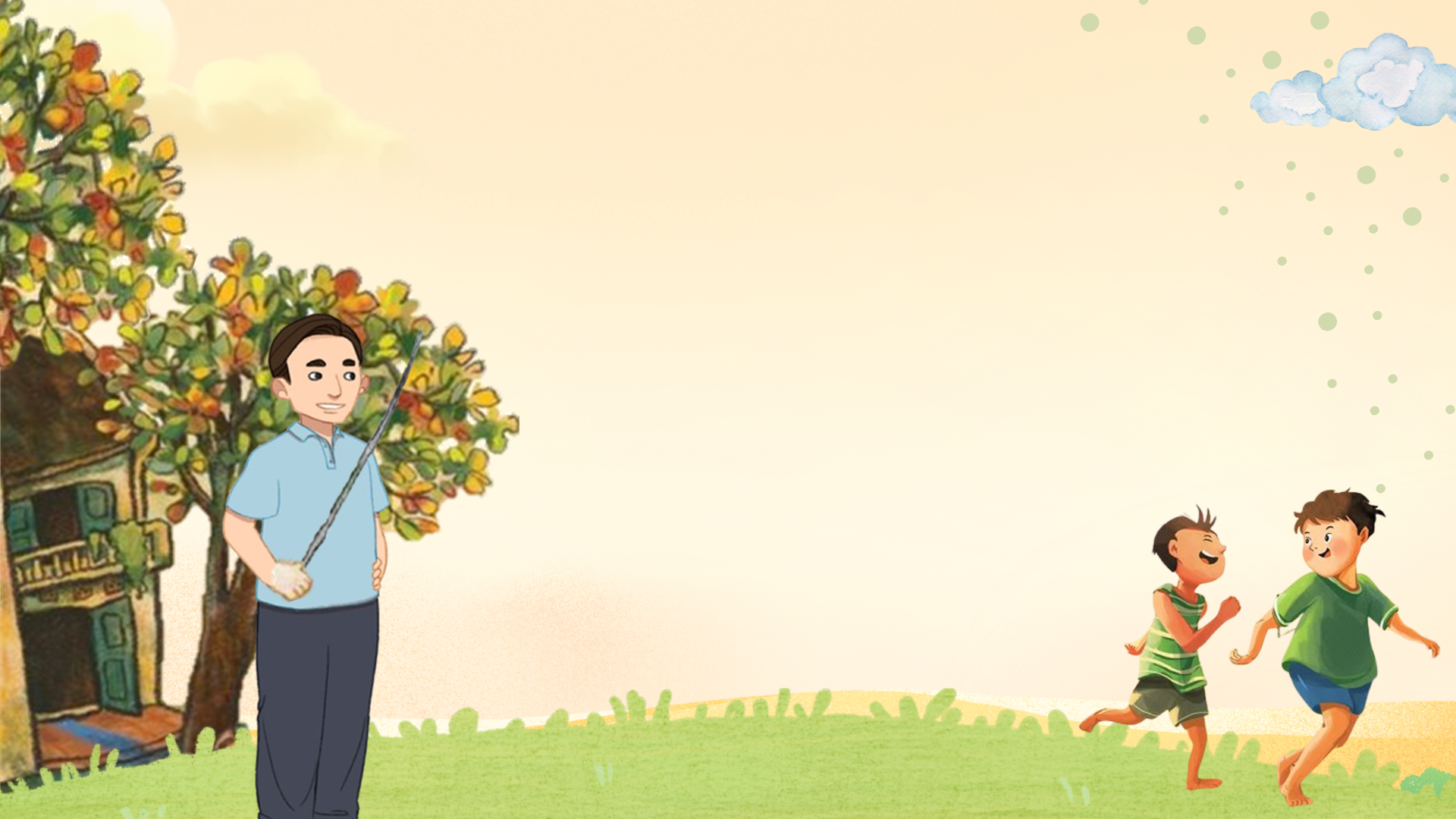 III
Tổng kết
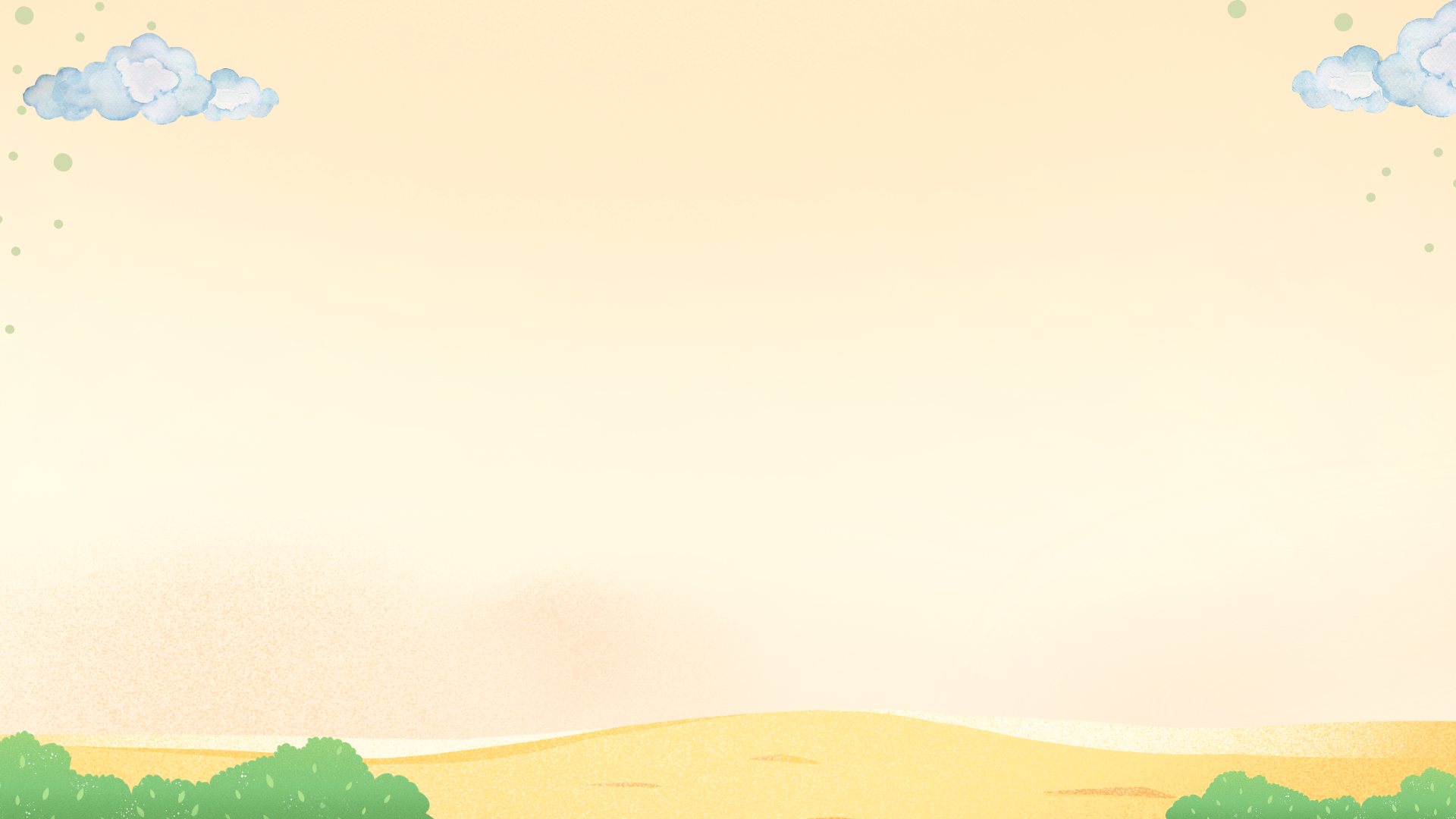 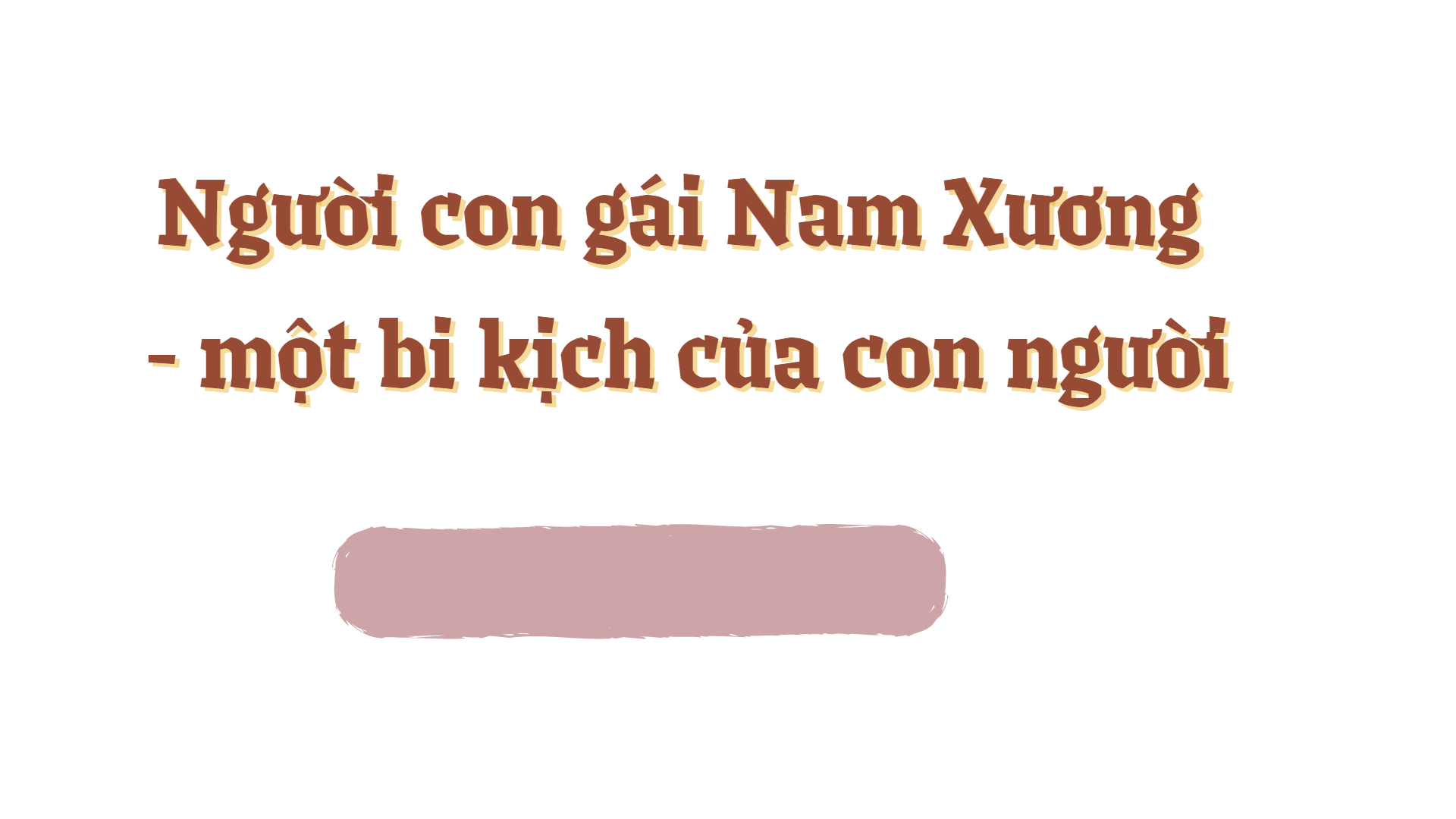 III. Tổng kết
Em hãy khái quát về nội dung và nghệ thuật của văn bản.
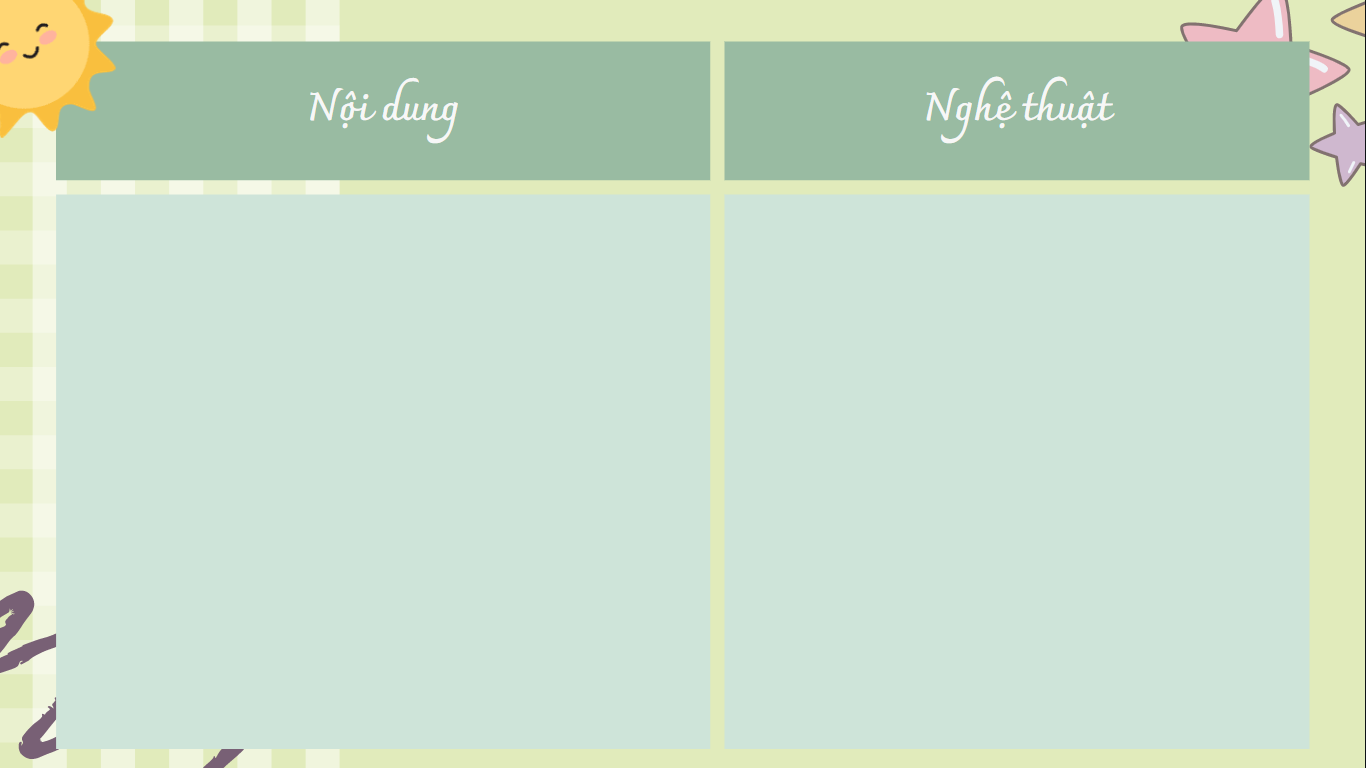 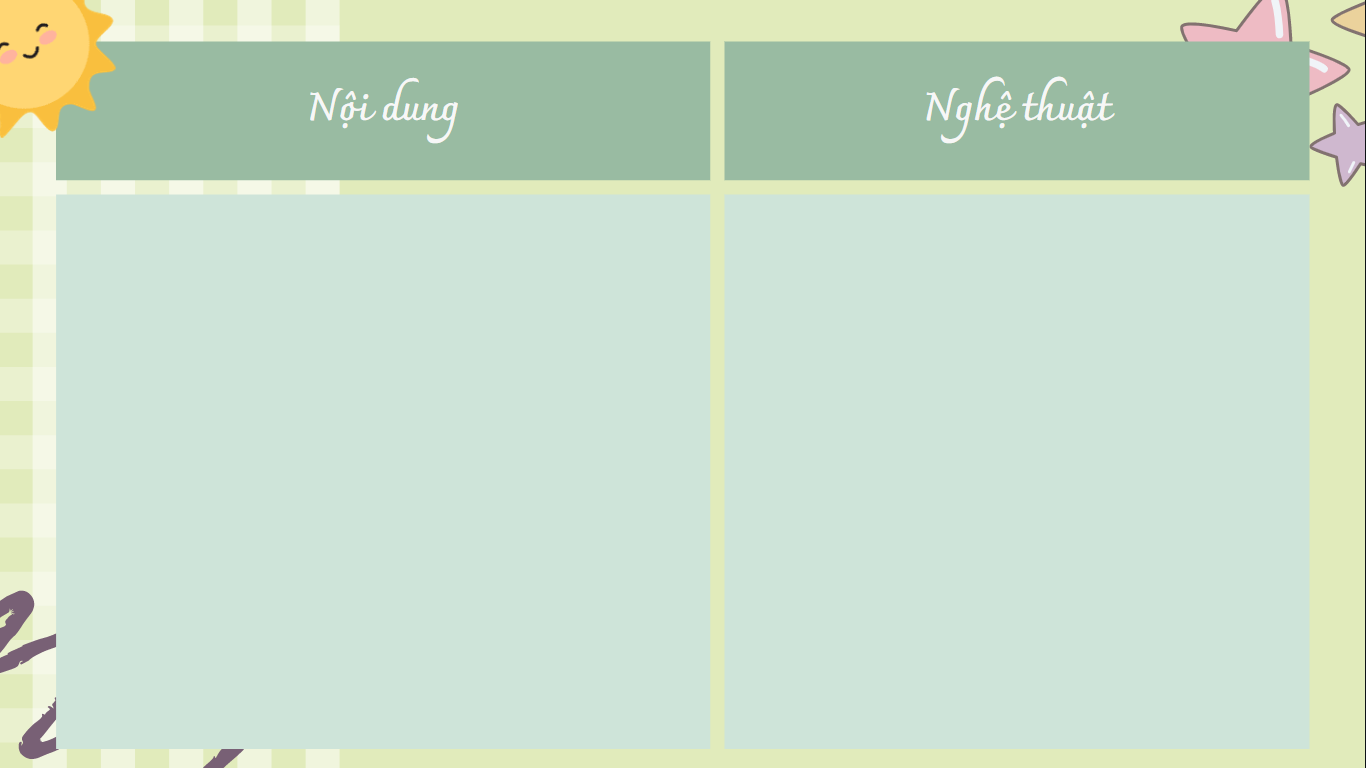 + Sử dụng ngôn ngữ giản dị, dễ hiểu, gần gũi với đời sống.
+ Hình ảnh thơ sinh động, giàu sức gợi cảm.
+ Ca ngợi tình yêu thương của con cháu dành cho ông bà.
+ Khơi gợi suy nghĩ về trách nhiệm giáo dục con cái.
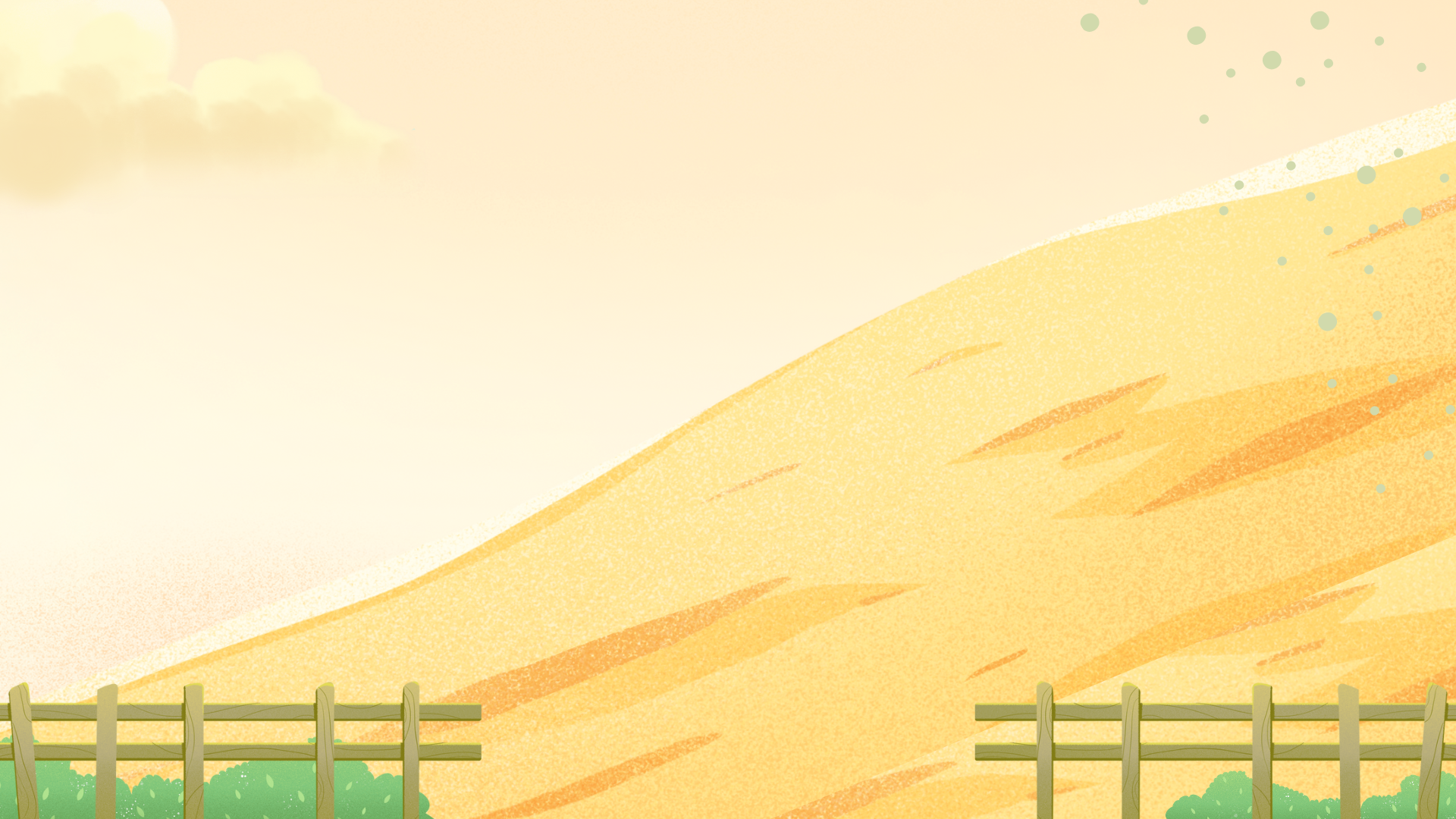 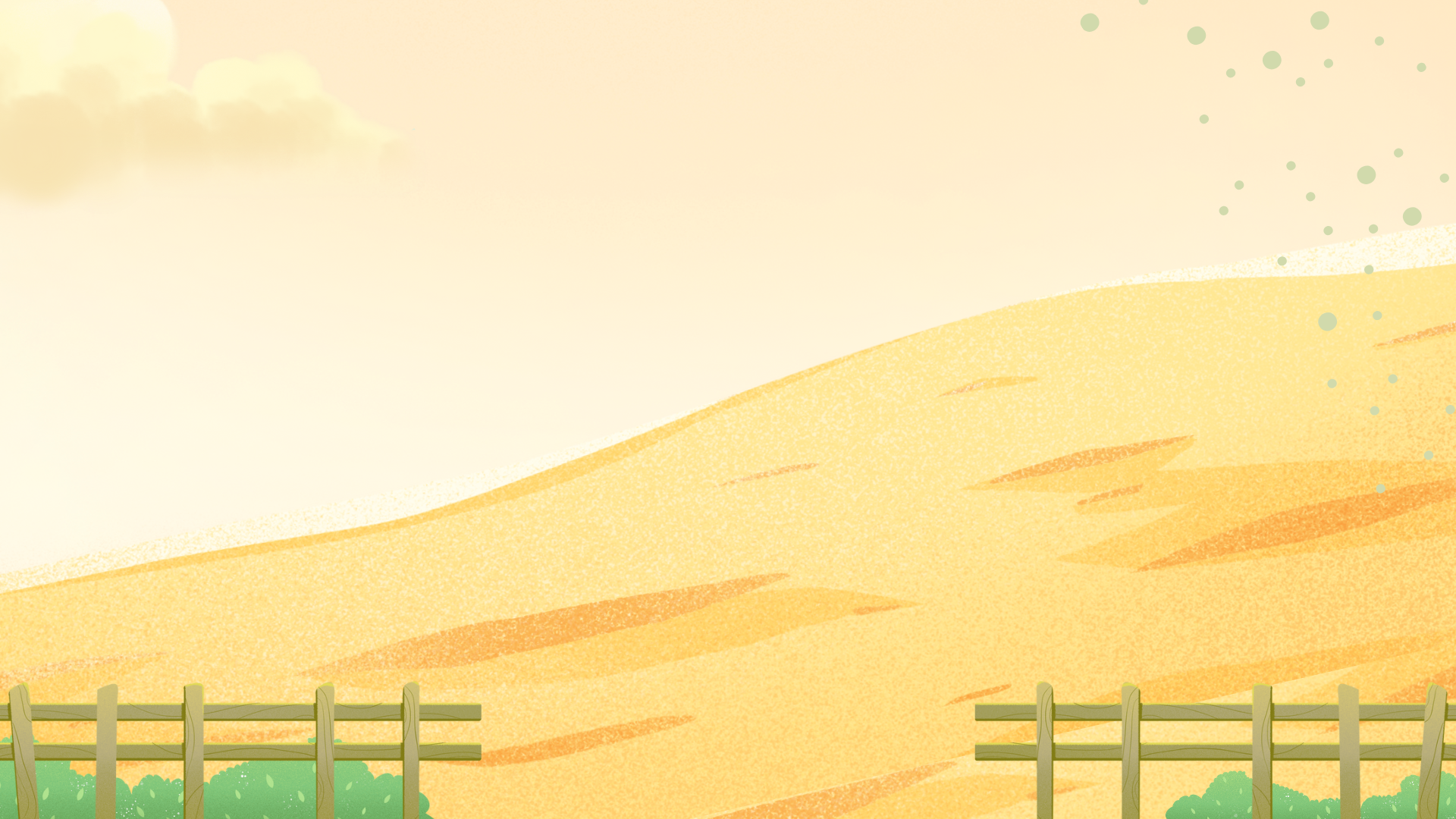 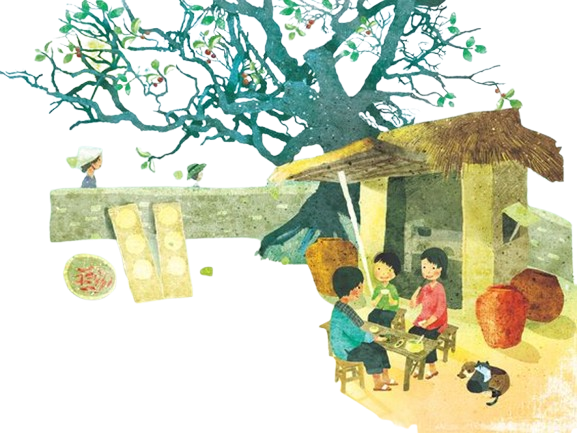 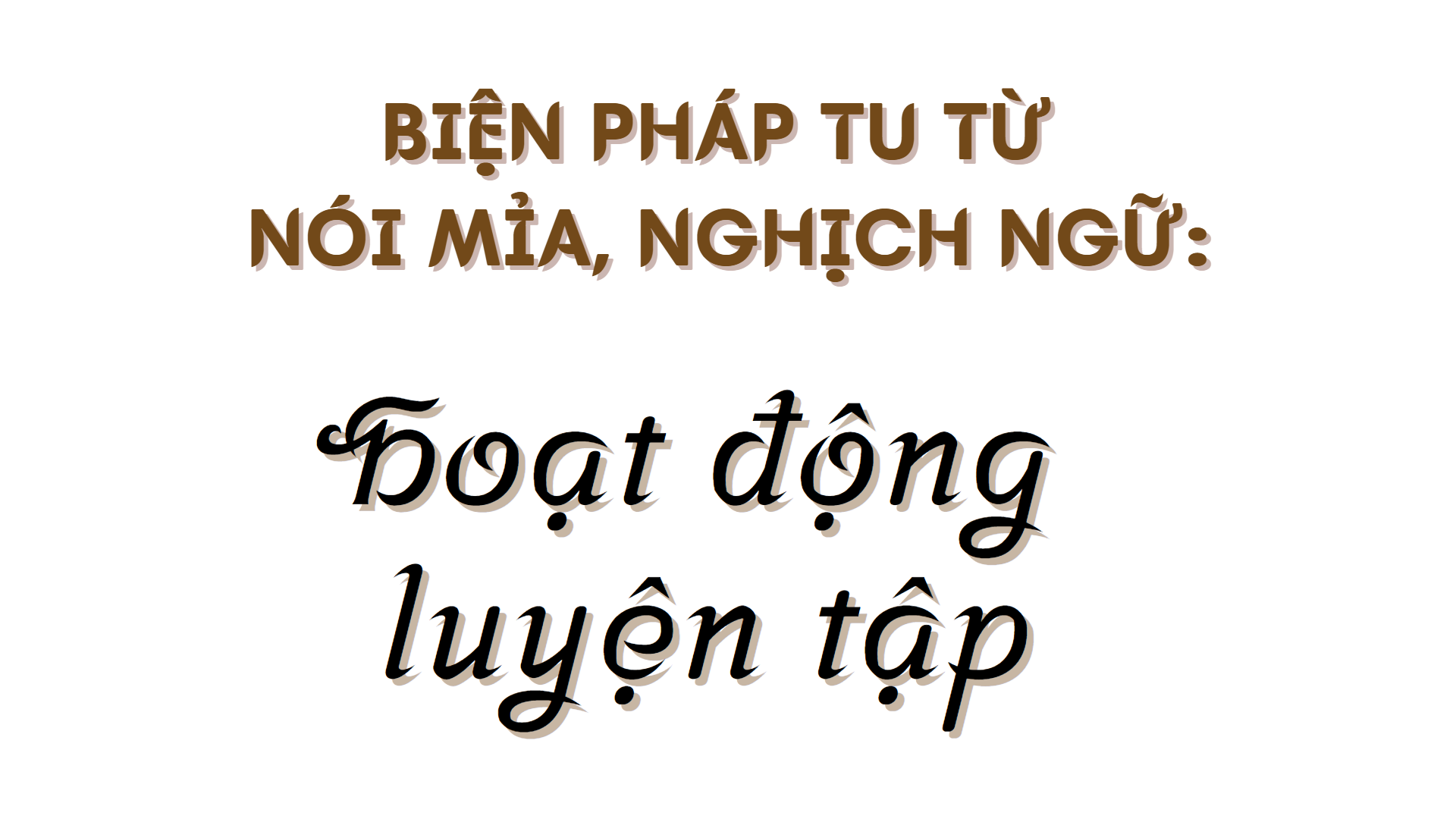 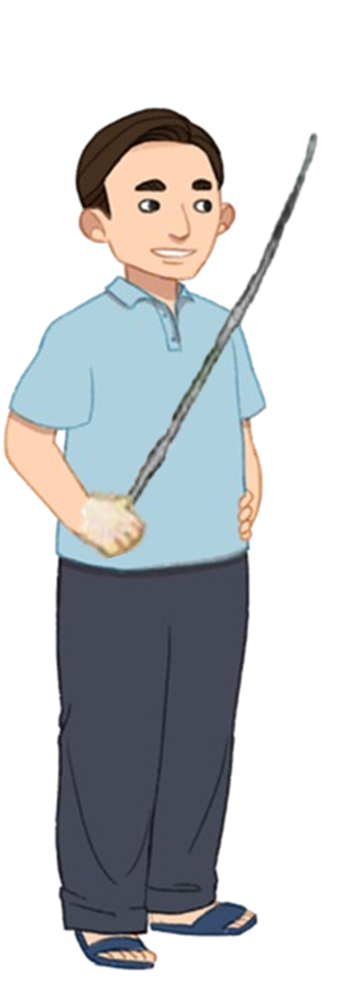 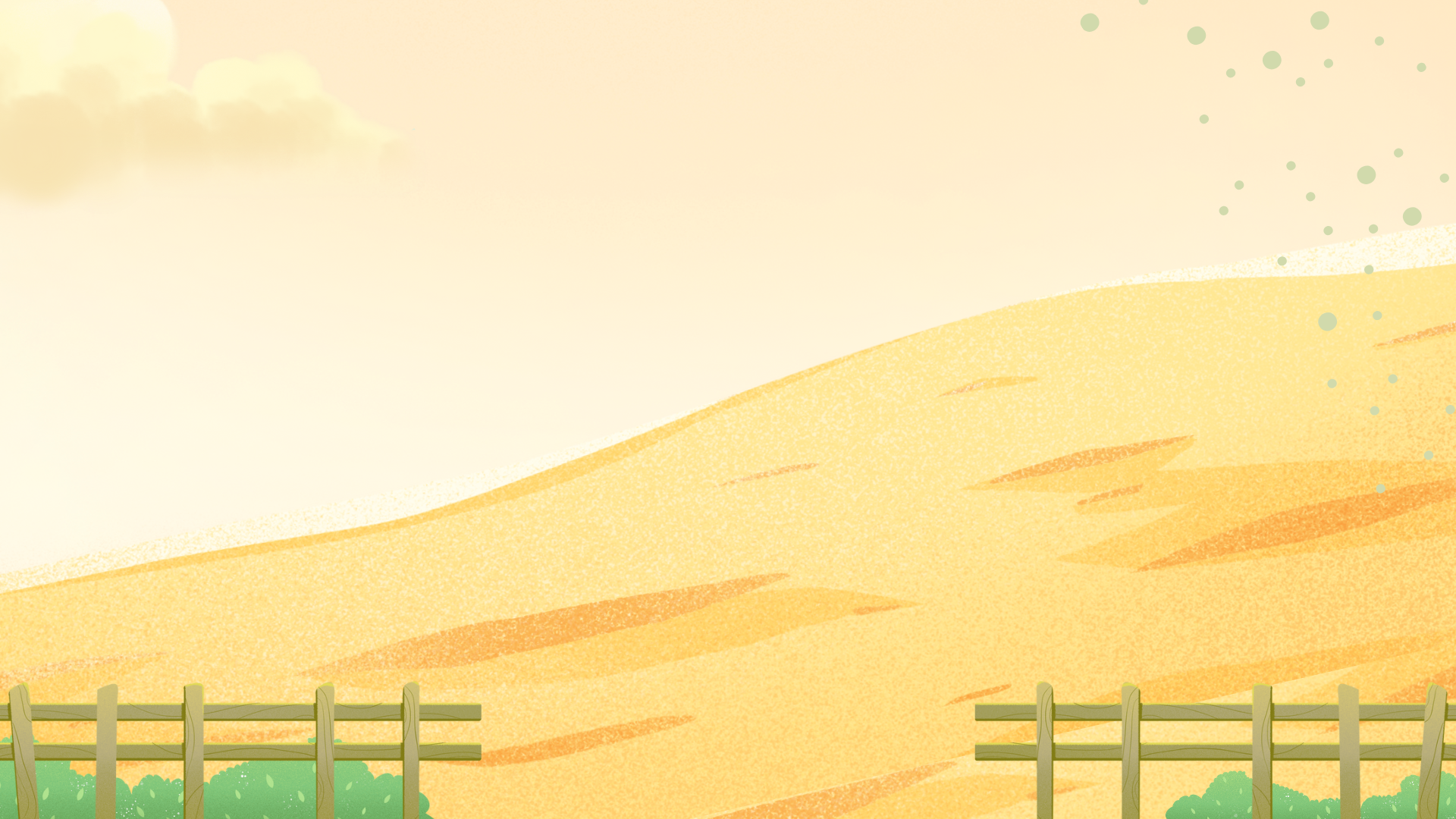 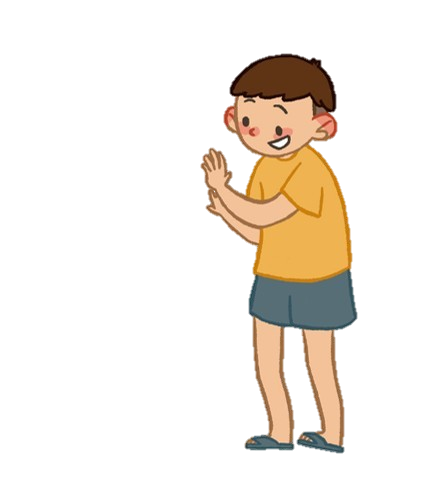 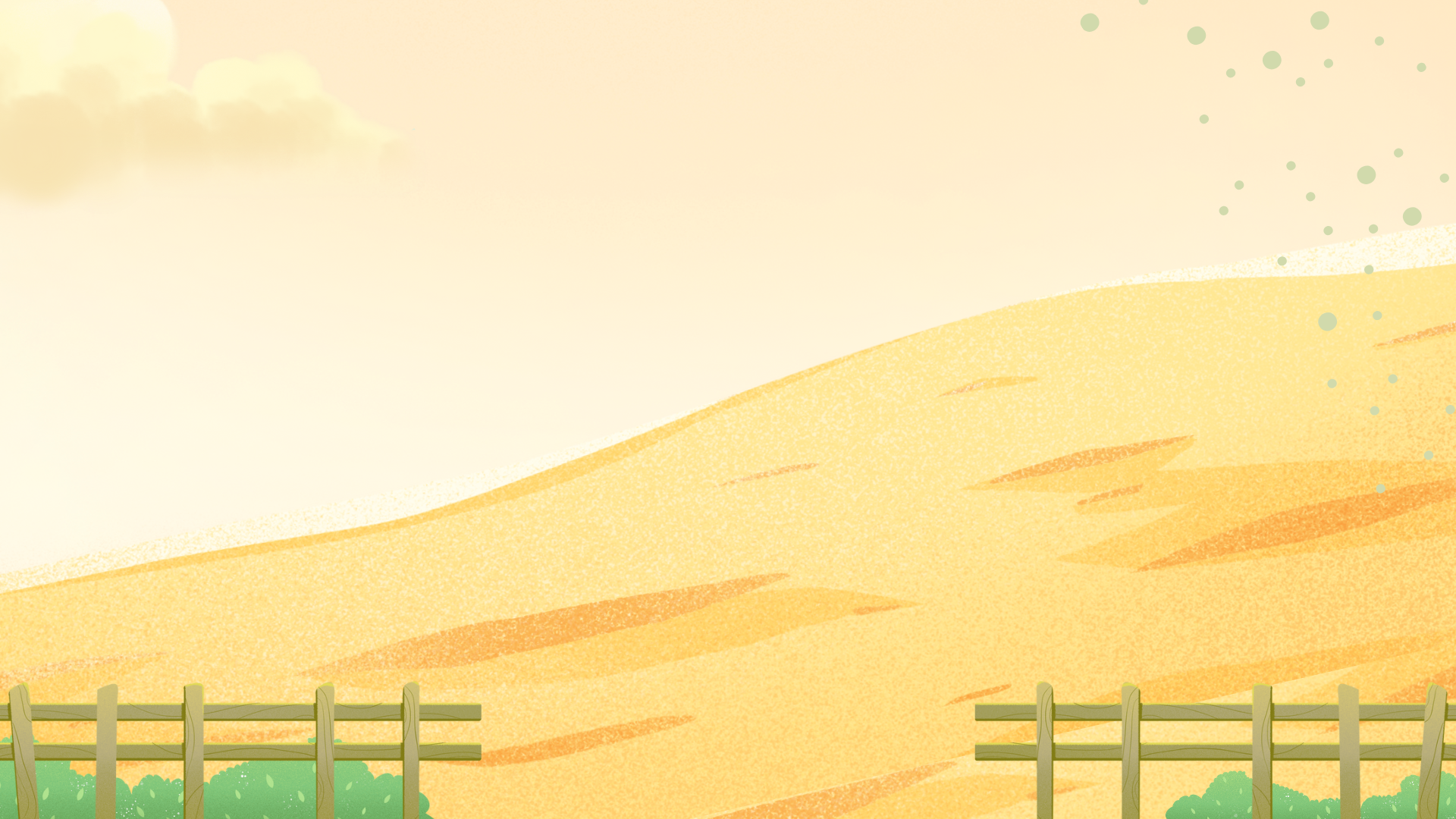 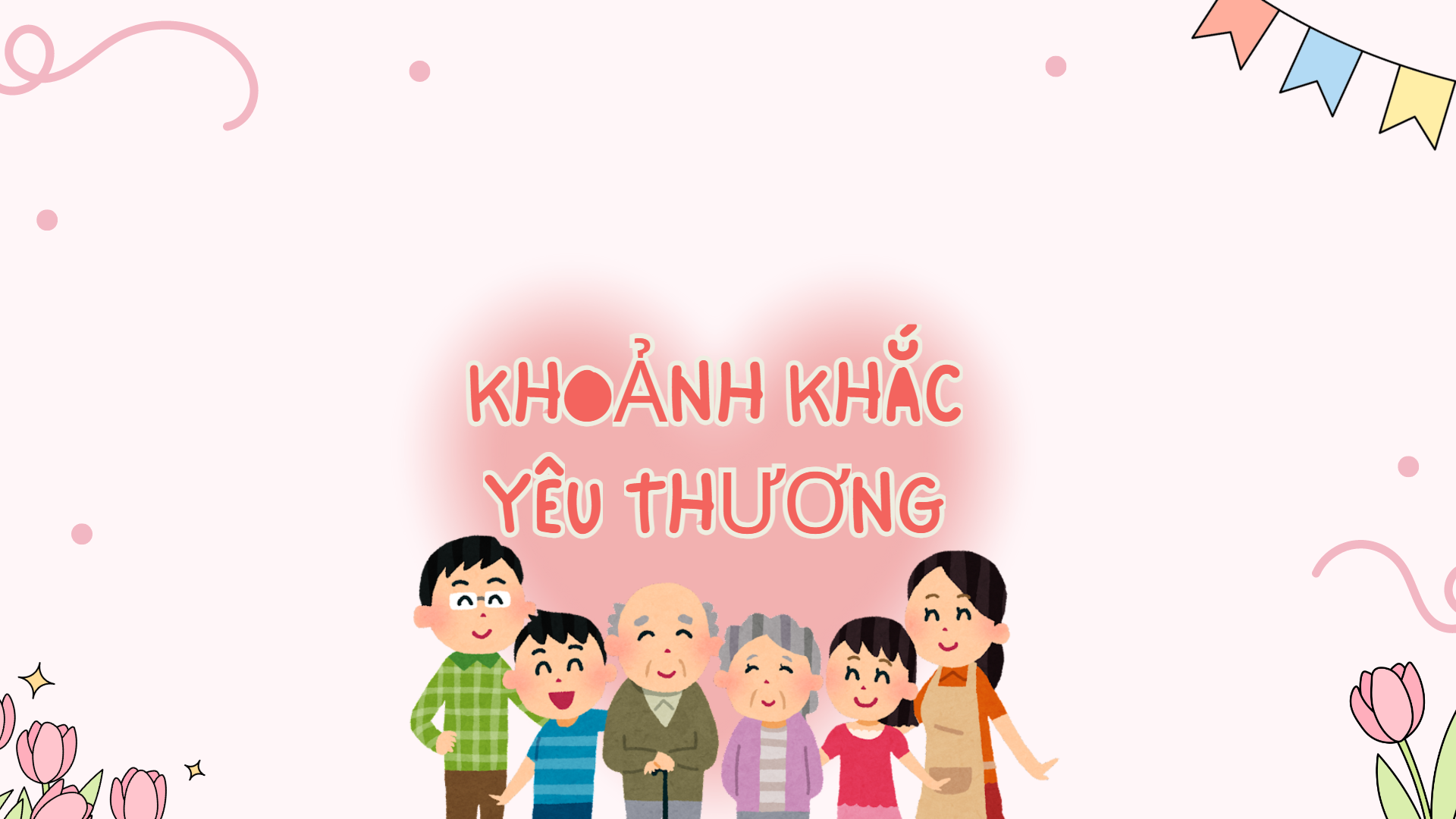 8
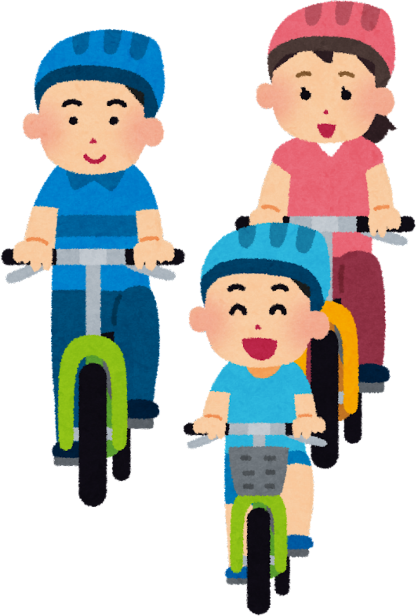 1
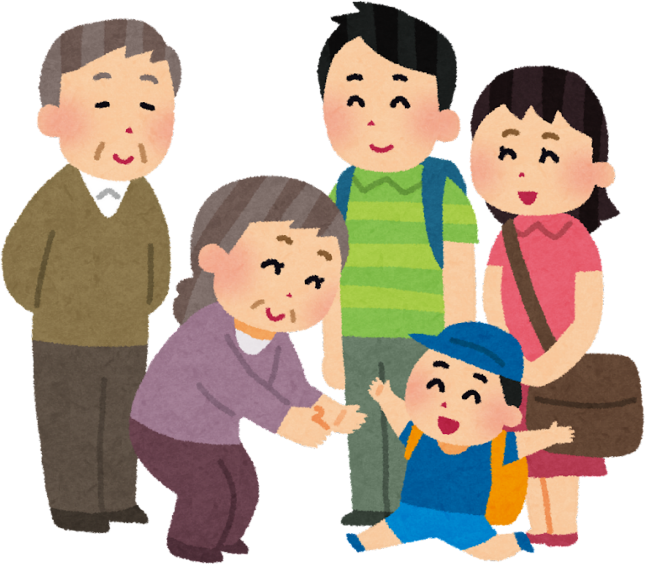 11
9
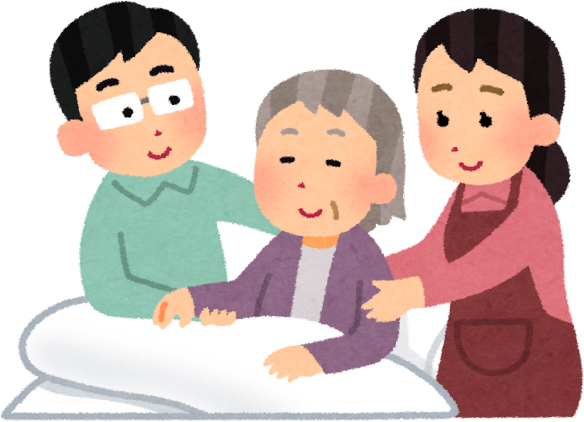 2
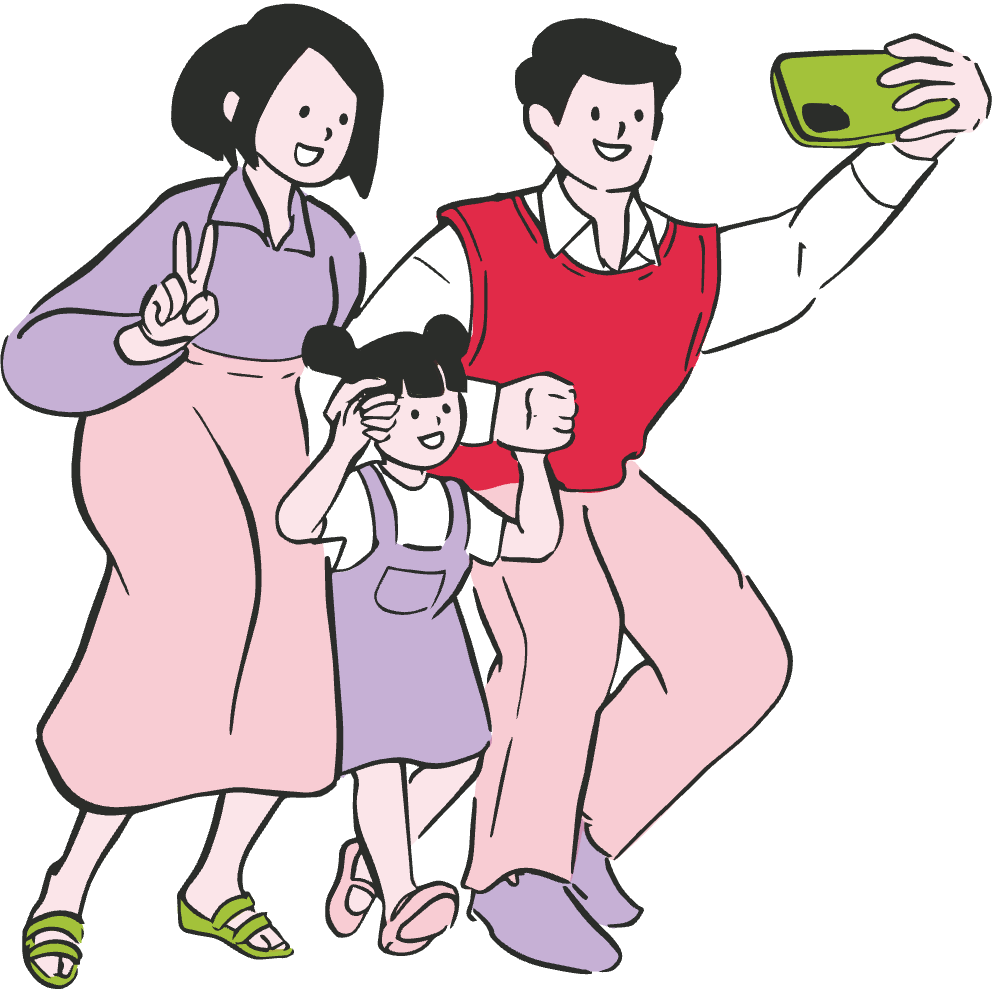 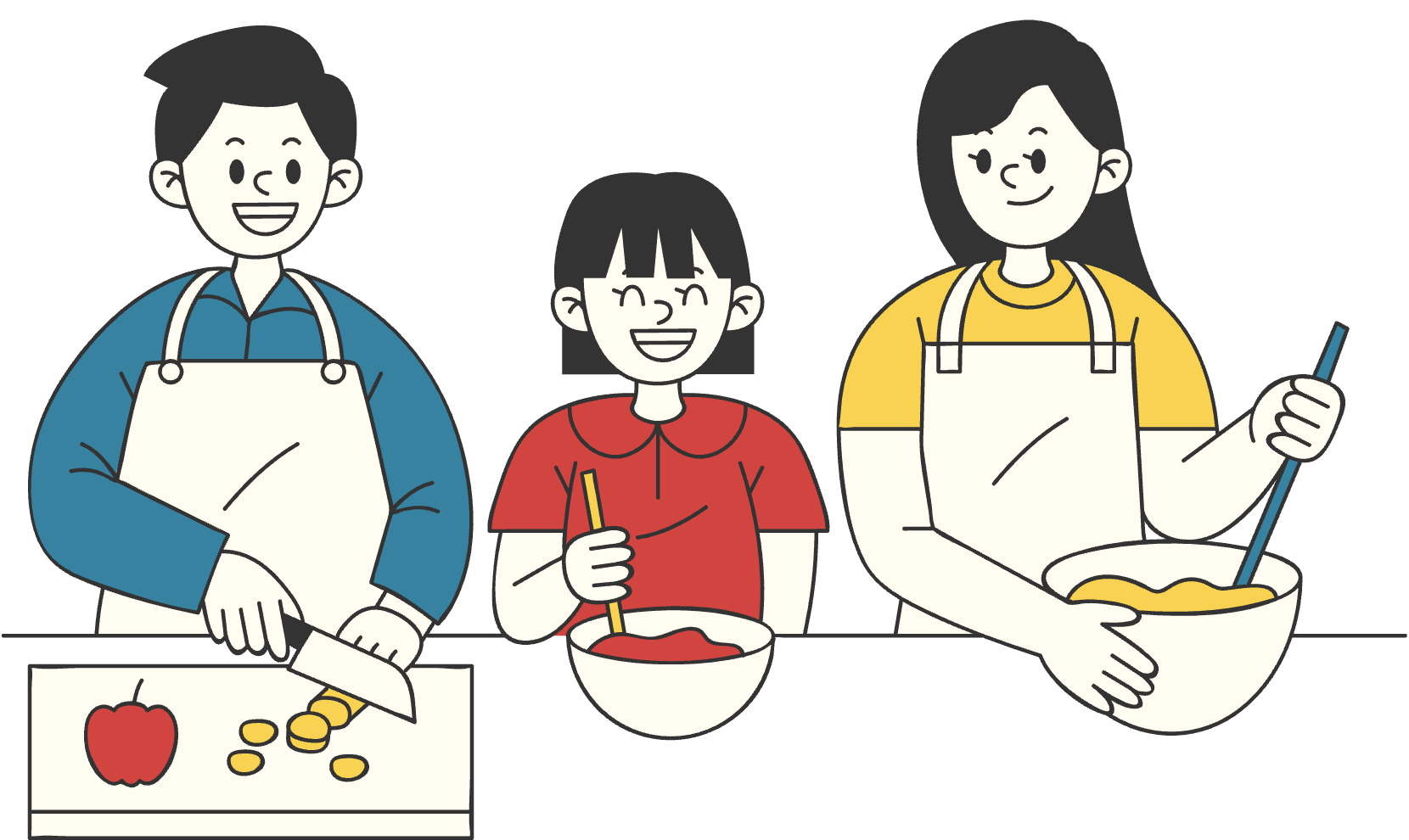 3
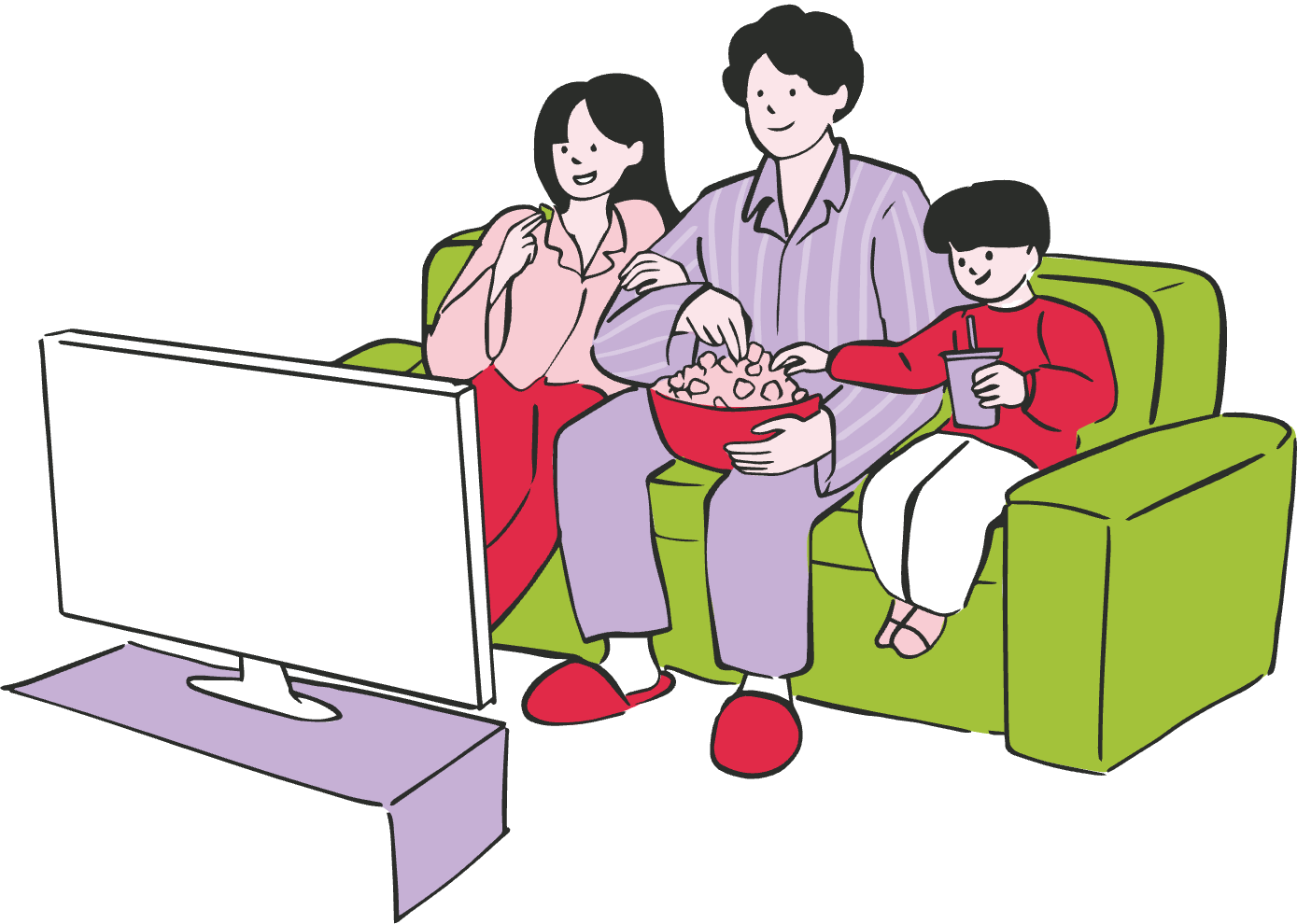 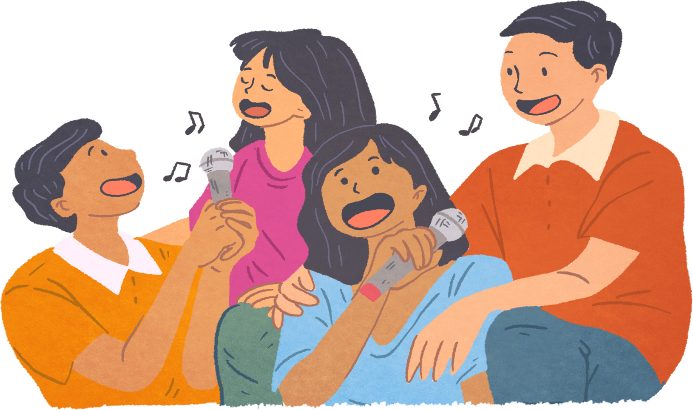 10
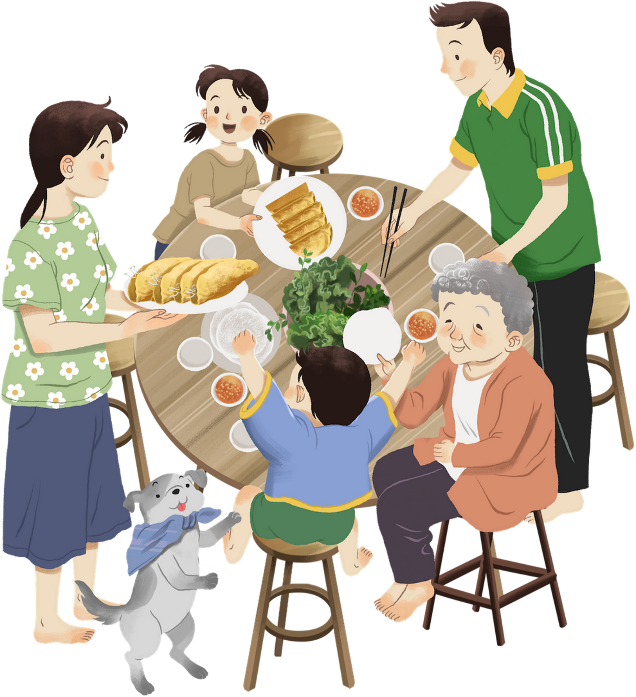 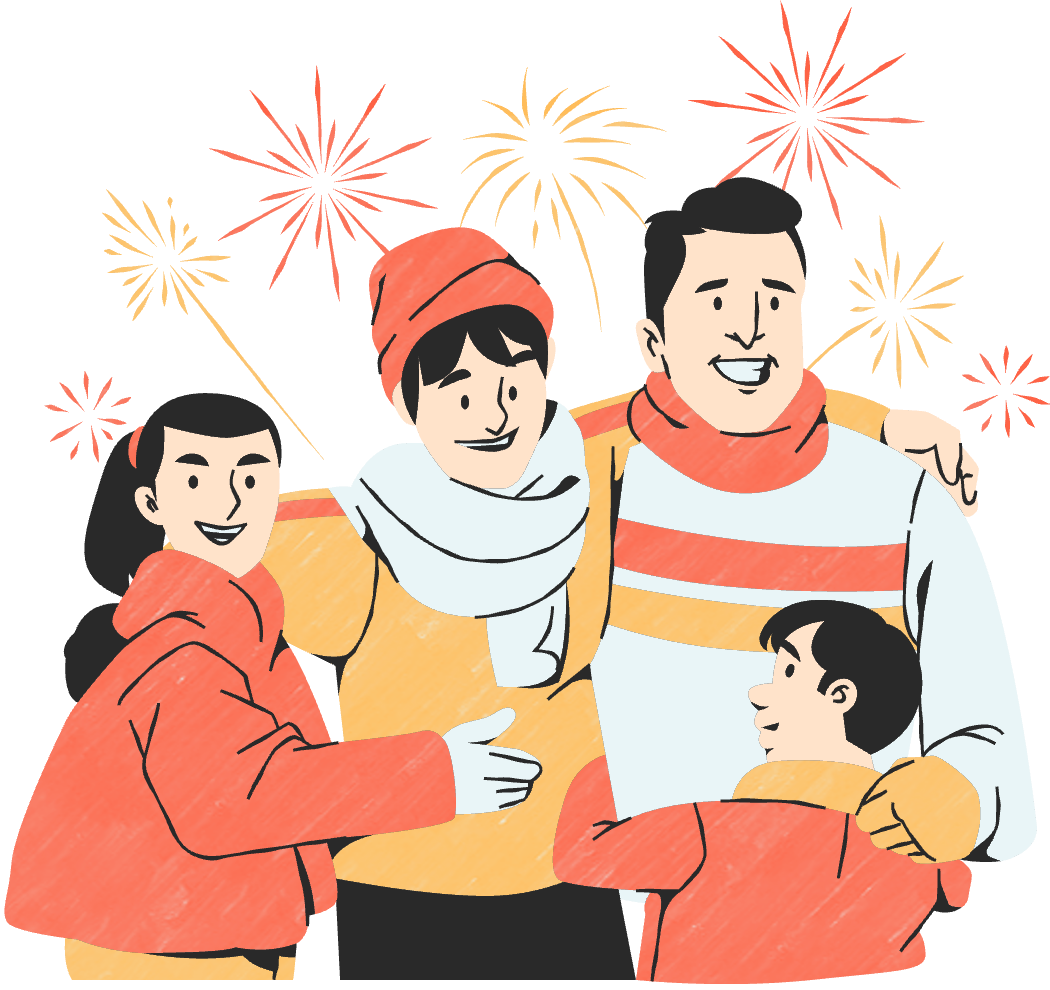 7
4
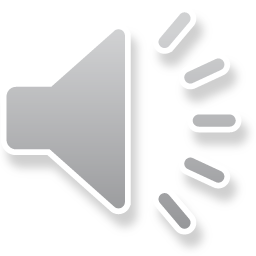 6
5
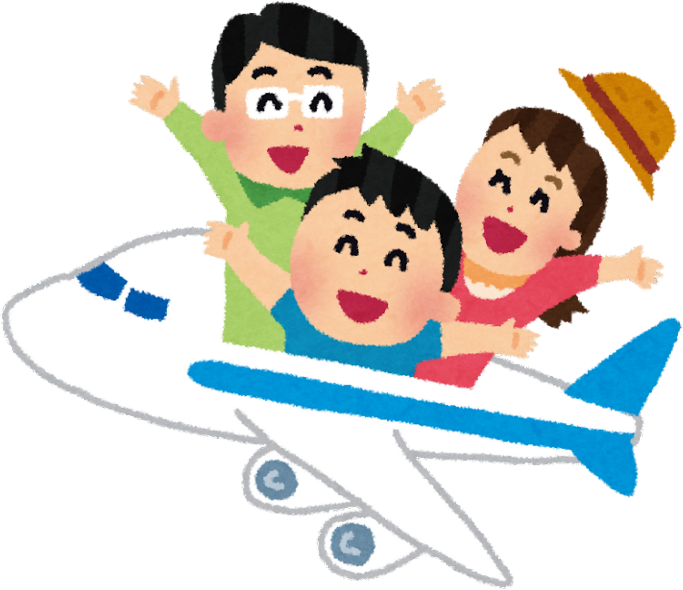 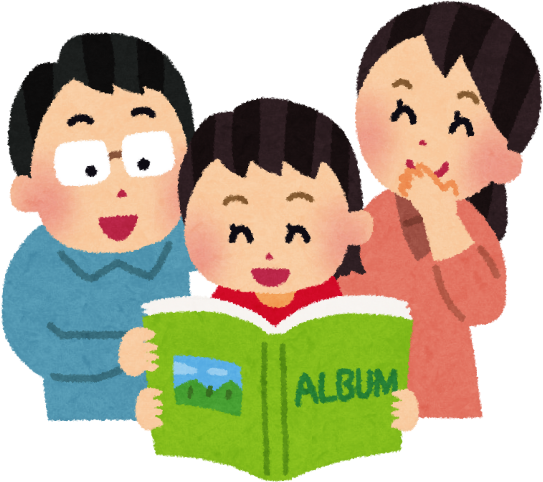 Vận dụng
[Speaker Notes: Nguyễn Nhâm
Zalo: 0981.713.891]
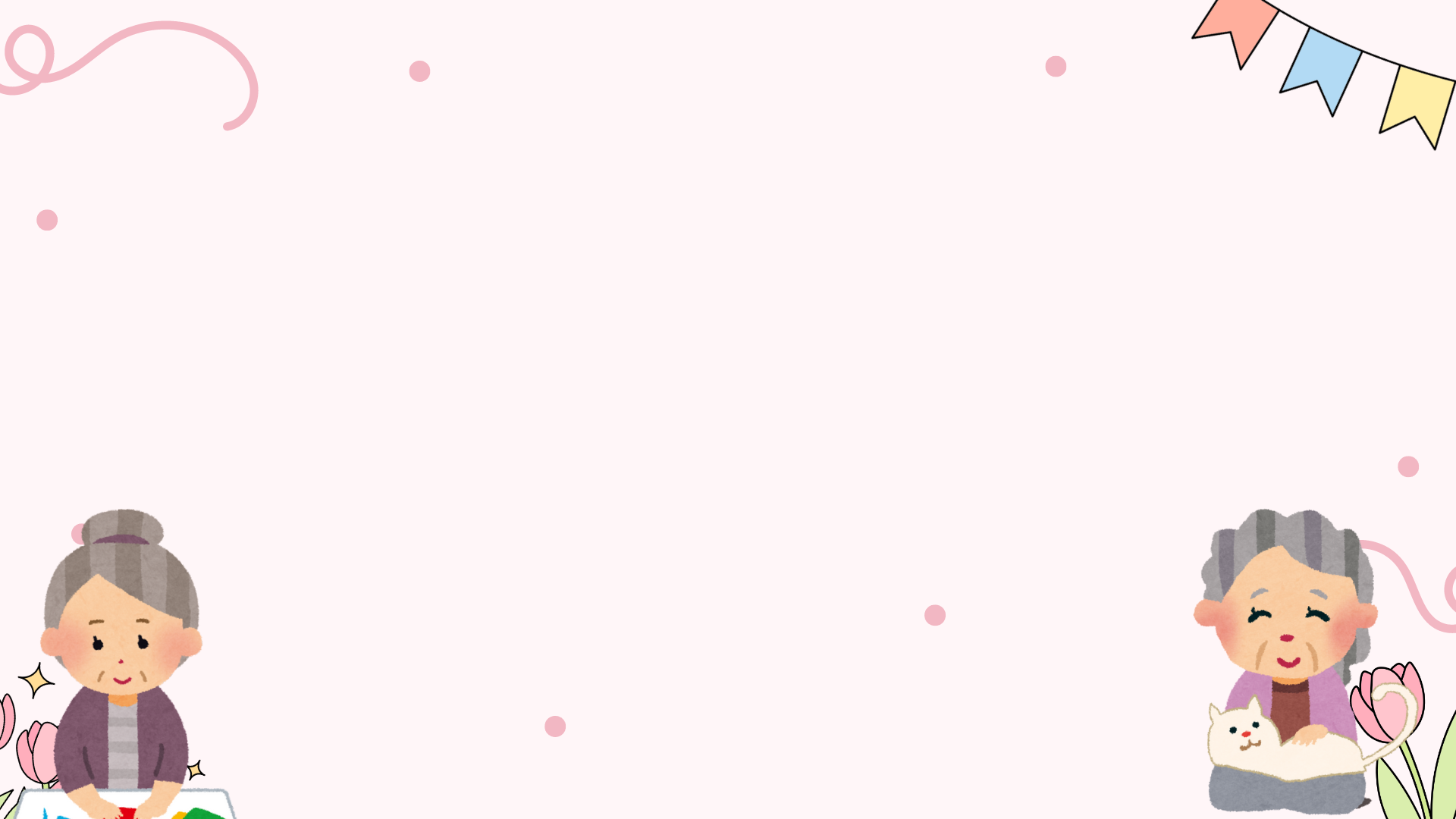 Câu 1: Trong bài thơ, hình ảnh “cái roi tre” được nhắc đến mấy lần?
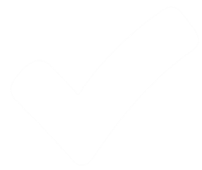 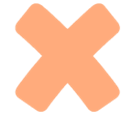 A. 3 lần
B. 2 lần
C. 5 lần
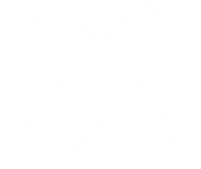 D. 4 lần
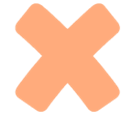 Quay lại
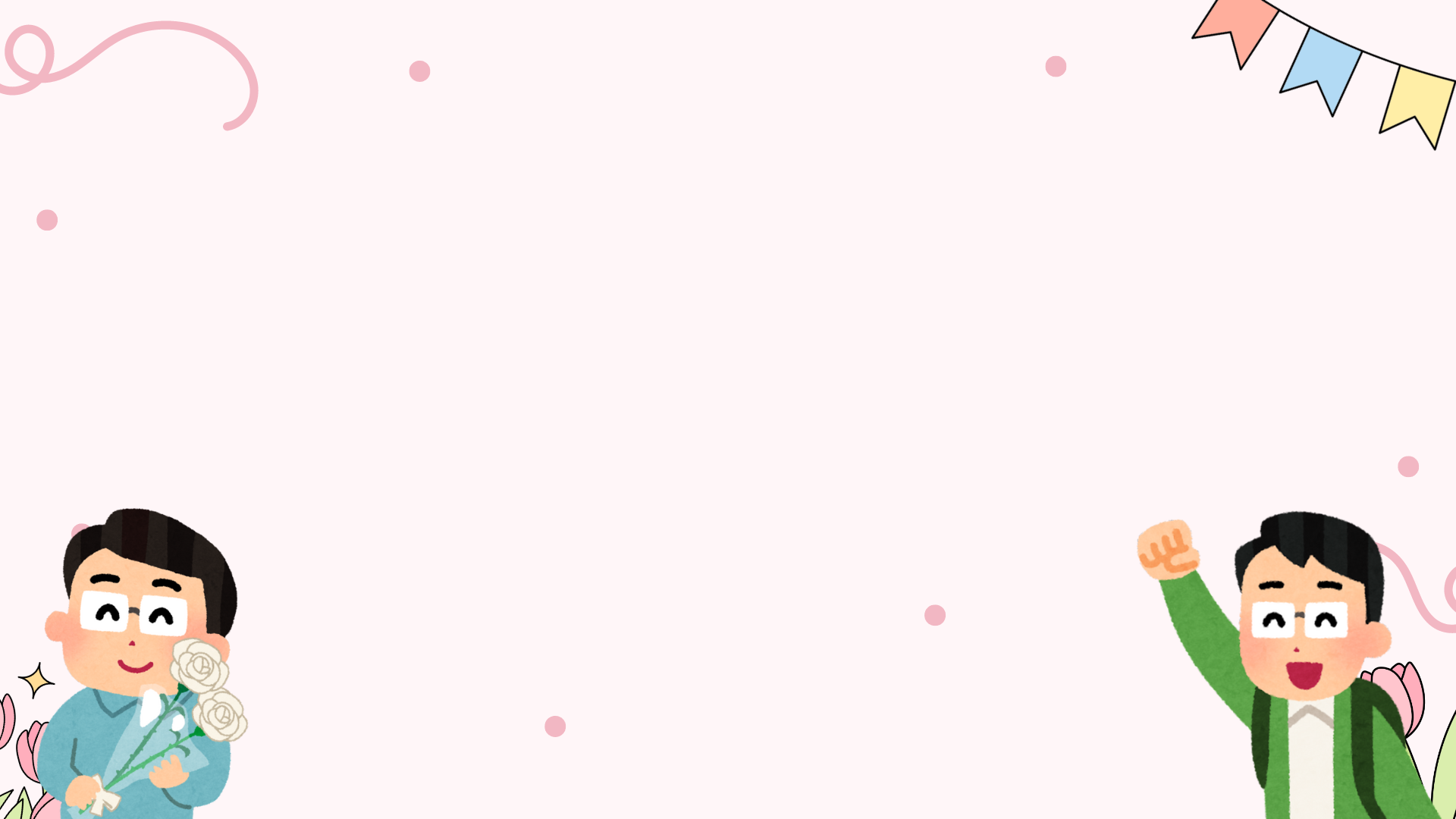 Câu 2: Bài thơ được viết theo thể thơ nào?
A. Thơ tự do
B. Lục bát.
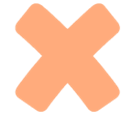 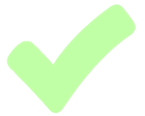 D. Song thất lục bát
C. Thất ngôn tứ tuyệt
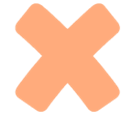 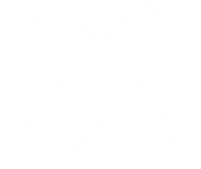 Quay lại
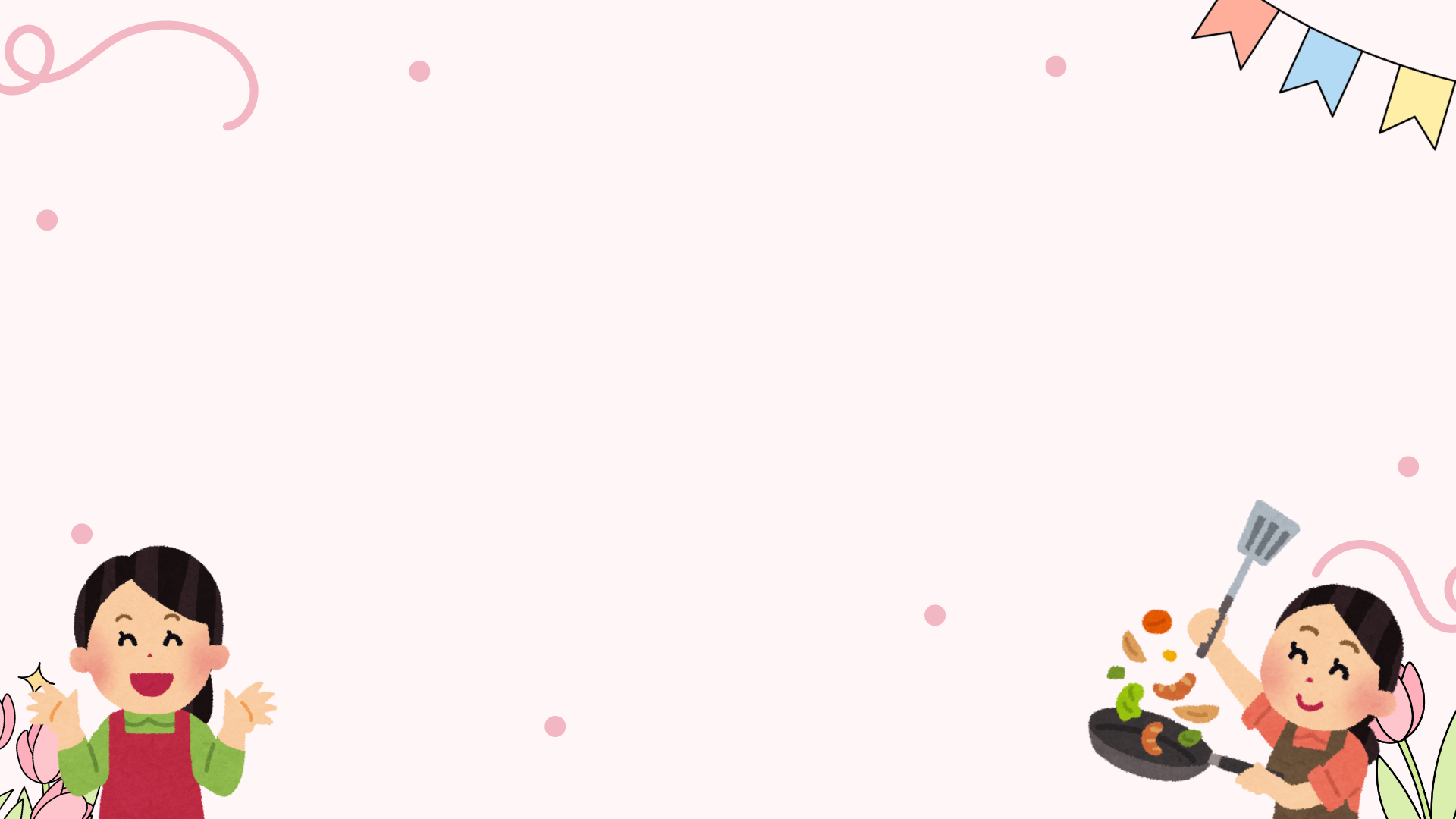 Câu 3: Loài hoa nào được nhắc đến trong bài thơ?
A. Hoa nhài
B. Hoa hồng
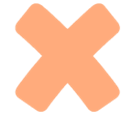 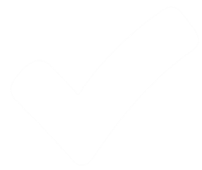 C. Hoa lan
D. Hoa cúc
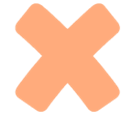 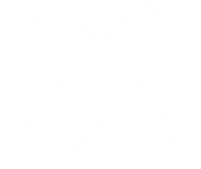 Quay lại
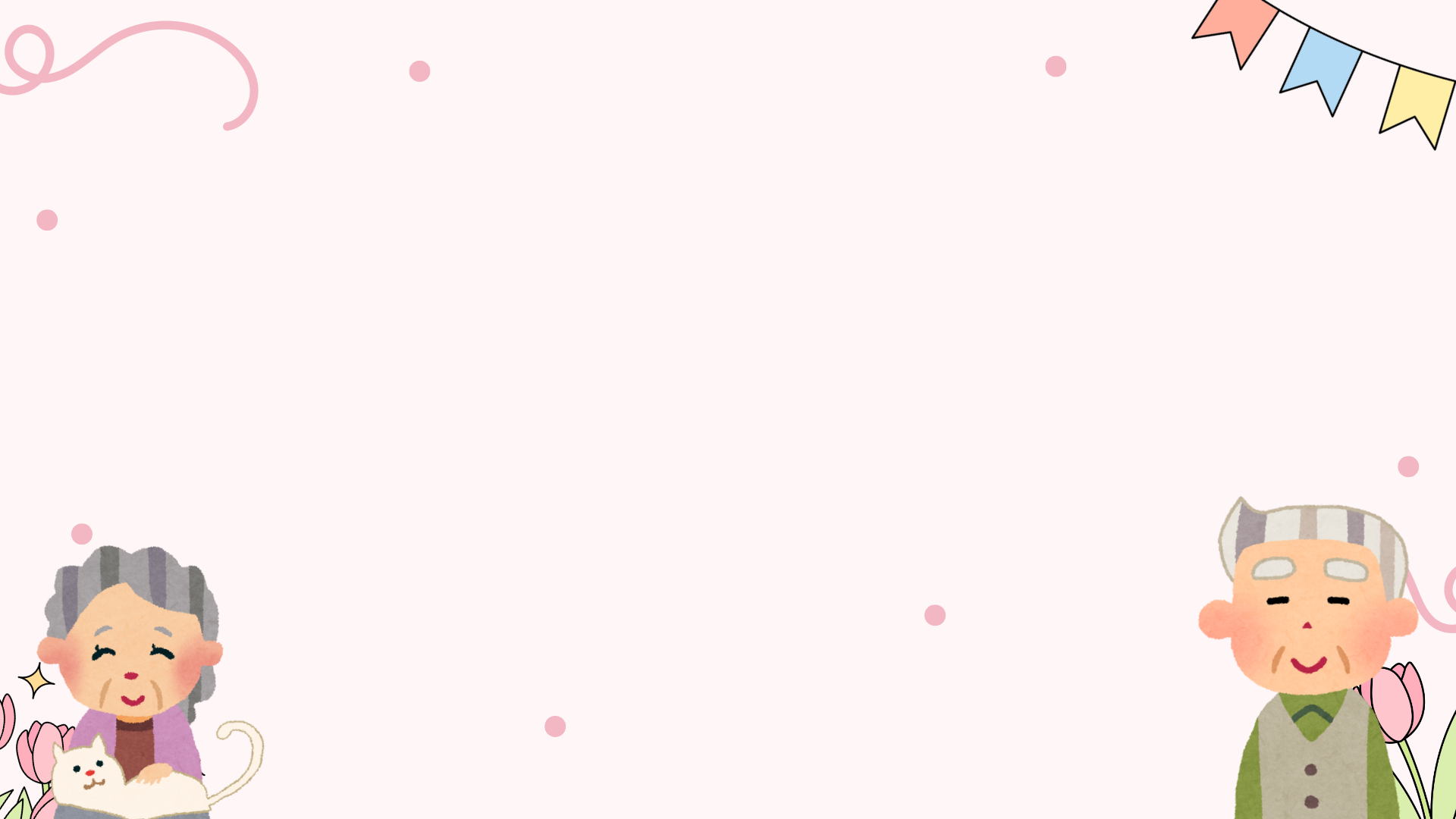 Câu 4: Tại sao nhân vật “tôi” lại bỏ học chạy về thăm ông?
A. Vì ghét đi học
B. Vì muốn trốn học
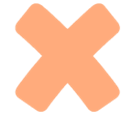 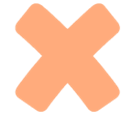 C. Vì lo lắng cho sức khỏe của ông
D. Vì nhớ nhà
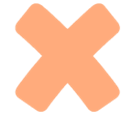 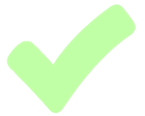 Quay lại
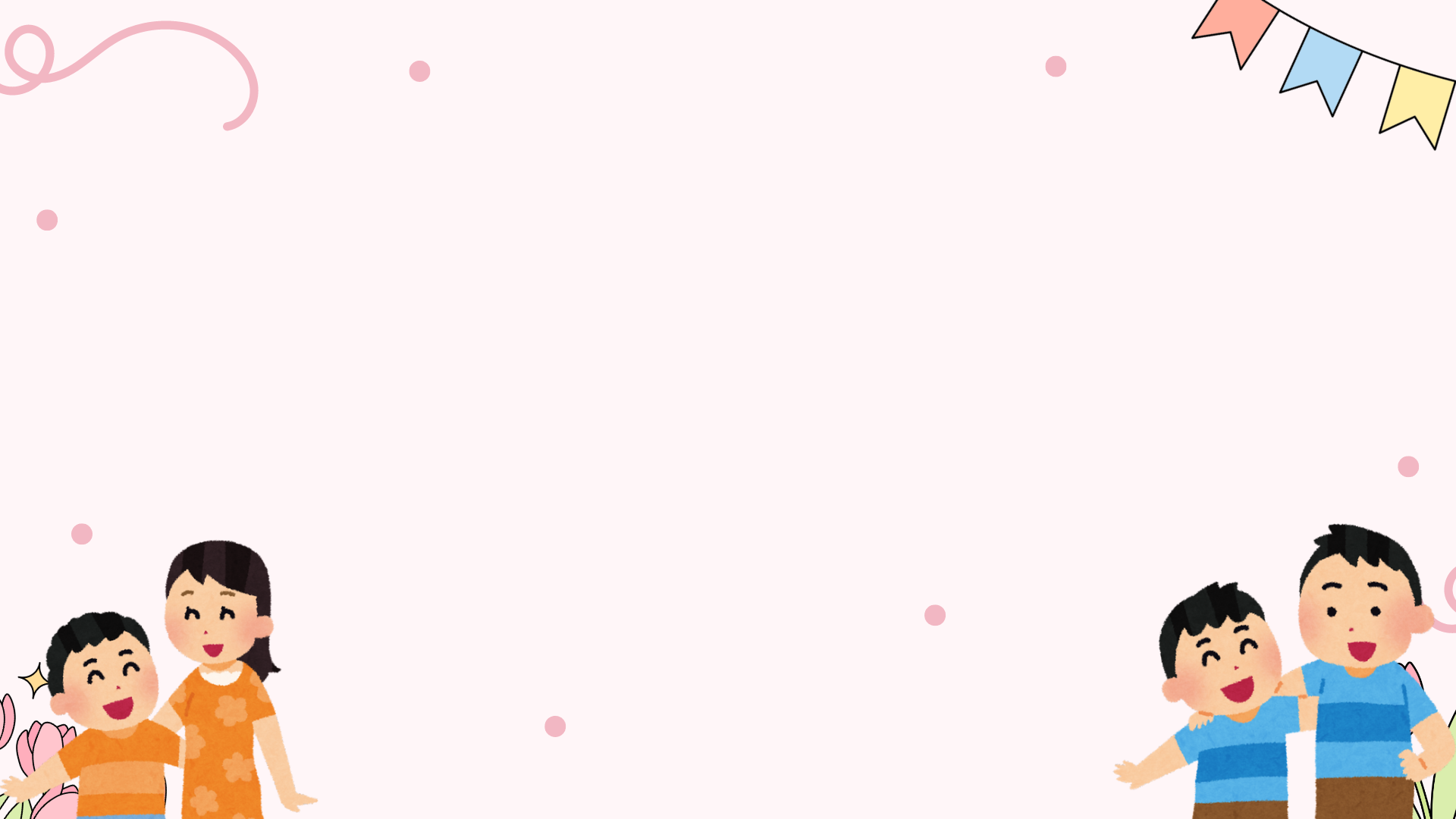 Câu 5: Bài thơ nói lên điều gì về mối quan hệ gia đình?
A. Gia đình luôn hạnh phúc
B. Tình cảm gia đình sâu đậm dù có khó khăn
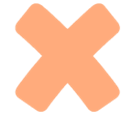 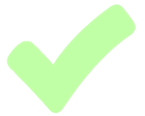 D. Gia đình thường xuyên xung đột
C.   Cha mẹ không quan tâm đến con cái
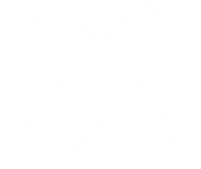 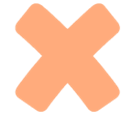 Quay lại
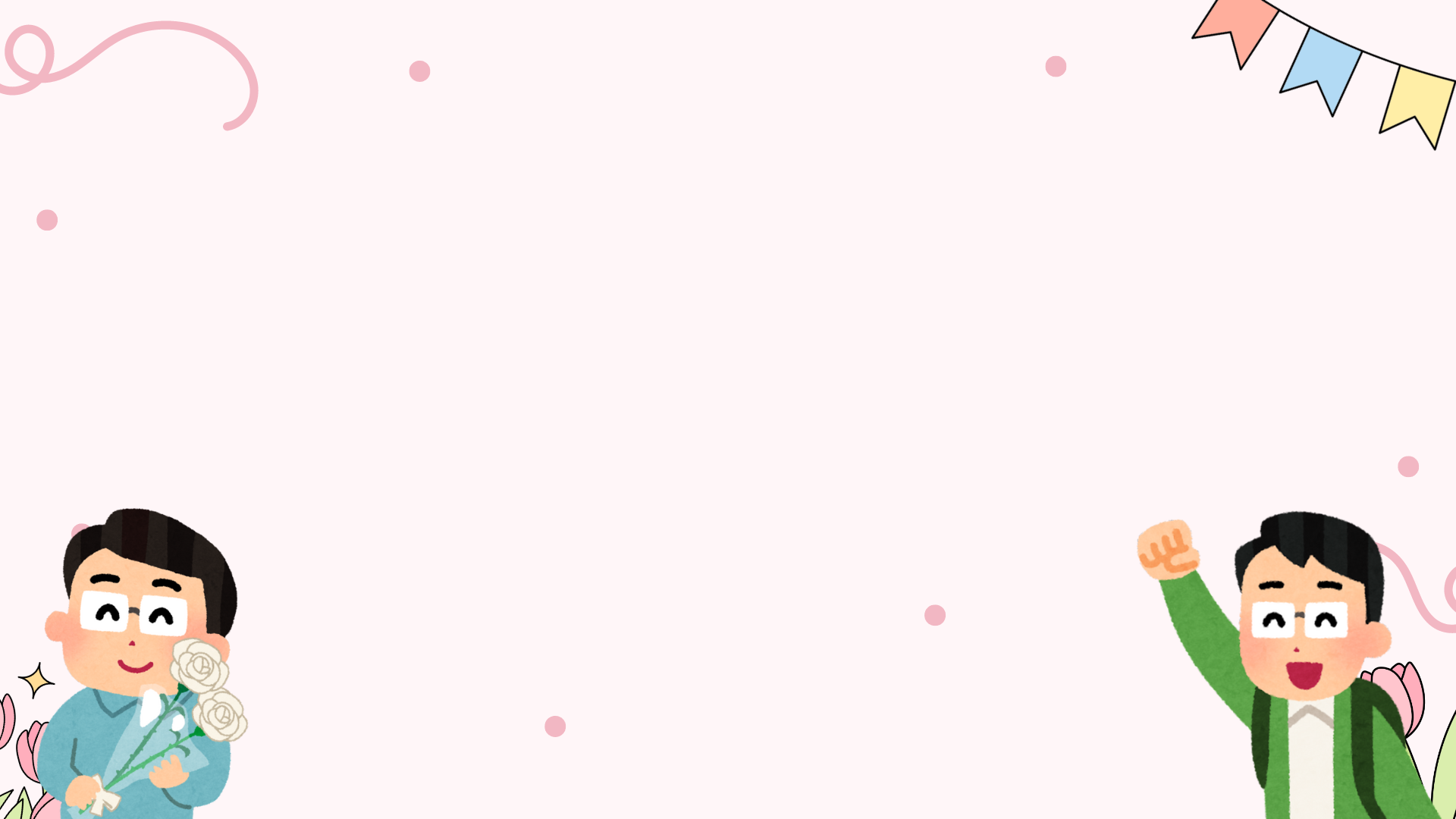 Câu 6: Bài thơ thể hiện quan điểm gì về việc giáo dục con cái?
A. Nên dùng roi vọt để dạy con
B. Không nên quan tâm đến việc học của con
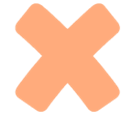 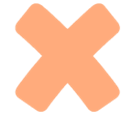 D. . Cần thấu hiểu và yêu thương con hơn là trừng phạt
C. Nên để con tự do hoàn toàn
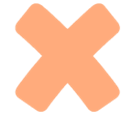 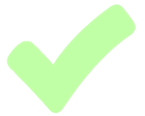 Quay lại
[Speaker Notes: Nguyễn Nhâm
Zalo: 0981.713.891]
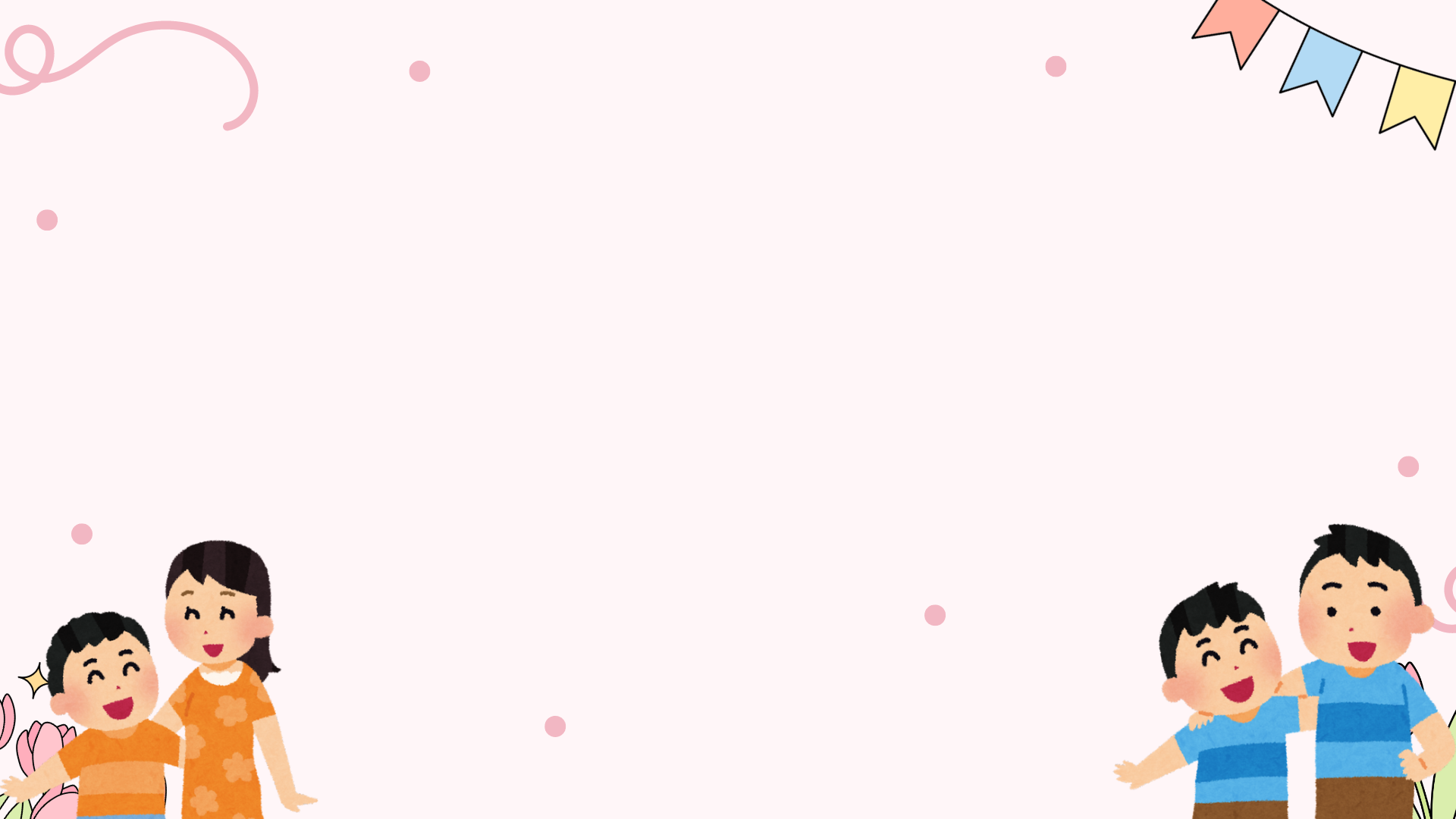 Câu 7: Hình ảnh "roi tre" trong bài thơ tượng trưng cho điều gì?
A. Tình yêu thương
B. Truyền thống gia đình
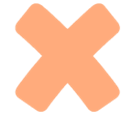 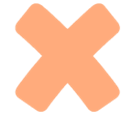 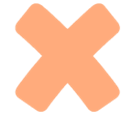 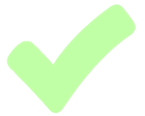 C. . Sự nghèo khó
D. Sự nghiêm khắc, kỷ luật
Quay lại
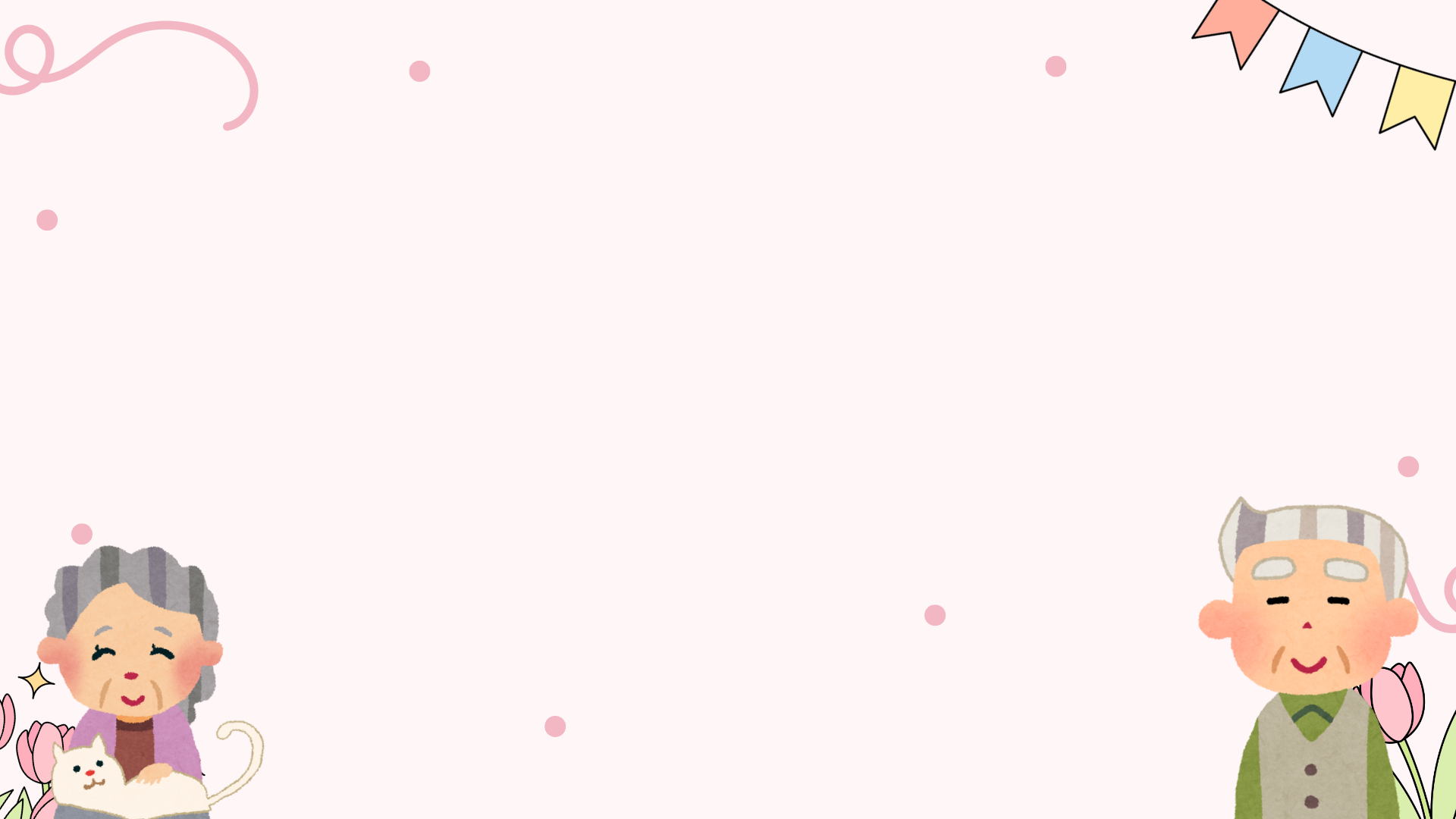 Câu 8: Thông điệp chính của bài thơ là gì?
A. Cần phải chăm chỉ học hành
B. Không nên bỏ học dưới mọi hình thức
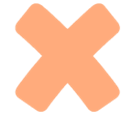 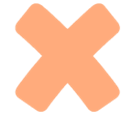 D. Cần tôn trọng người già trong gia đình
C. Tình yêu thương gia đình quan trọng hơn kỷ luật nghiêm khắc
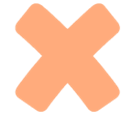 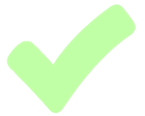 Quay lại
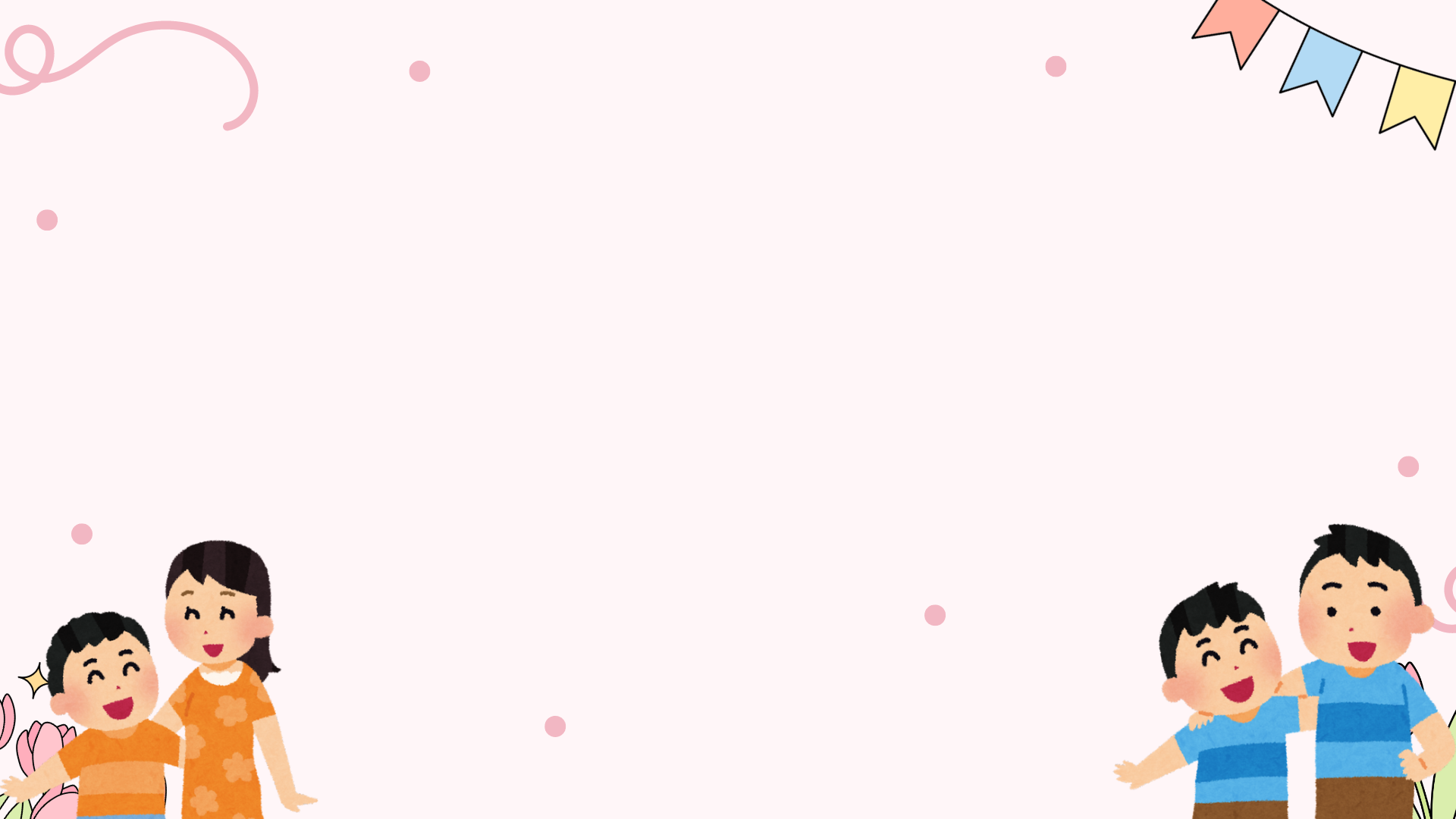 Câu 9: Việc tác giả bỏ học về thăm ông cho thấy điều gì về nhân vật "tôi"?
B. Có tình cảm sâu sắc với gia đình, biết lo lắng cho người thân
A. Là người lười biếng, không có trách nhiệm
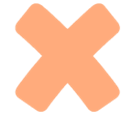 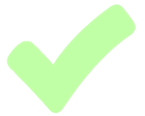 D. Là người ngang bướng, không nghe lời cha mẹ
C. Không coi trọng việc học
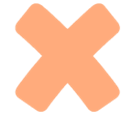 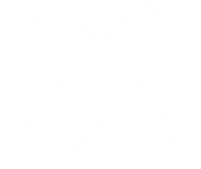 Quay lại
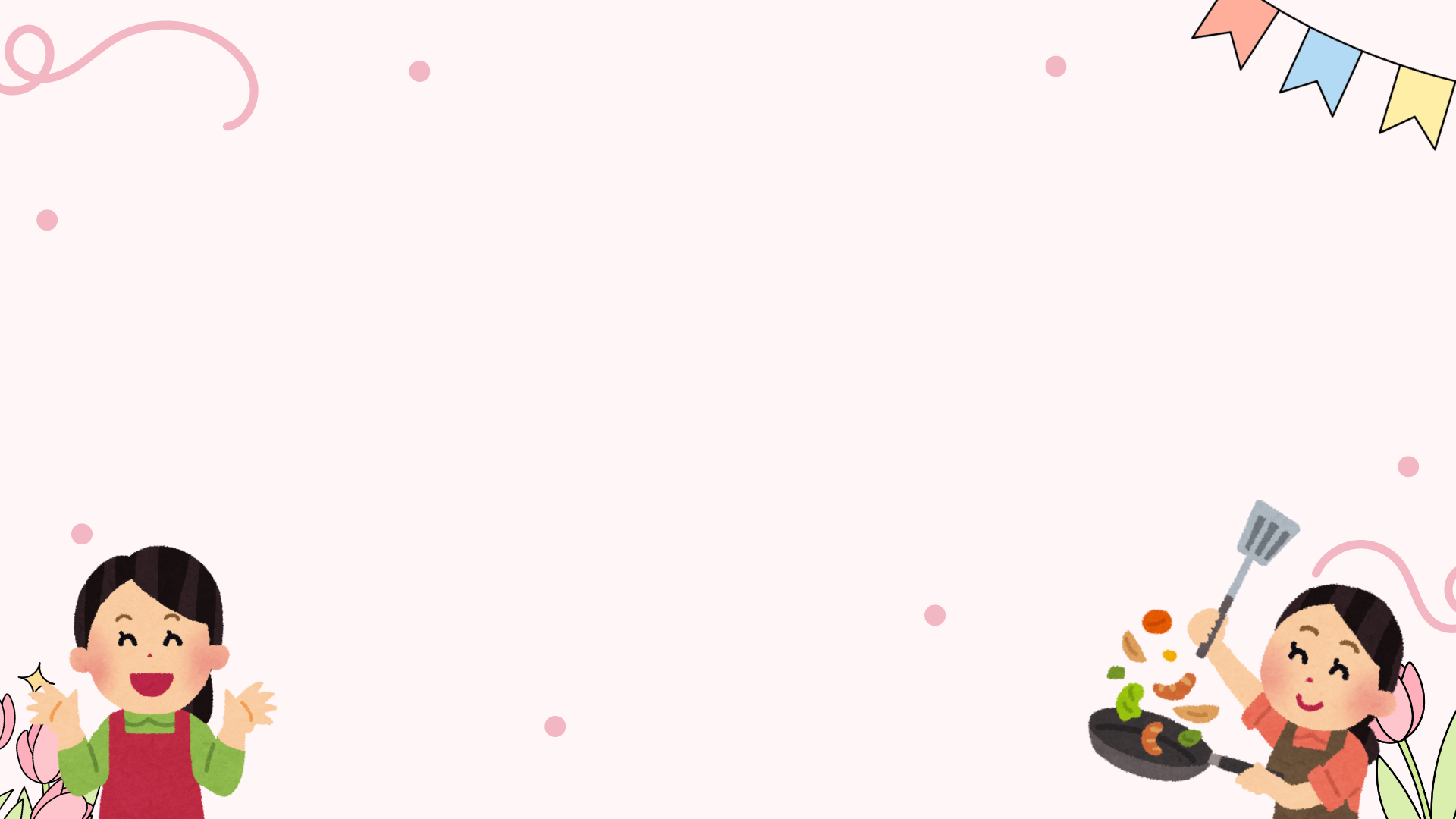 Câu 10: Qua bài thơ, tác giả muốn đề cao giá trị nào trong cuộc sống?
A. Tình yêu thương, sự gắn kết gia đình
B. Thành tích học tập xuất sắc
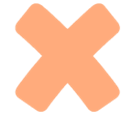 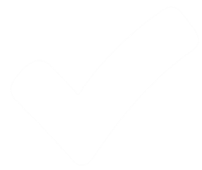 C. Sự giàu có, thành đạt
D. Sự độc lập, tự do cá nhân
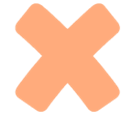 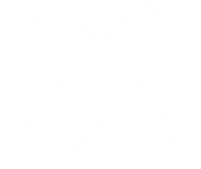 Quay lại
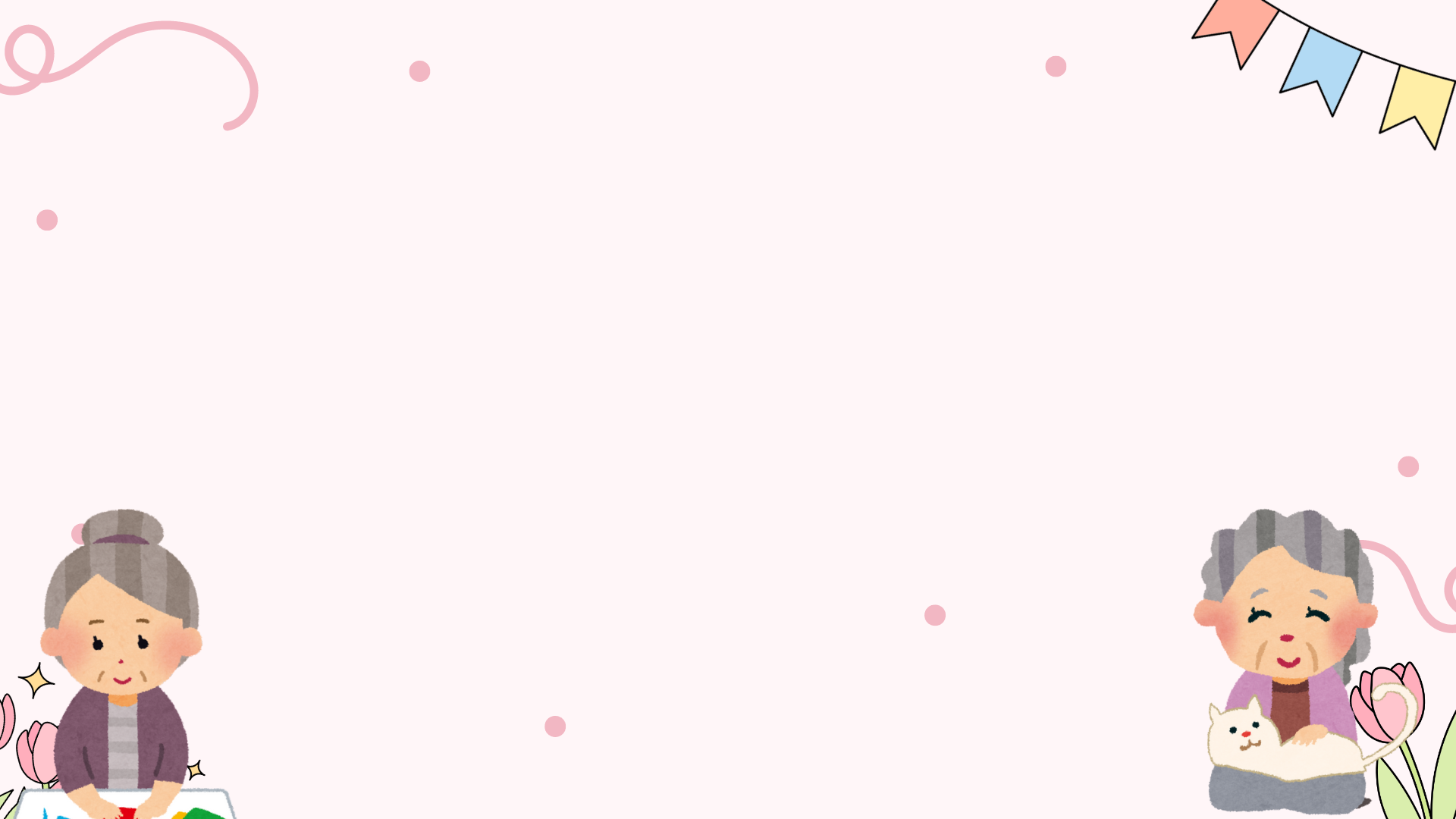 Câu 11: Thông điệp mà tác giả muốn gửi tới người đọc qua hai câu thơ sau là gì?
“Tôi nhìn ông, muốn khóc oà
Nỗi đau đâu cứ phải là roi tre”
A. Sự đồng cảm và thấu hiểu giữa các thành viên trong gia đình
B. Nỗi đau tinh thần không đáng sợ bằng nỗi đau thể xác
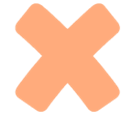 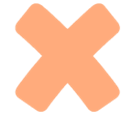 D. Có những nỗi đau sâu kín được cảm nhận bằng tâm hồn nhiều khi còn thấm thía, đáng sợ hơn nỗi đau cảm nhận bằng thân thể
C. Tình yêu và sự quan tâm của người cha dành cho con cái
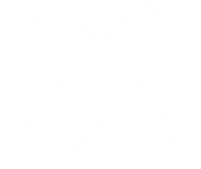 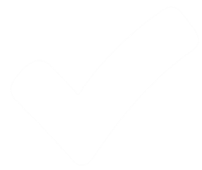 Quay lại
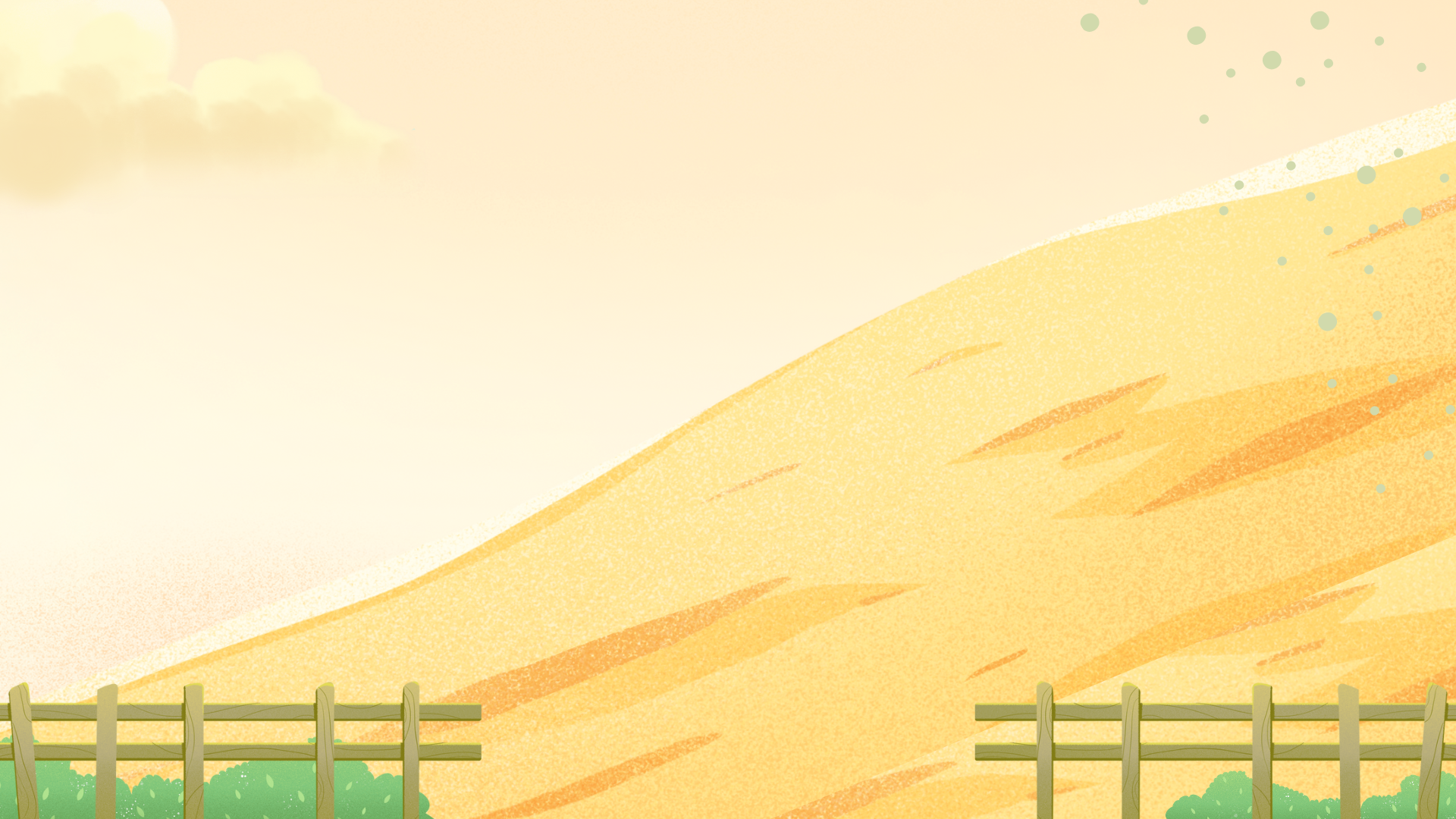 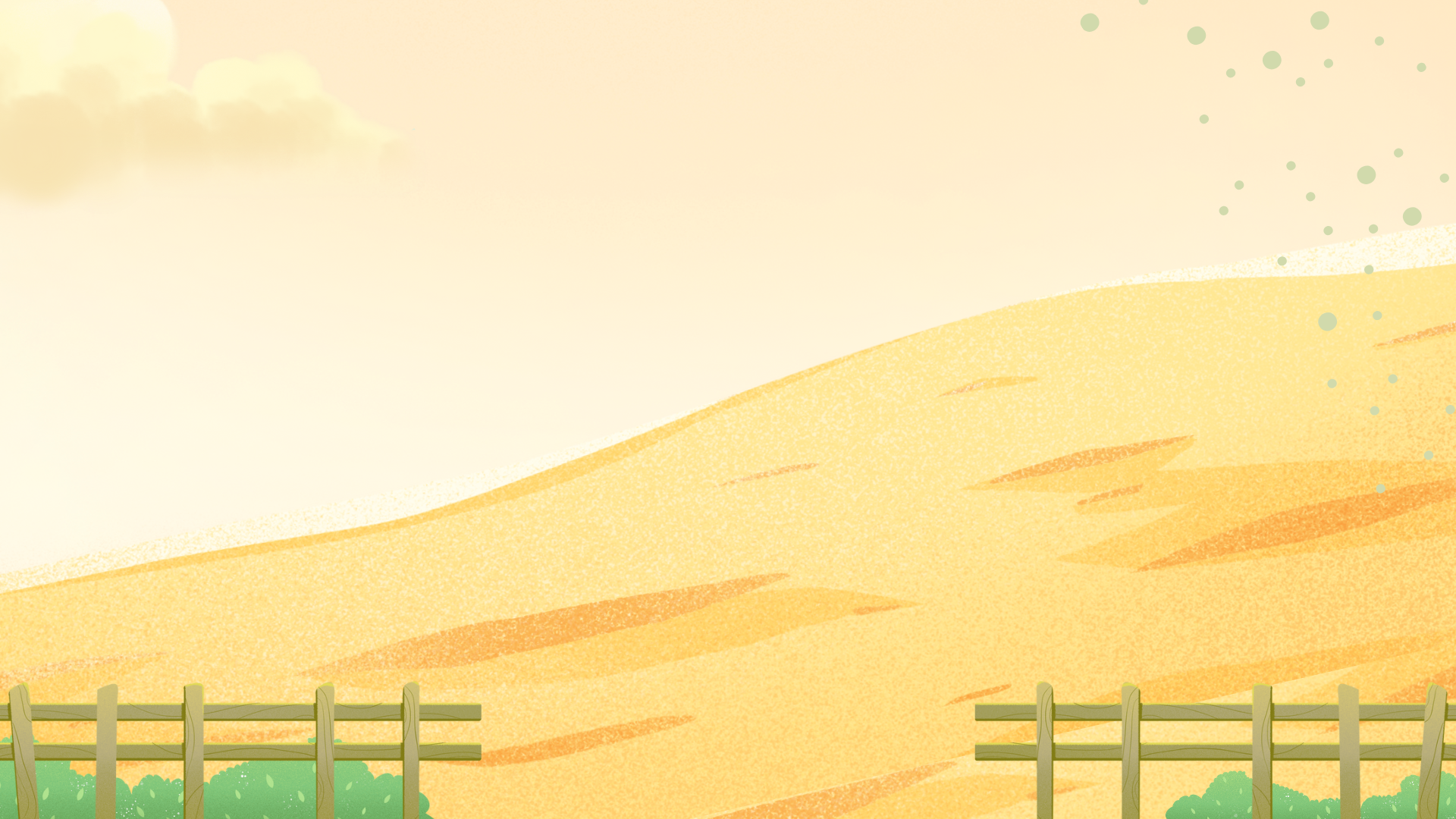 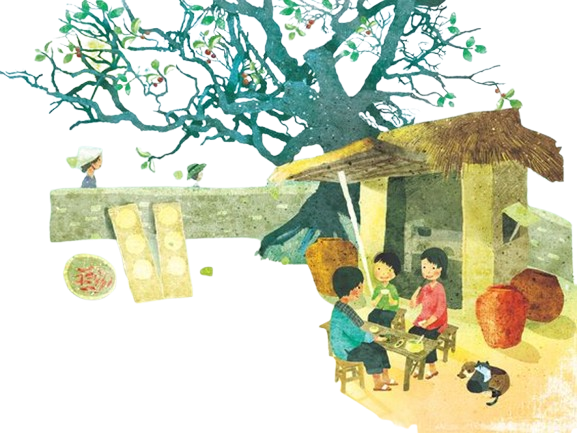 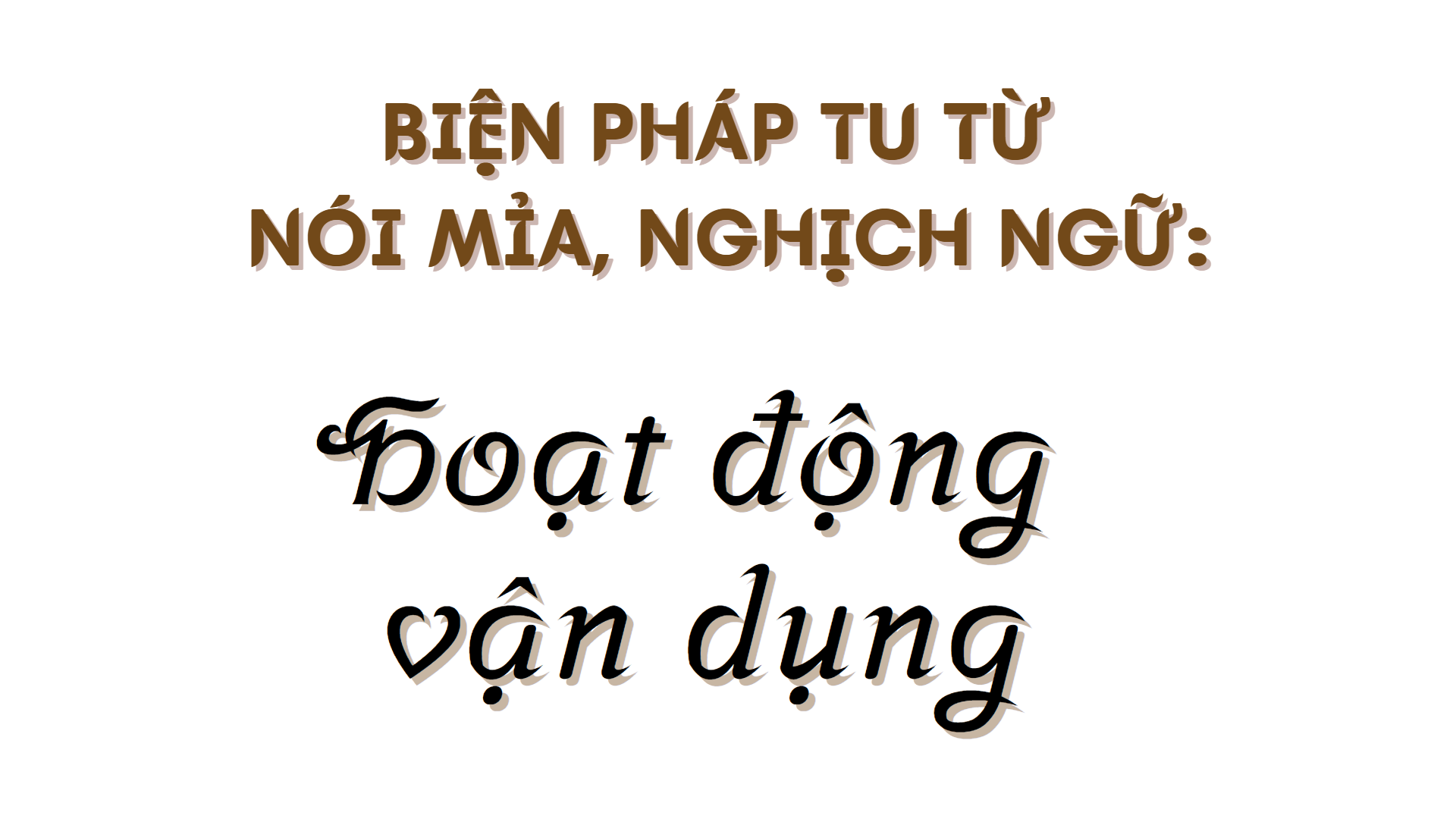 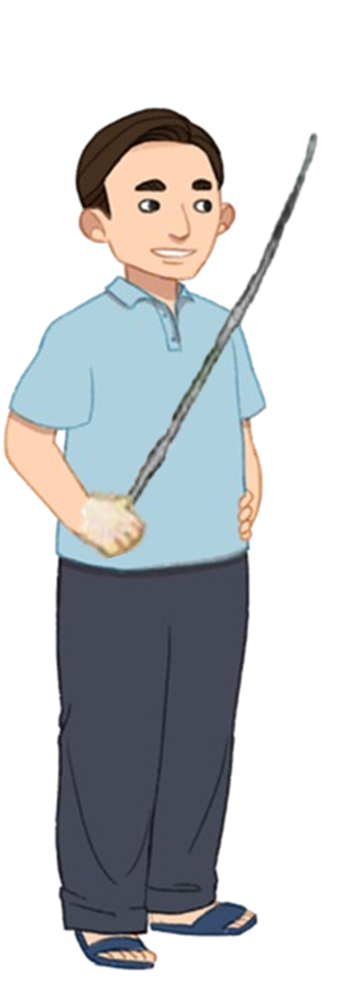 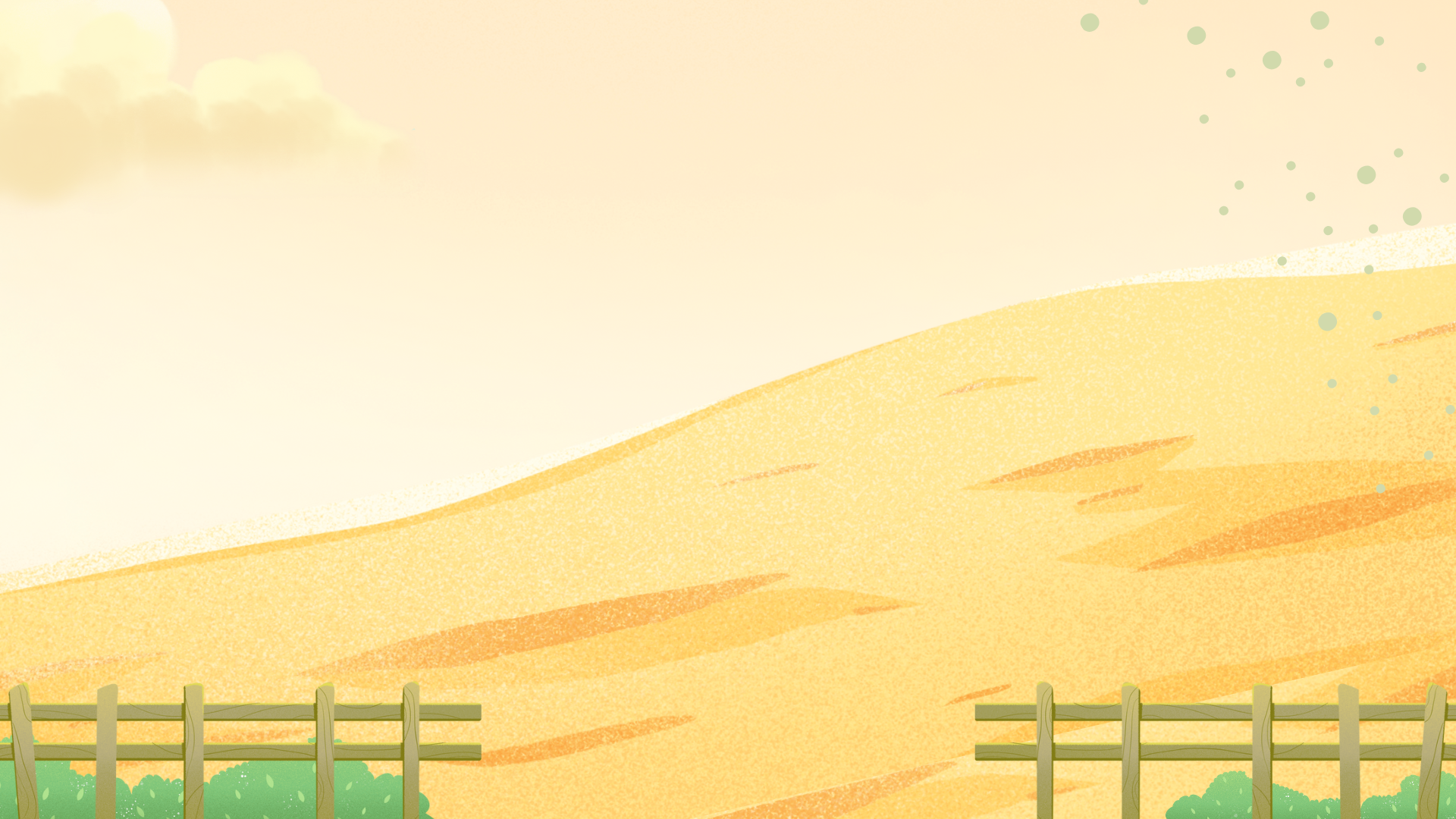 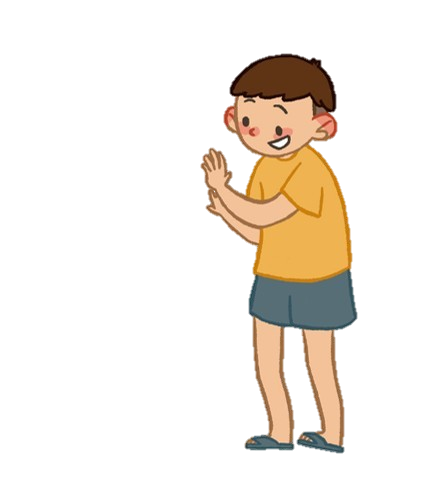 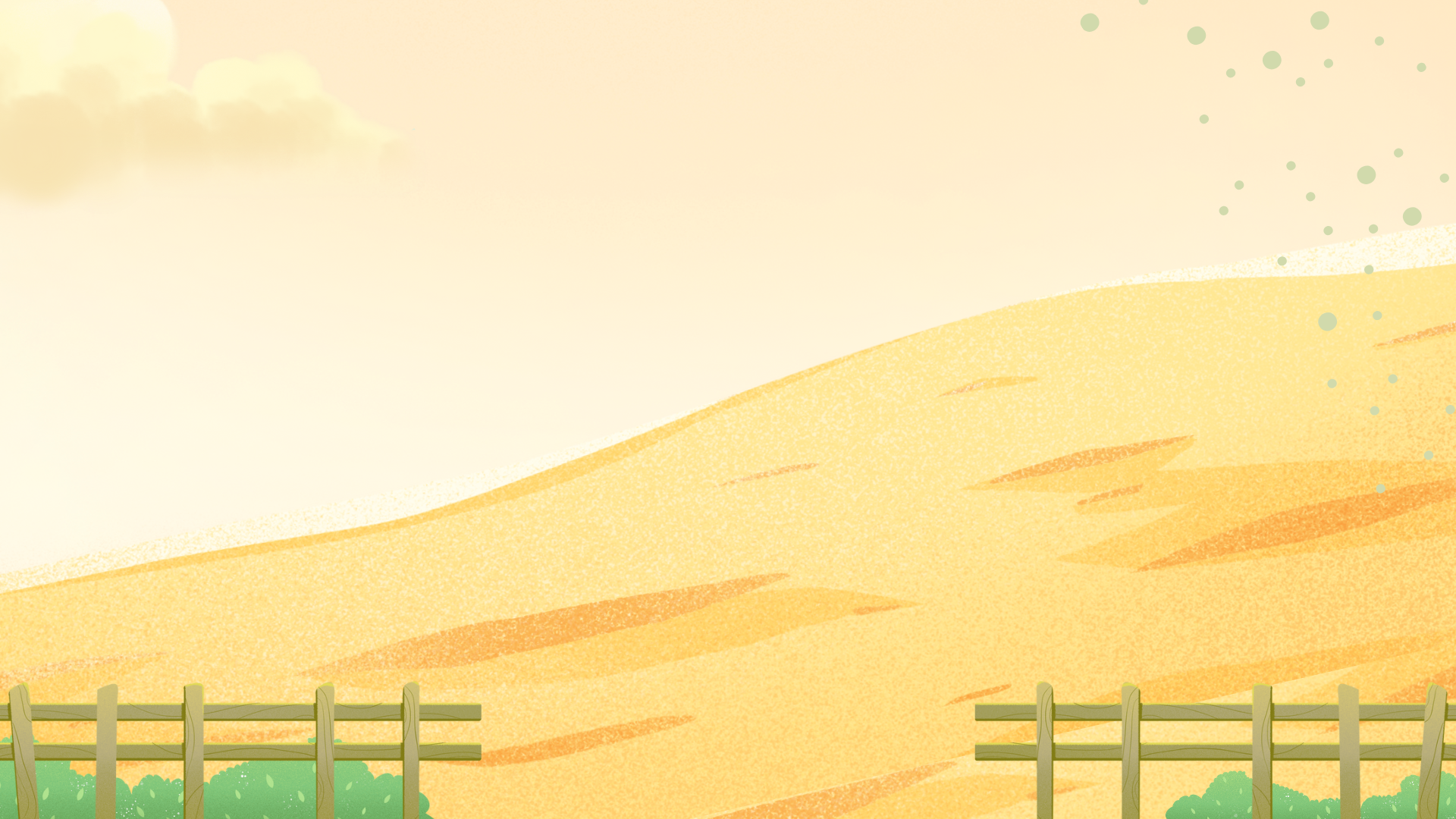 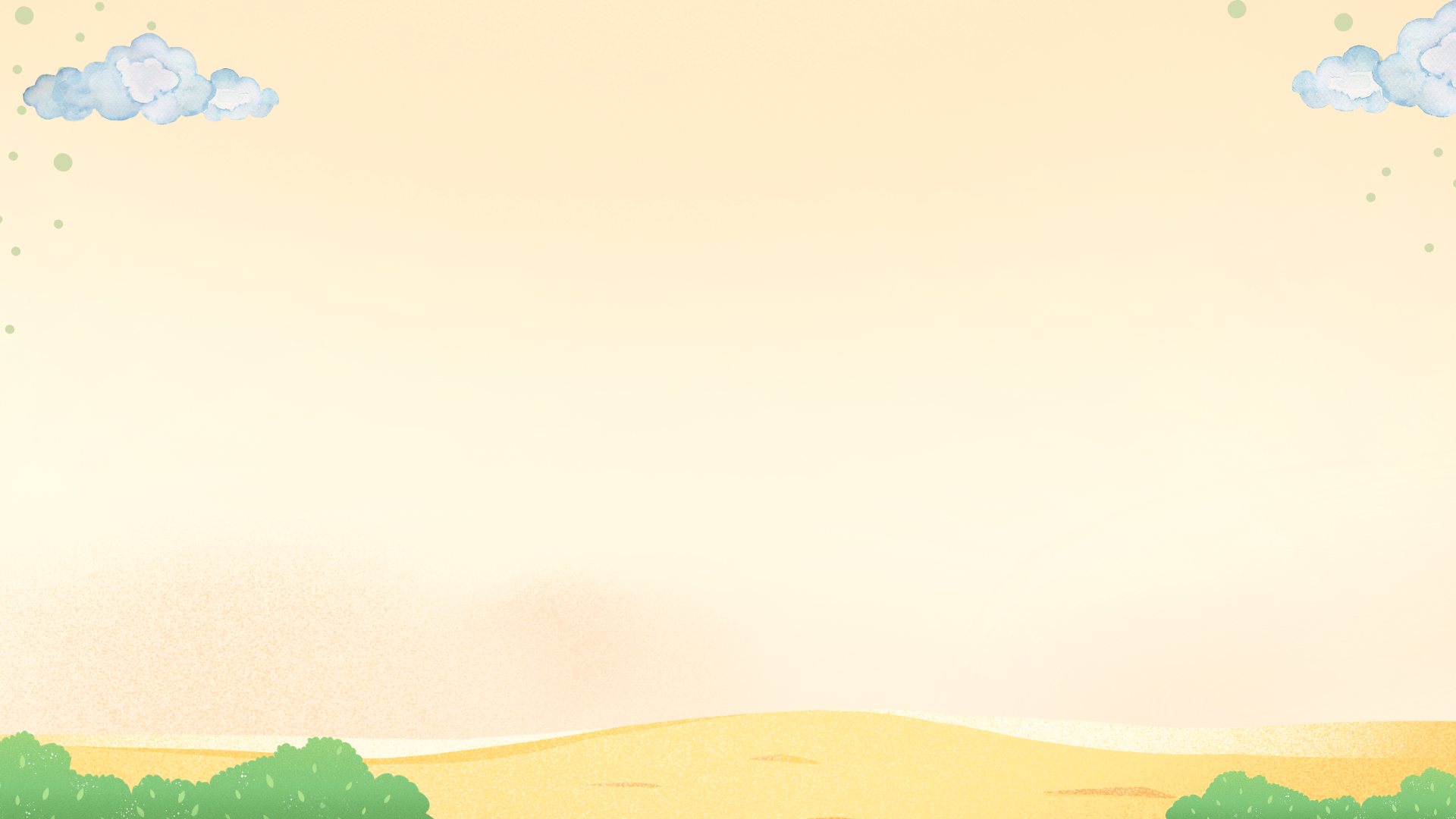 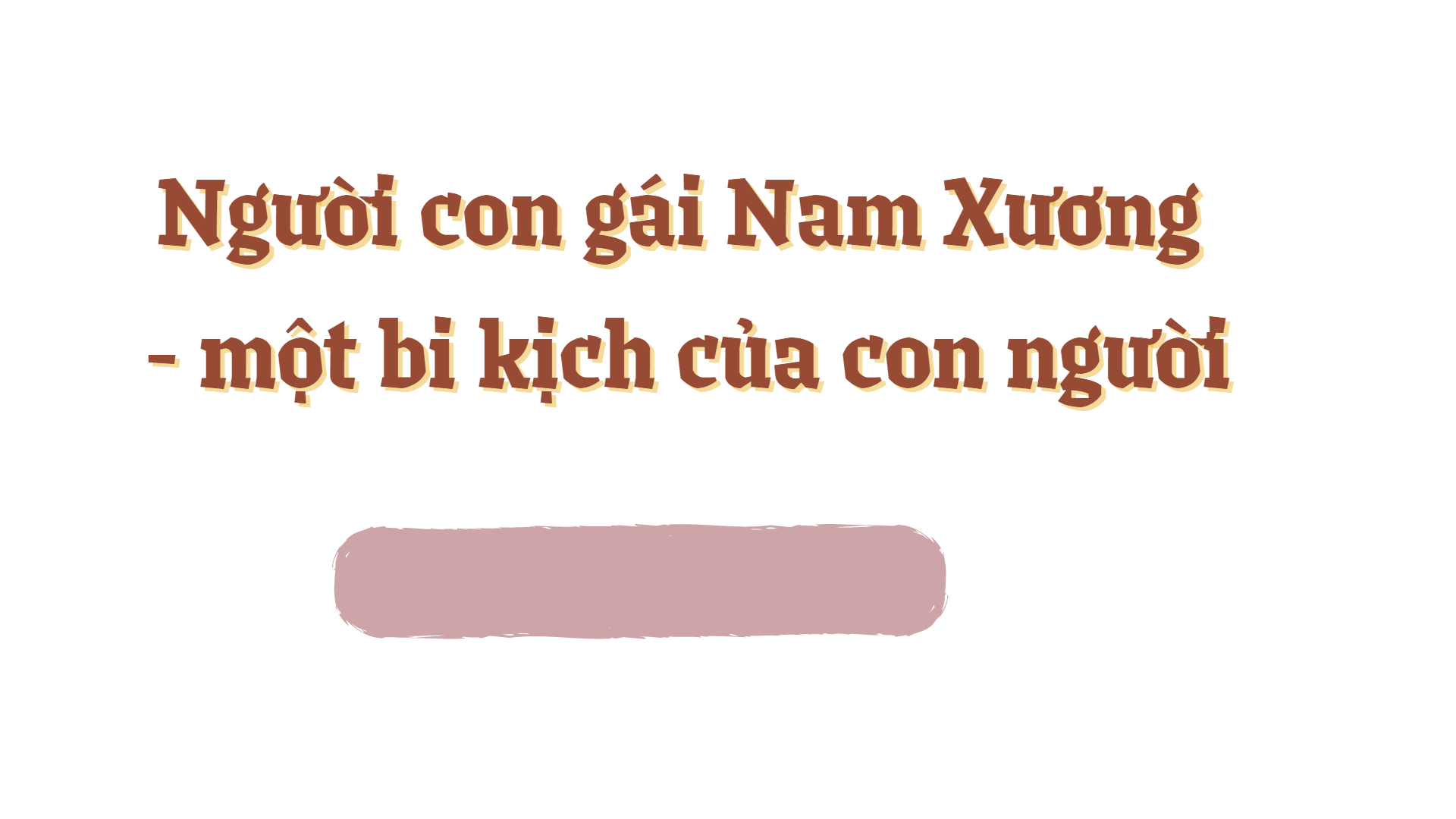 Hoạt động vận dụng
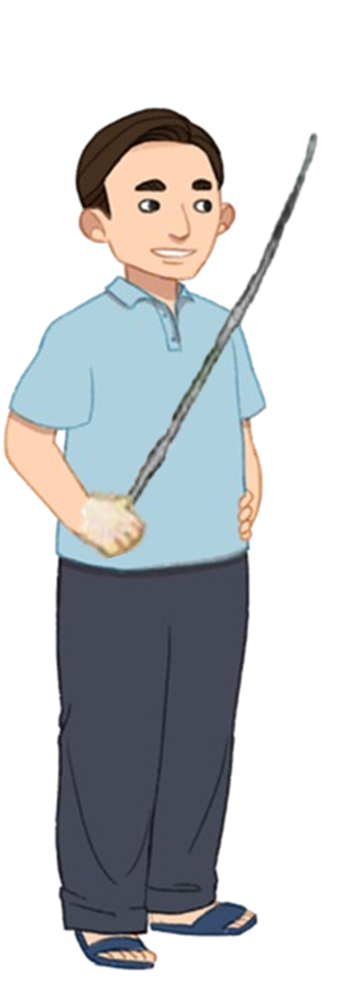 Viết một đoạn văn chia sẻ cảm nghĩ của em về bài thơ Cái roi tre
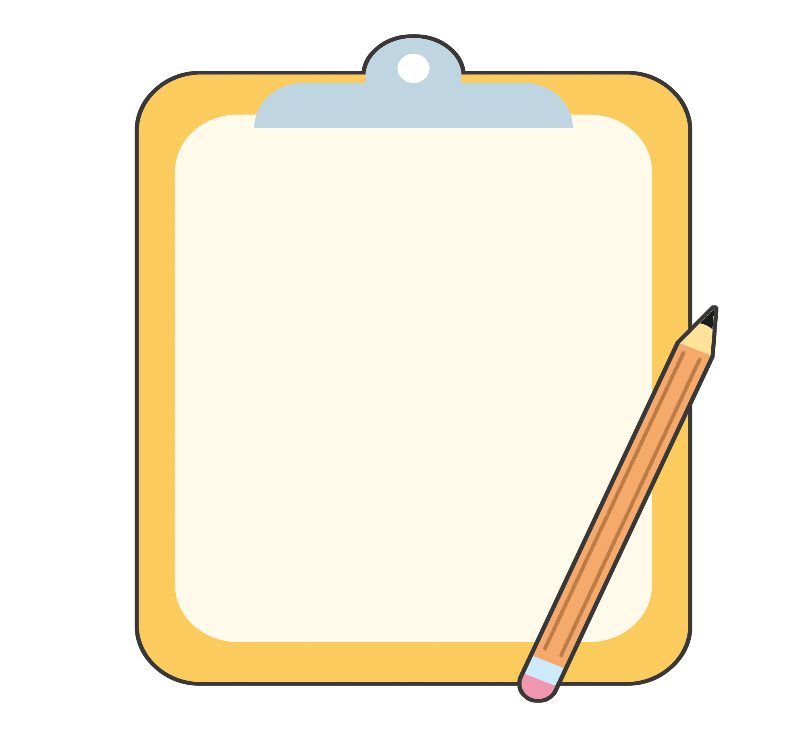 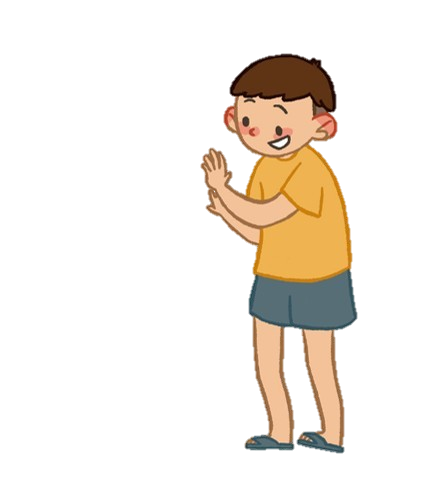